МИНИСТЕРСТВО ОБРАЗОВАНИЯ РМ
ПОРТФОЛИО
Бакулиной Людмилы Юрьевны,
старшего воспитателя
МДОУ «Детский сад № 43 комбинированного вида» г.о.Саранск
Дата рождения: 16.11.1975 г
Профессиональное образование: высшее, МГПИ им. М.Е.Евсевьева, «Филология. Русский язык и литература», 2002 г
Профессиональная переподготовка: ГБПОУ РМ «Ичалковский педагогический колледж», «Дошкольное образование», 2017 г.
Стаж педагогической работы (по  специальности): 23 года
Общий трудовой стаж: 23 года
Наличие квалификационной категории: высшая  кв. категория
Дата последней аттестации: Приказ №1133 от 30.12.2014 г./
Наличие наград: нагрудный знак «Почетный работник общего 
образования», 2012г.
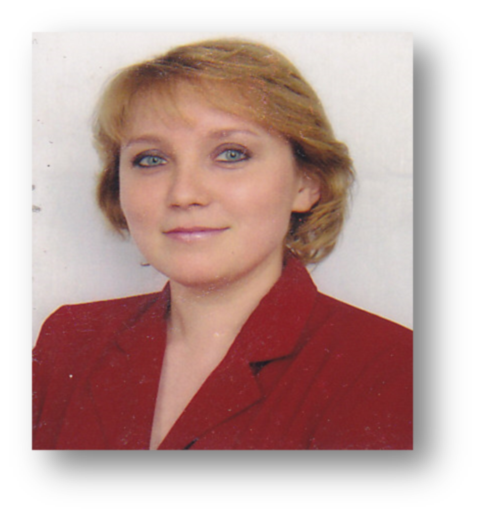 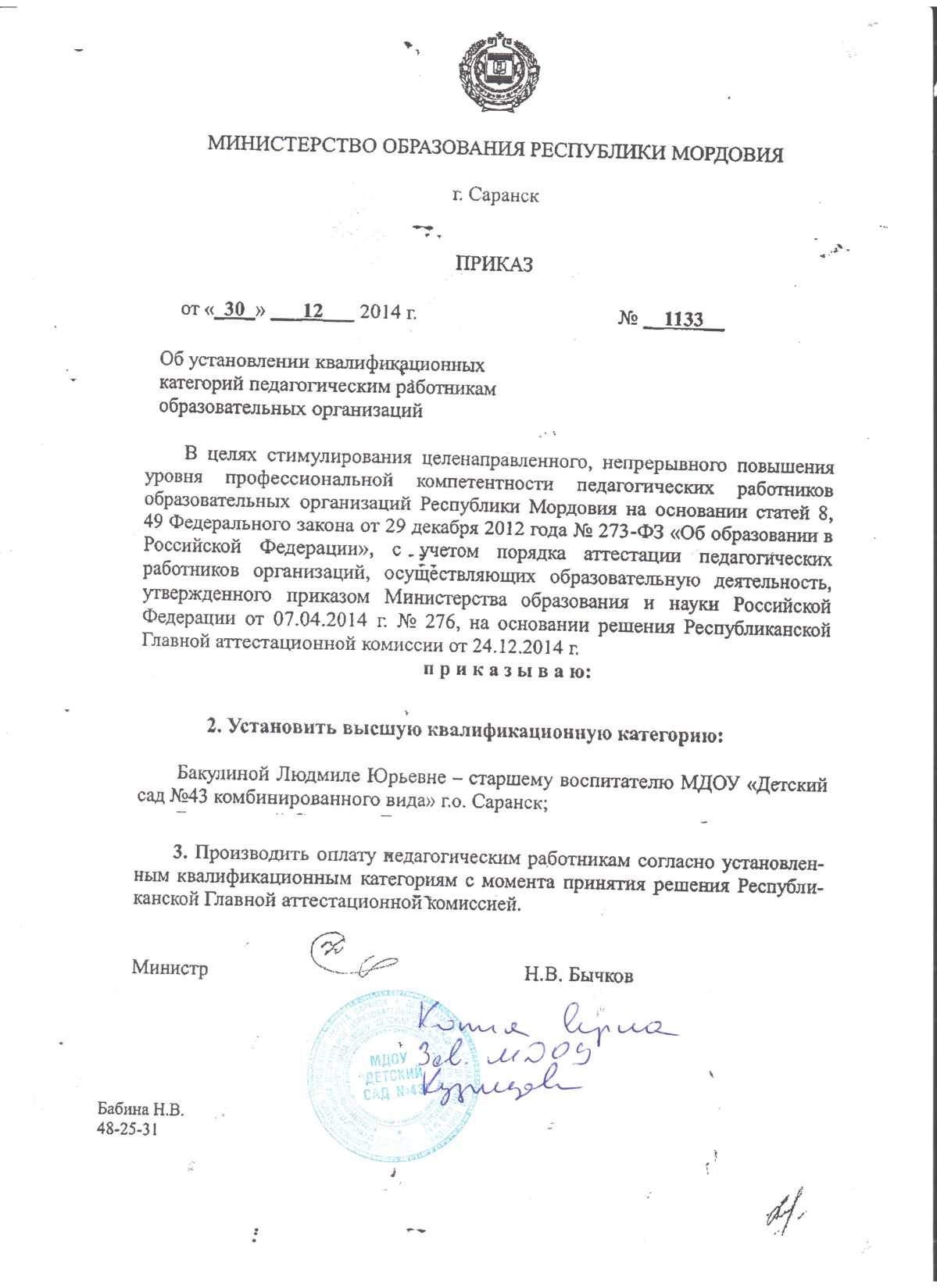 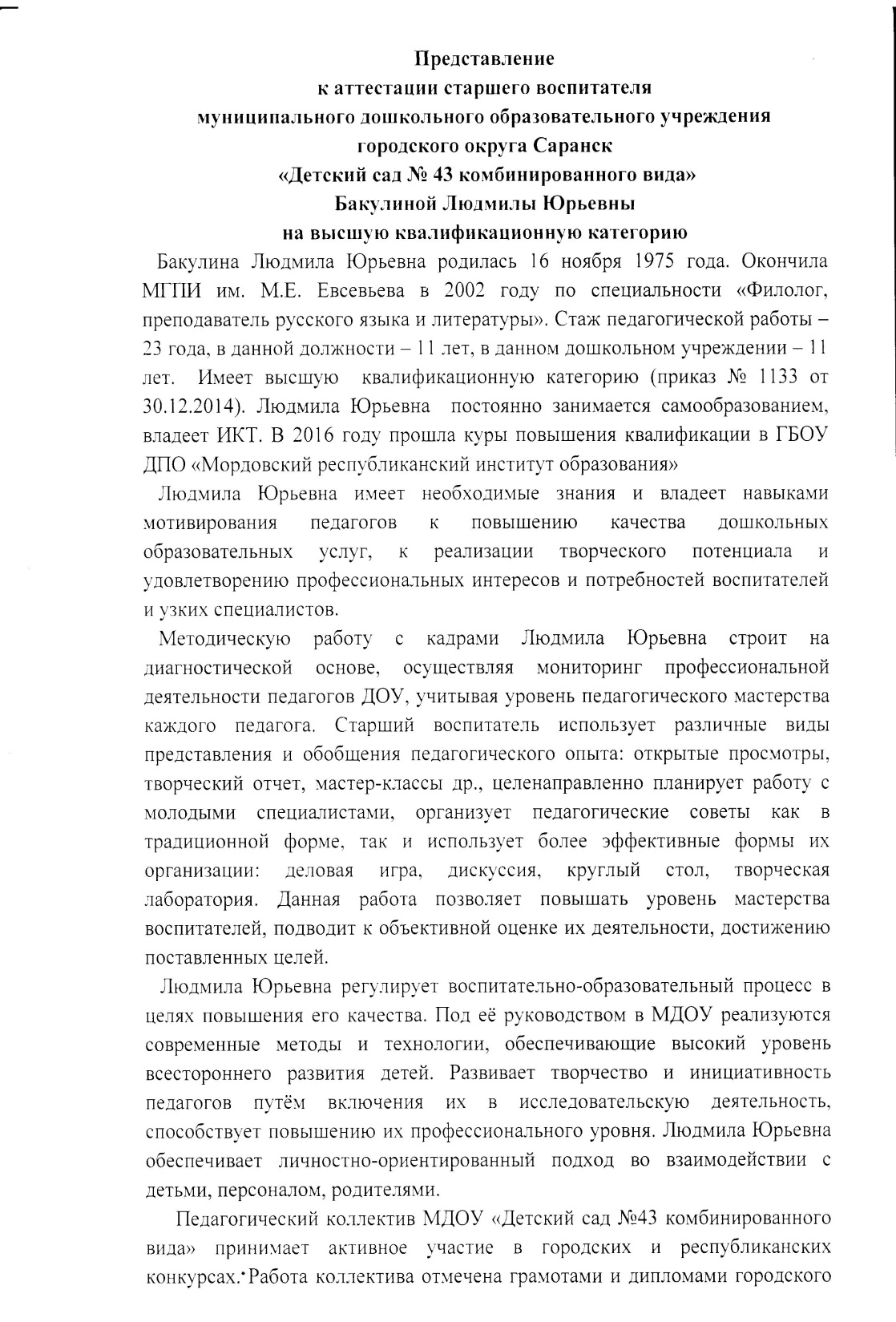 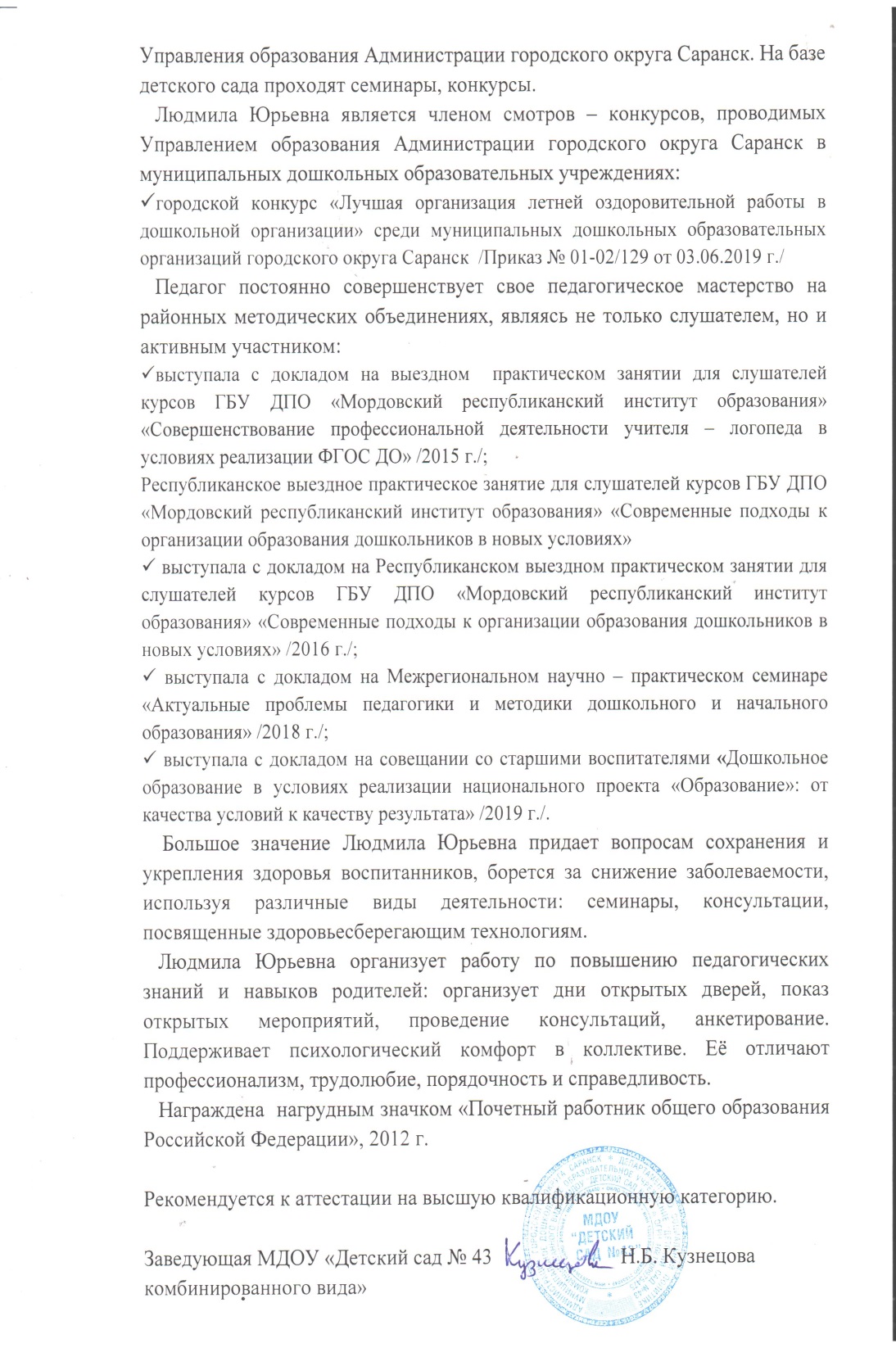 Представление собственного инновационного педагогического опыта
на сайте ds43sar.schoolrm.ruhttps://ds43sar.schoolrm.ru/sveden/employees/11156/177273/
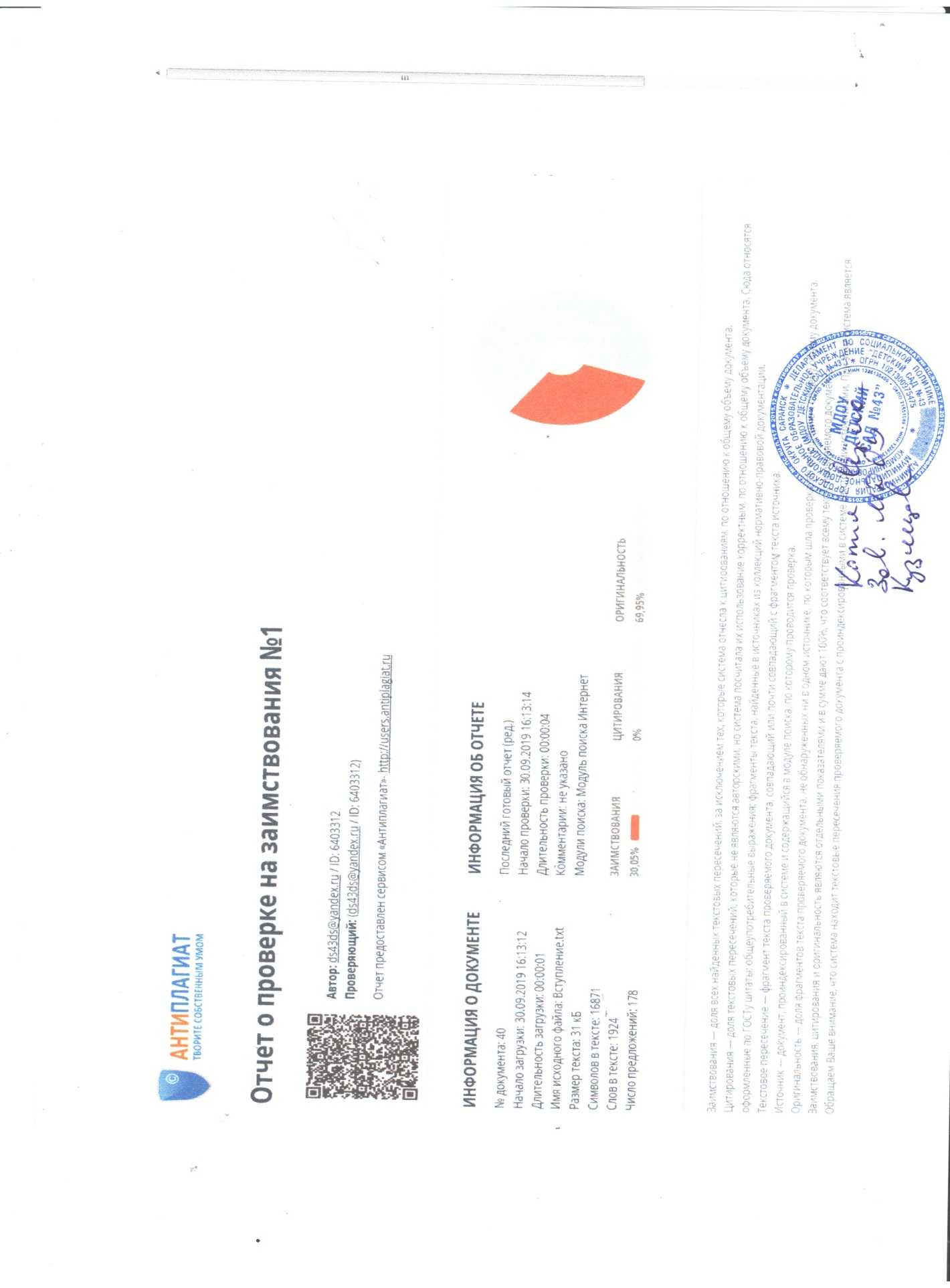 1. Методическое сопровождение материалов деятельности образовательной организации или отдельных педагогов на конференциях, семинарах, конкурсах (межаттестационный период)
Муниципальный уровень – 7
Республиканский уровень –2
Международный уровень –  2
Региональный уровень – 4
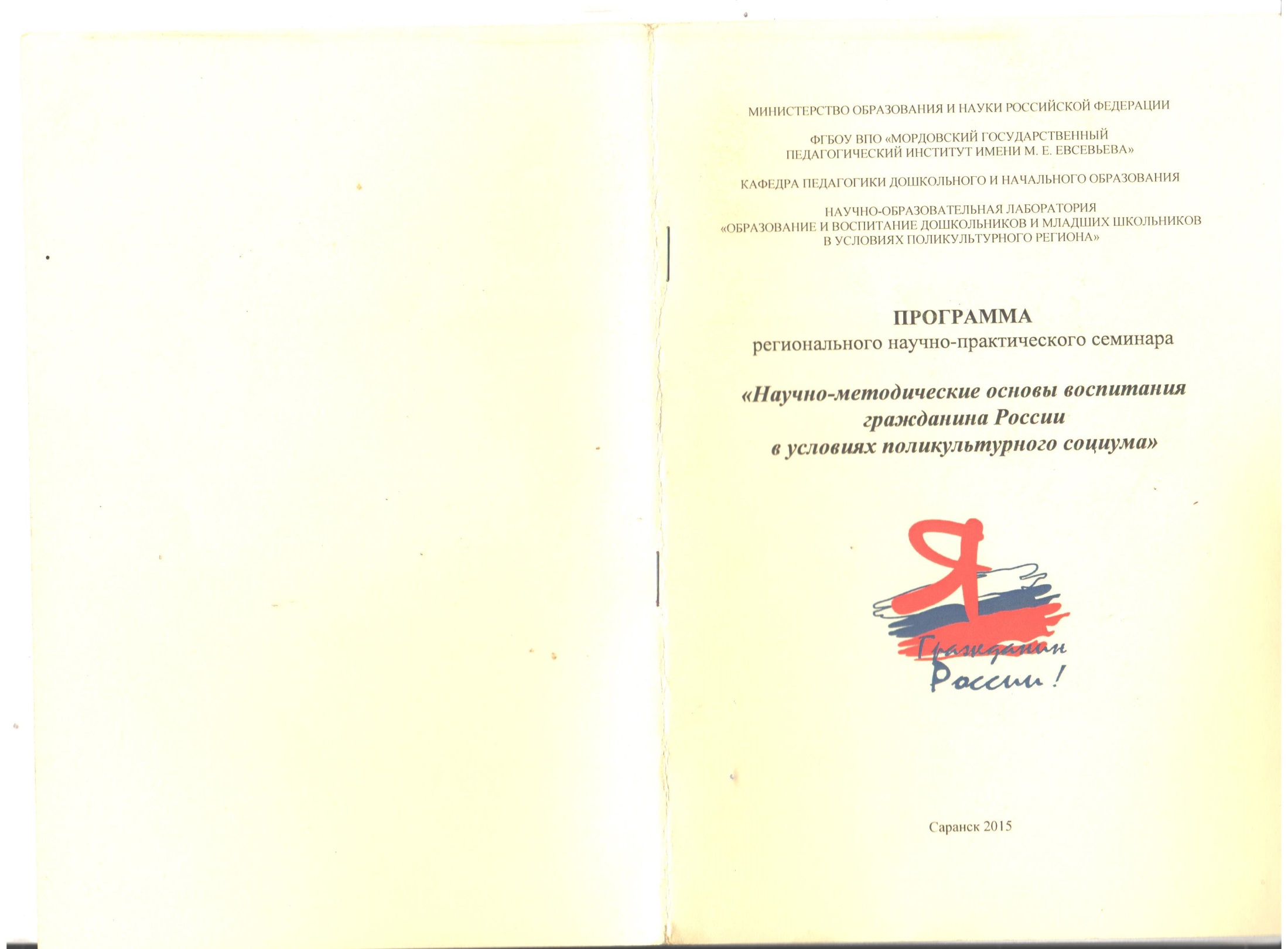 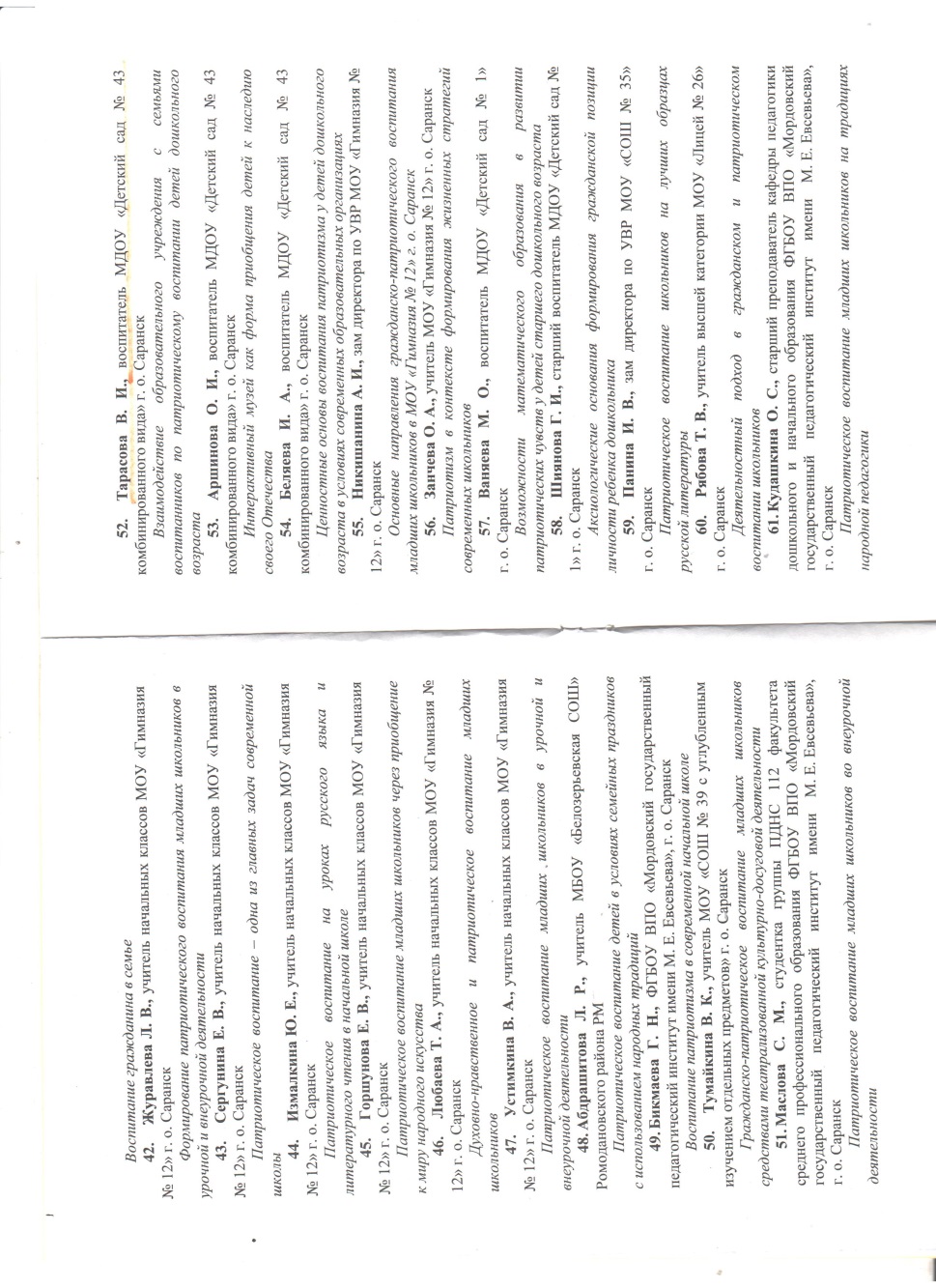 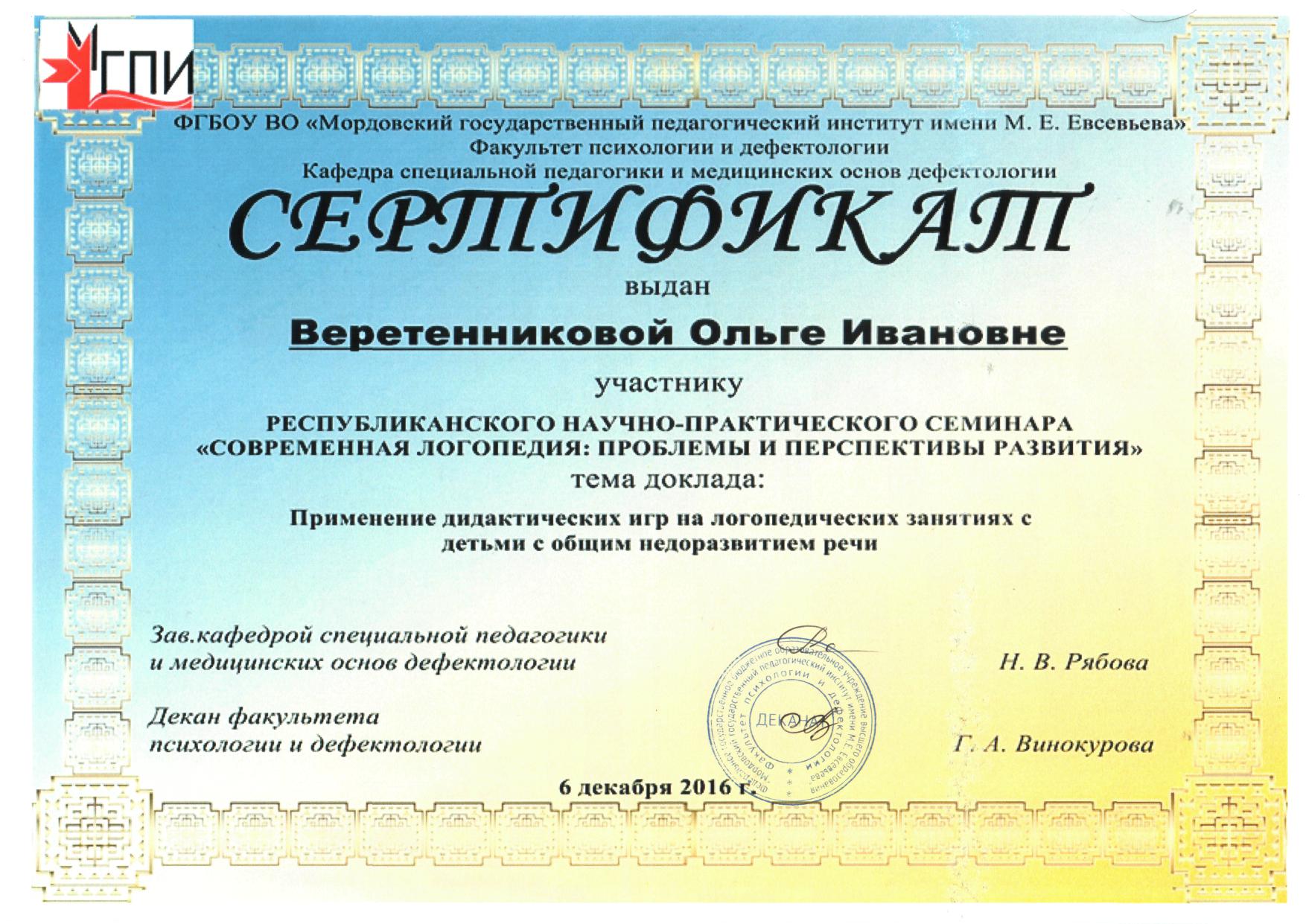 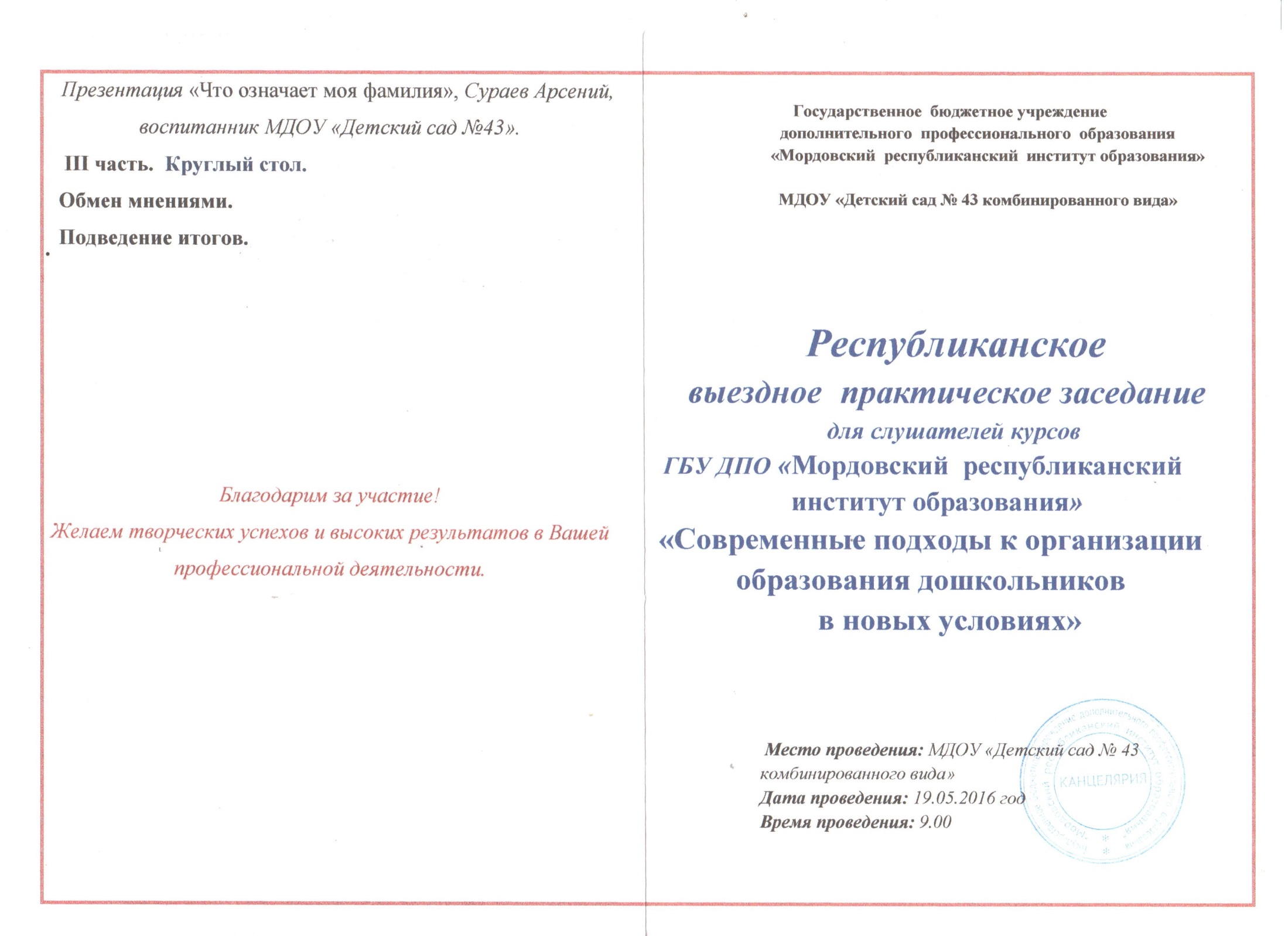 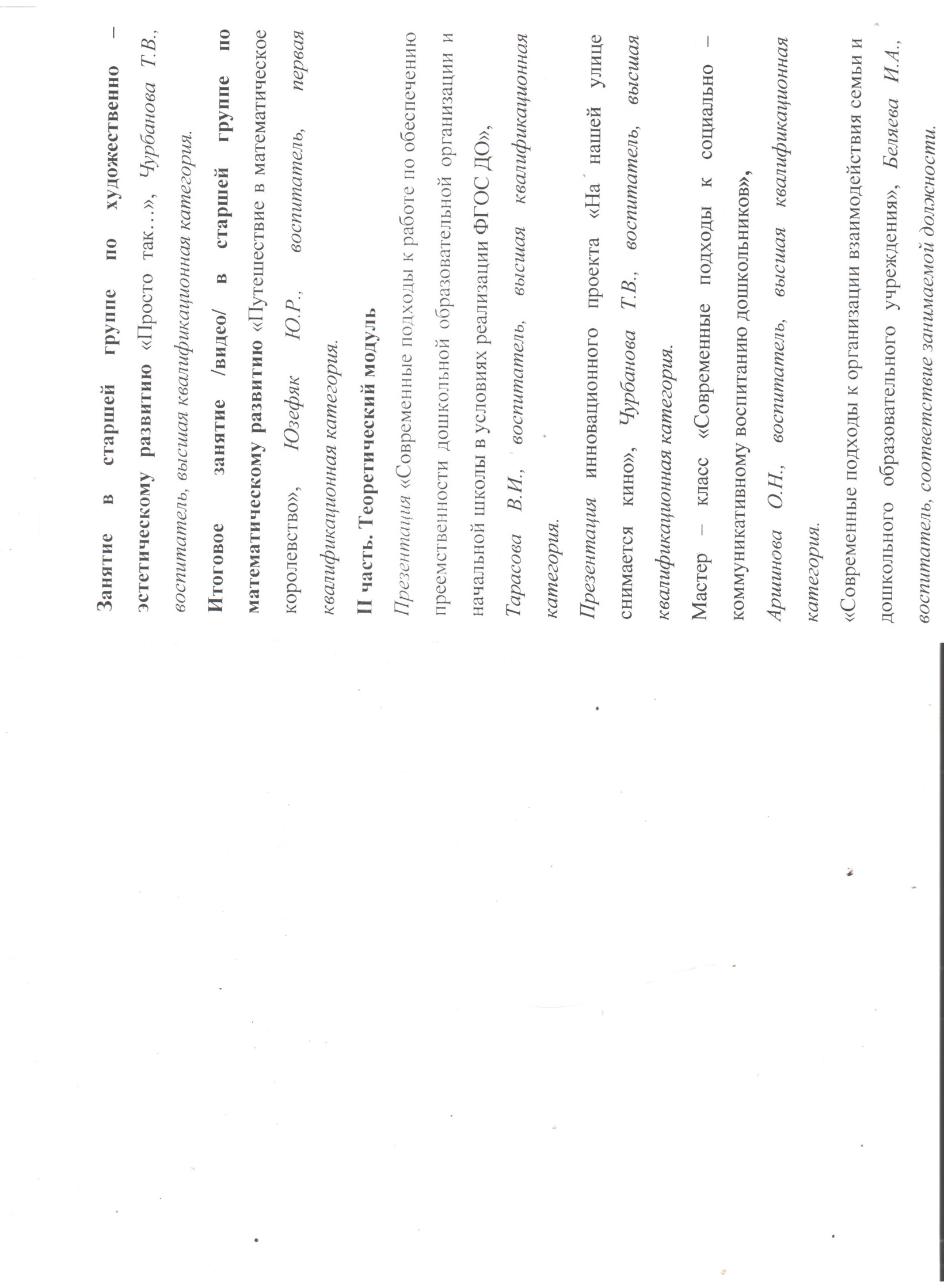 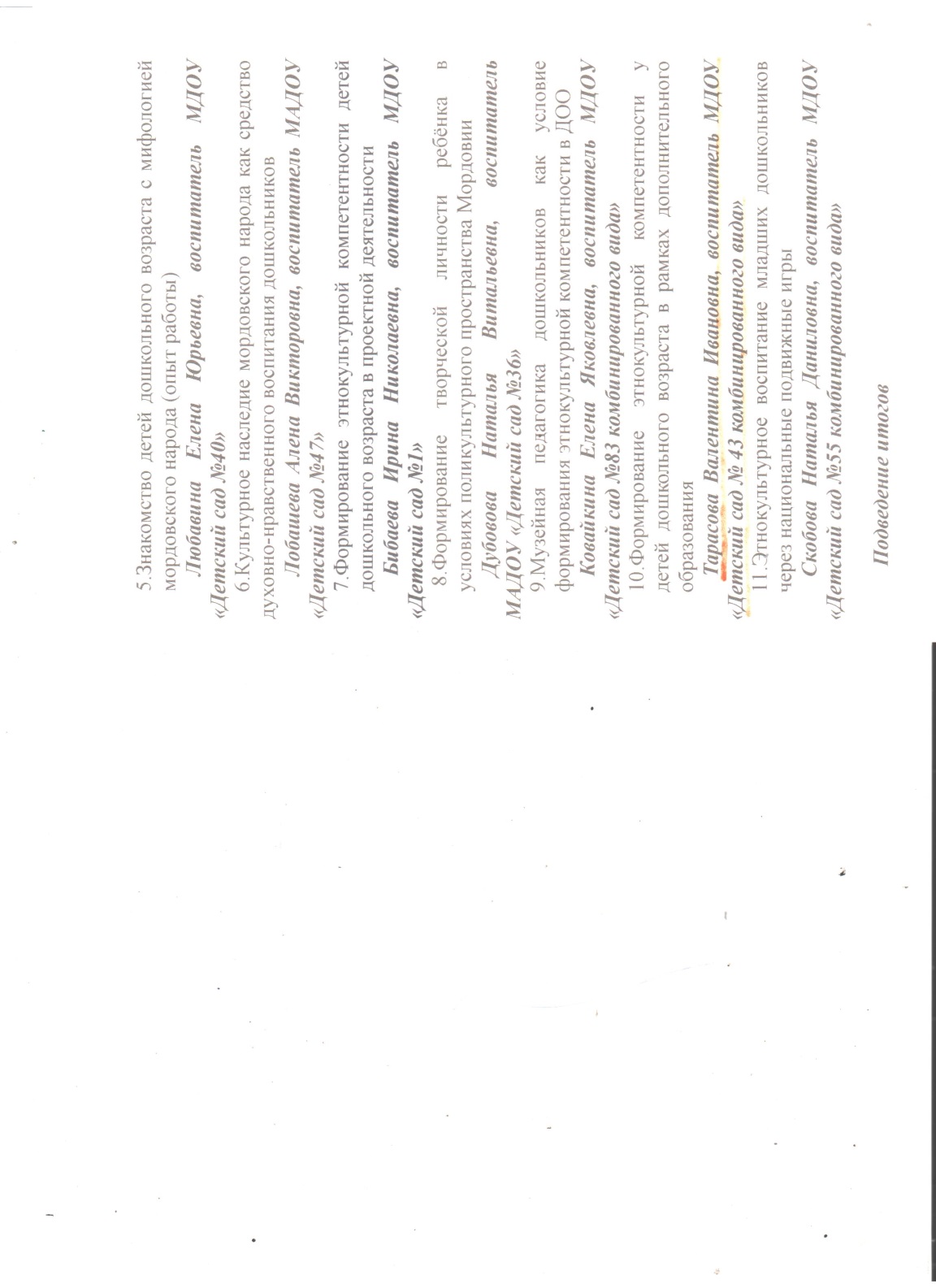 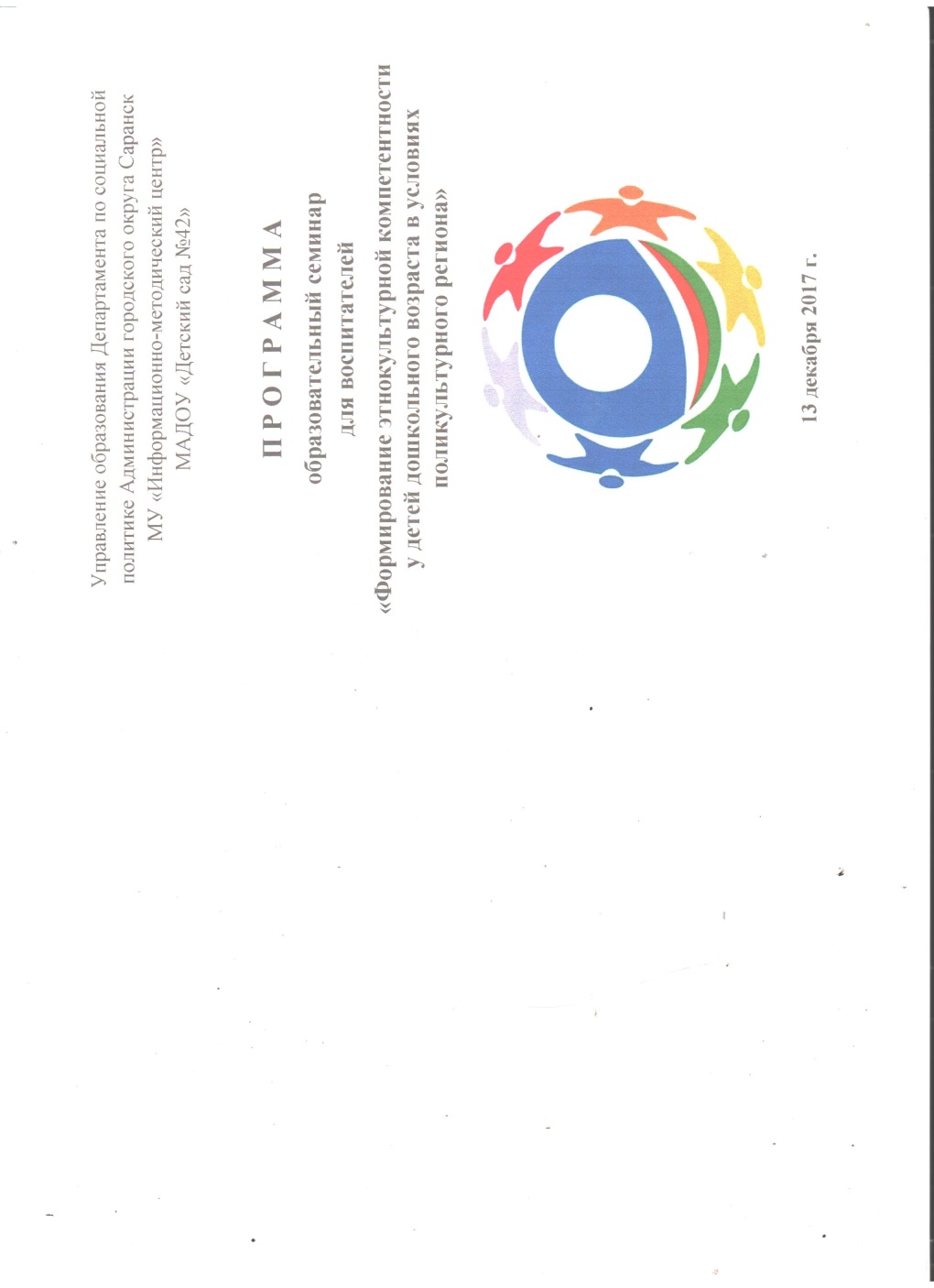 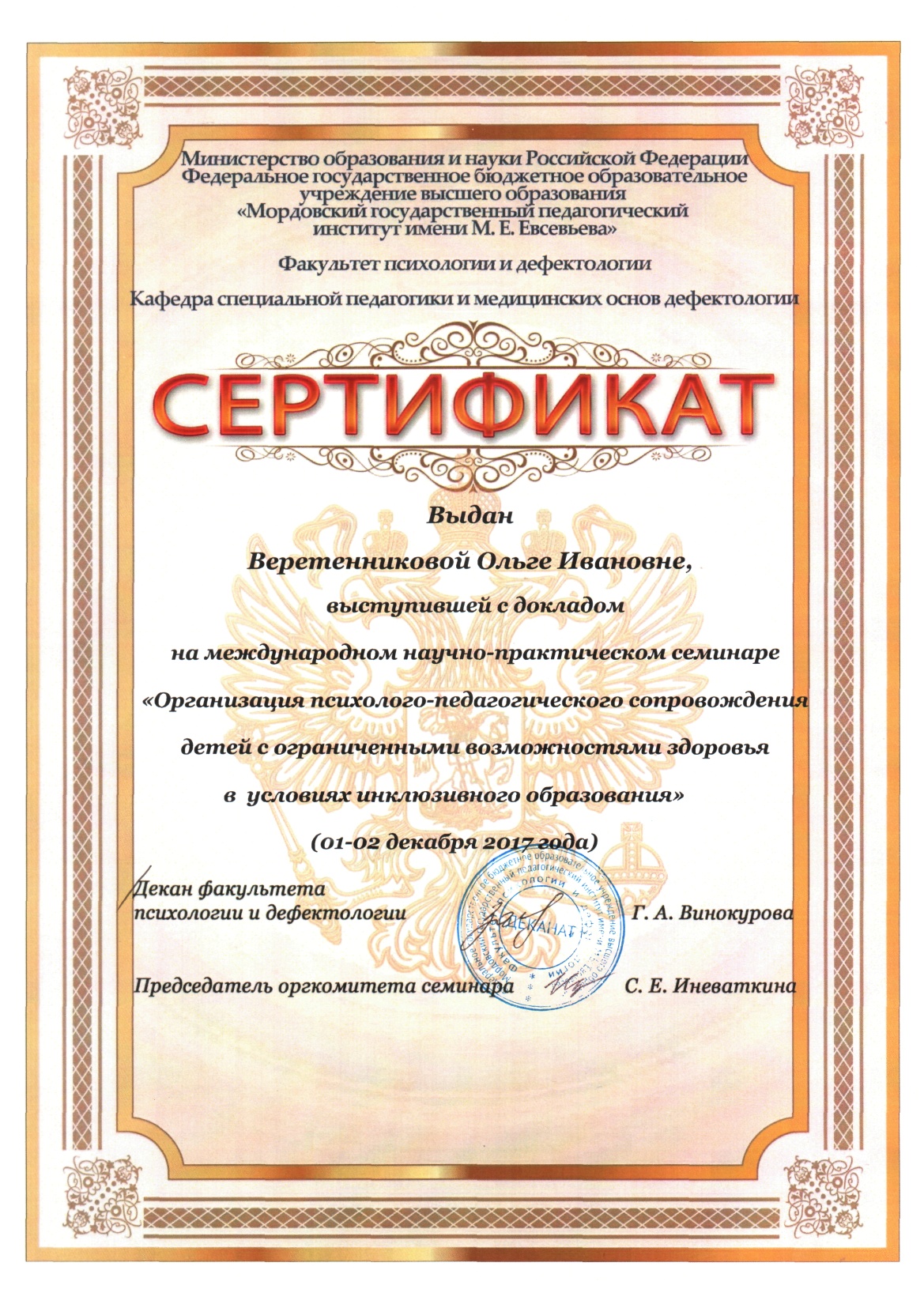 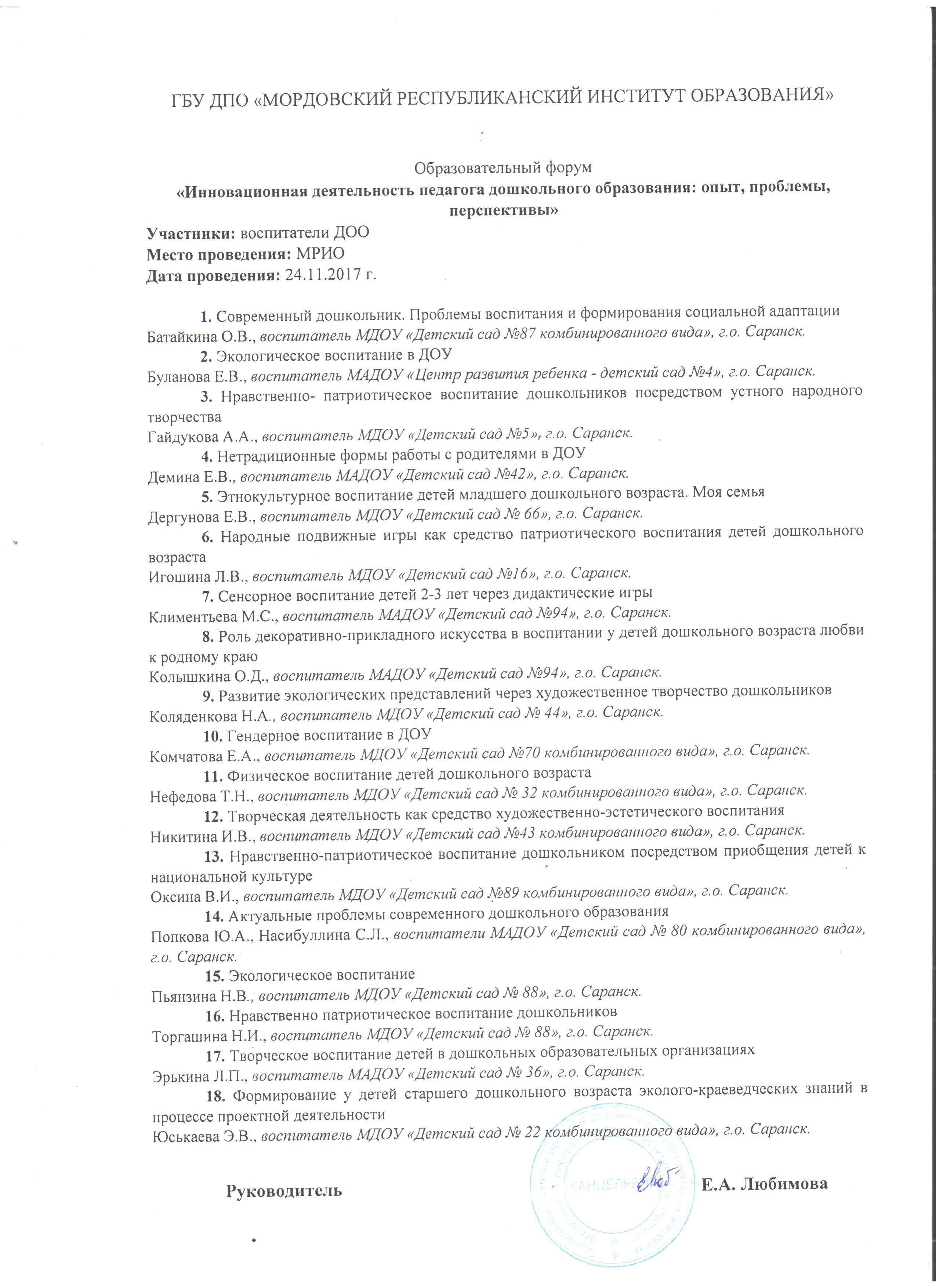 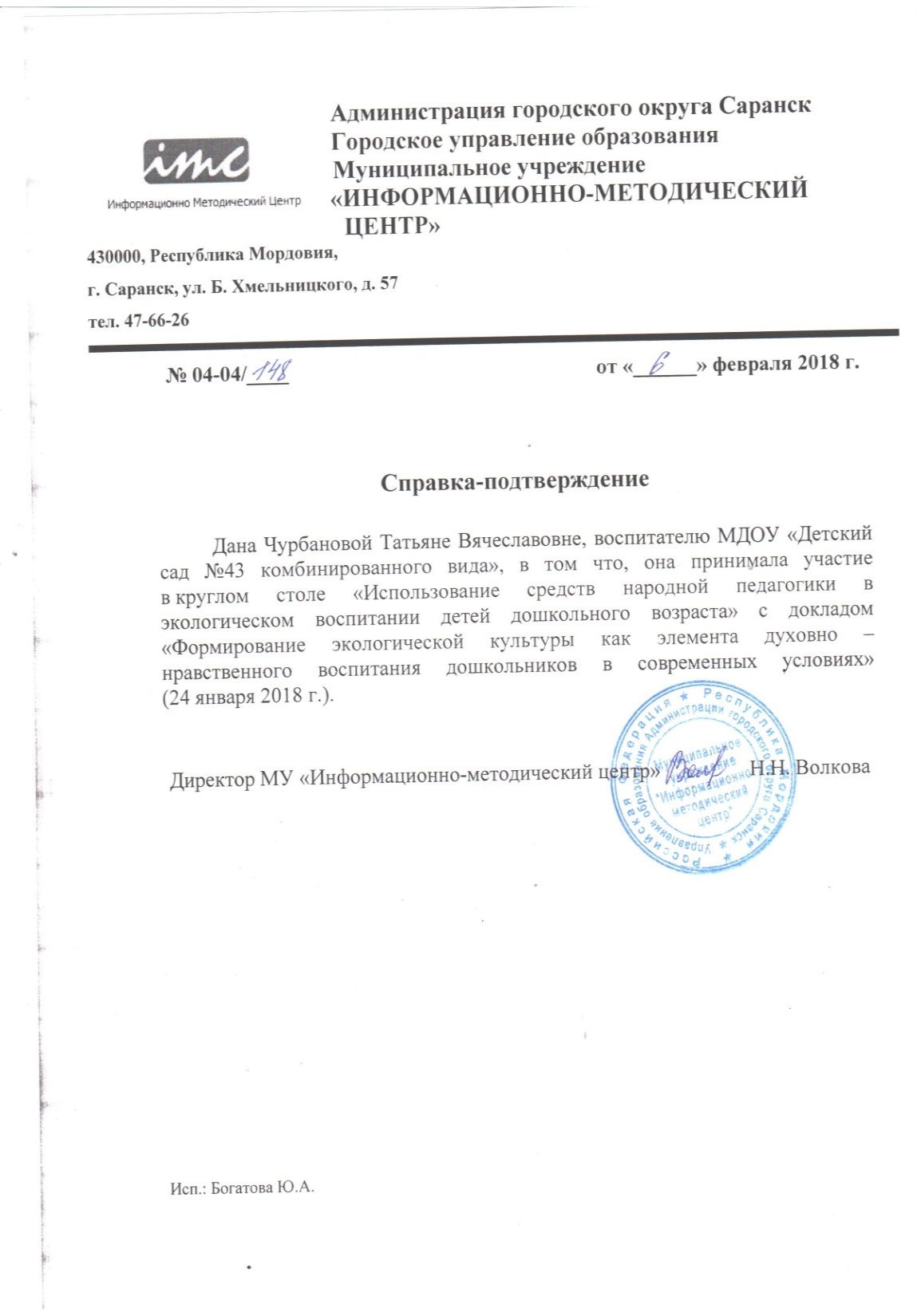 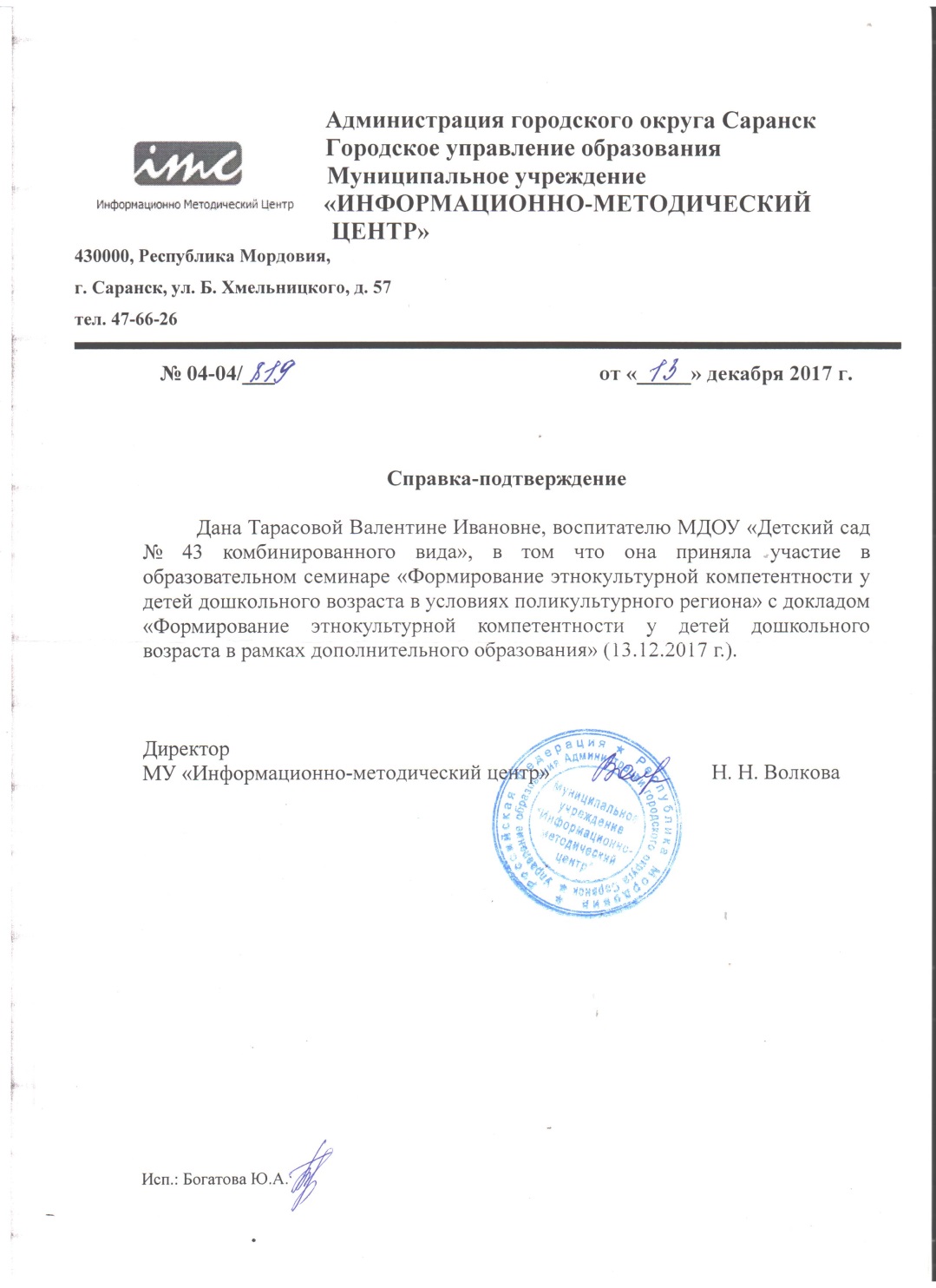 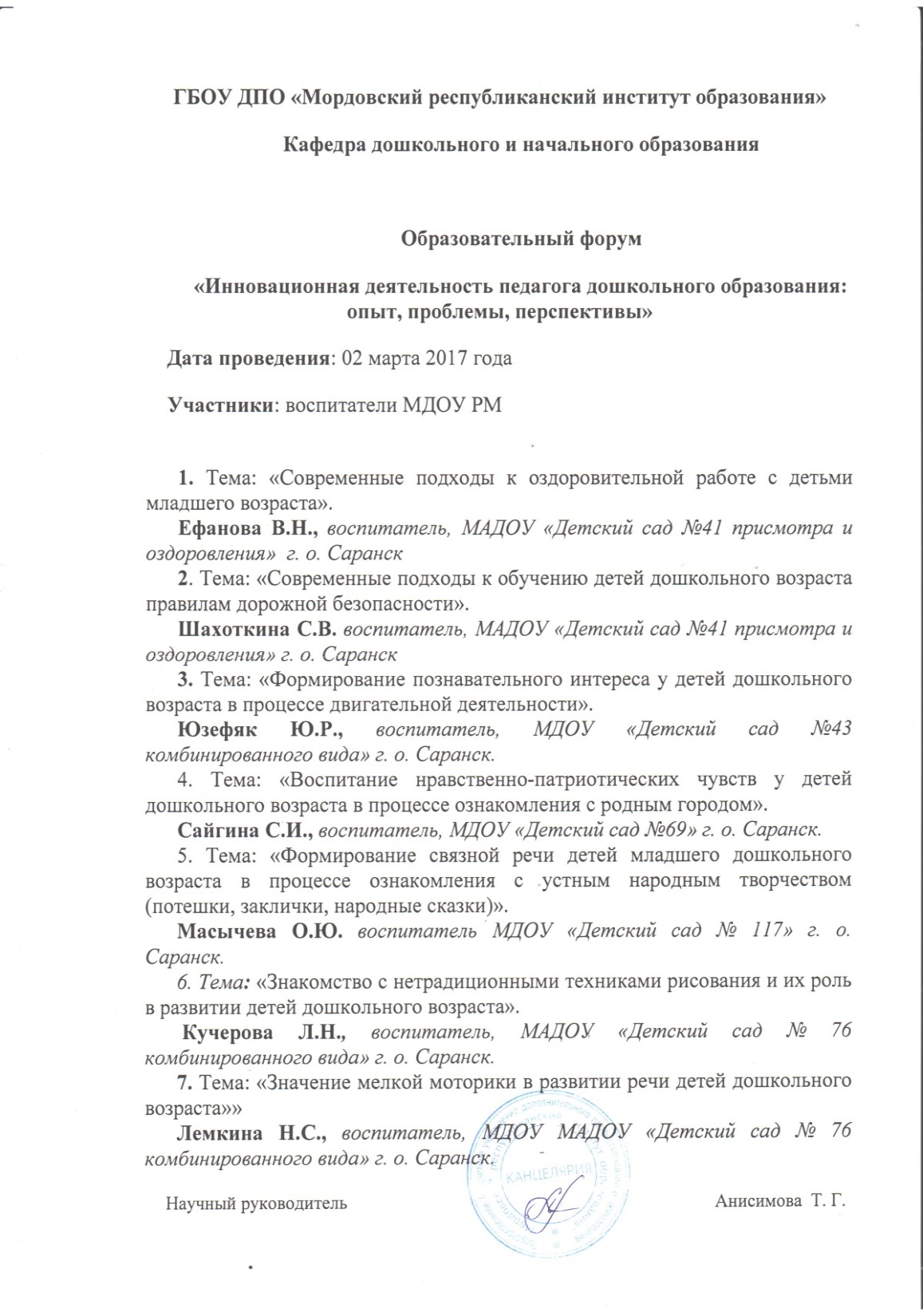 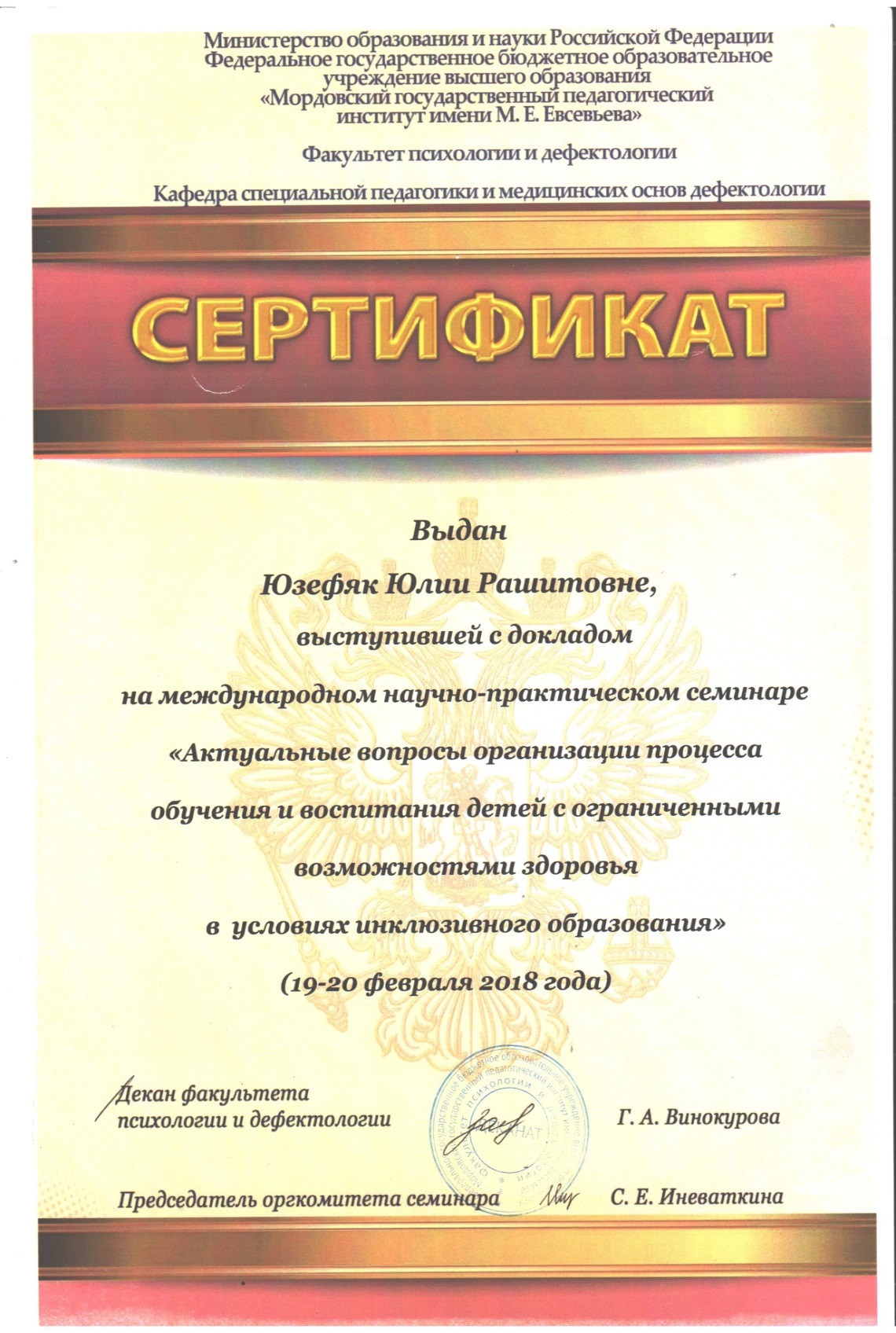 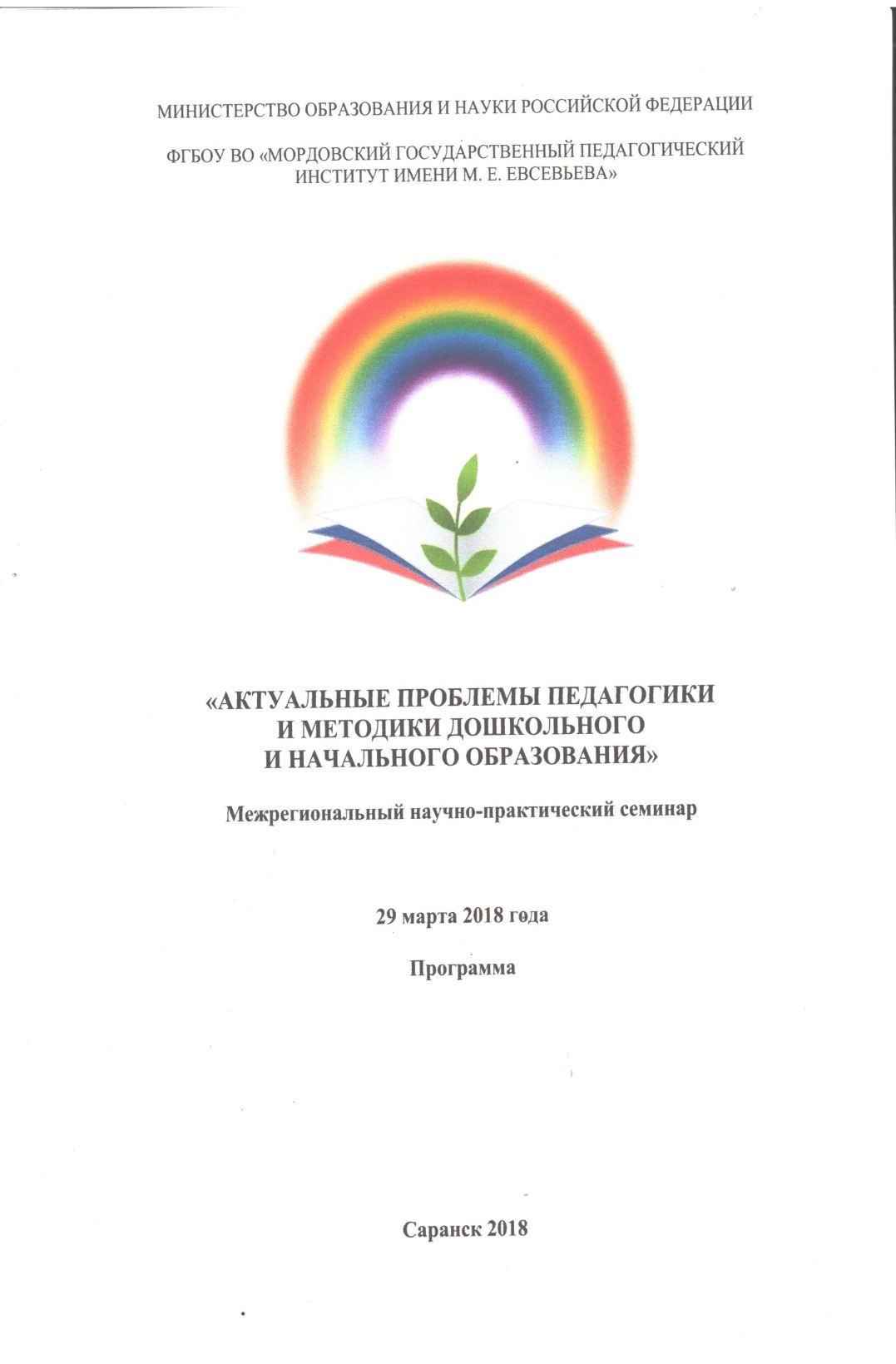 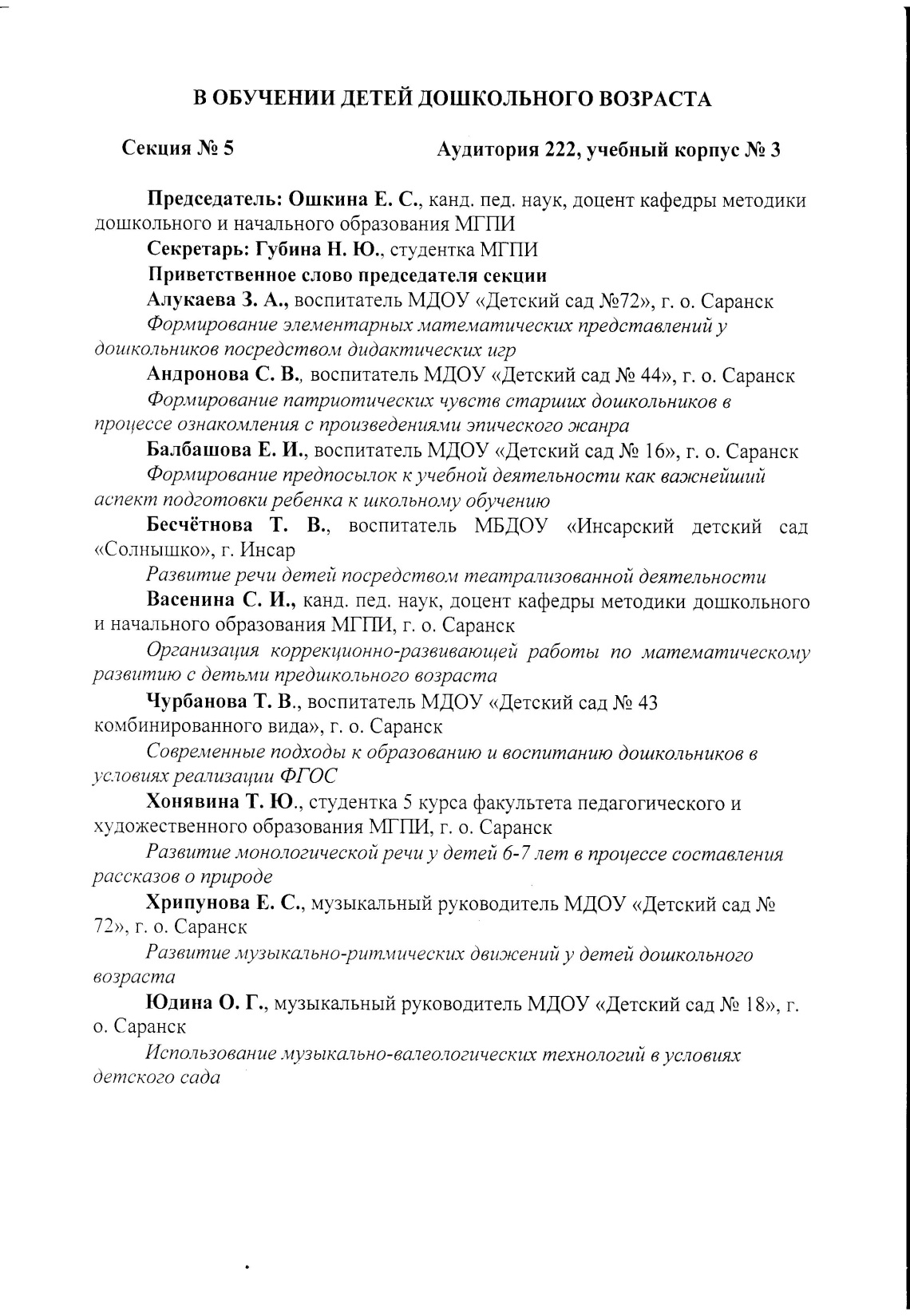 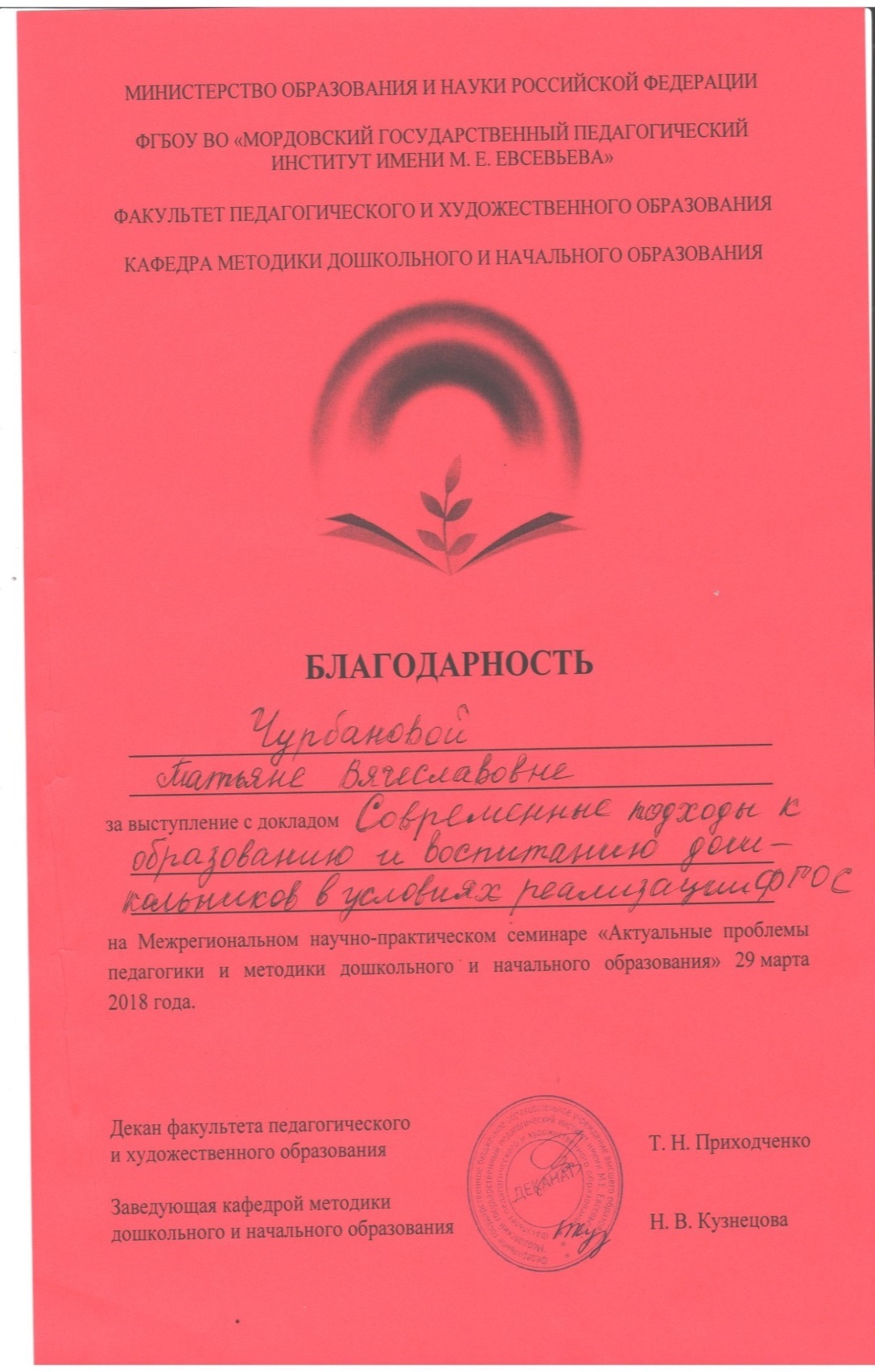 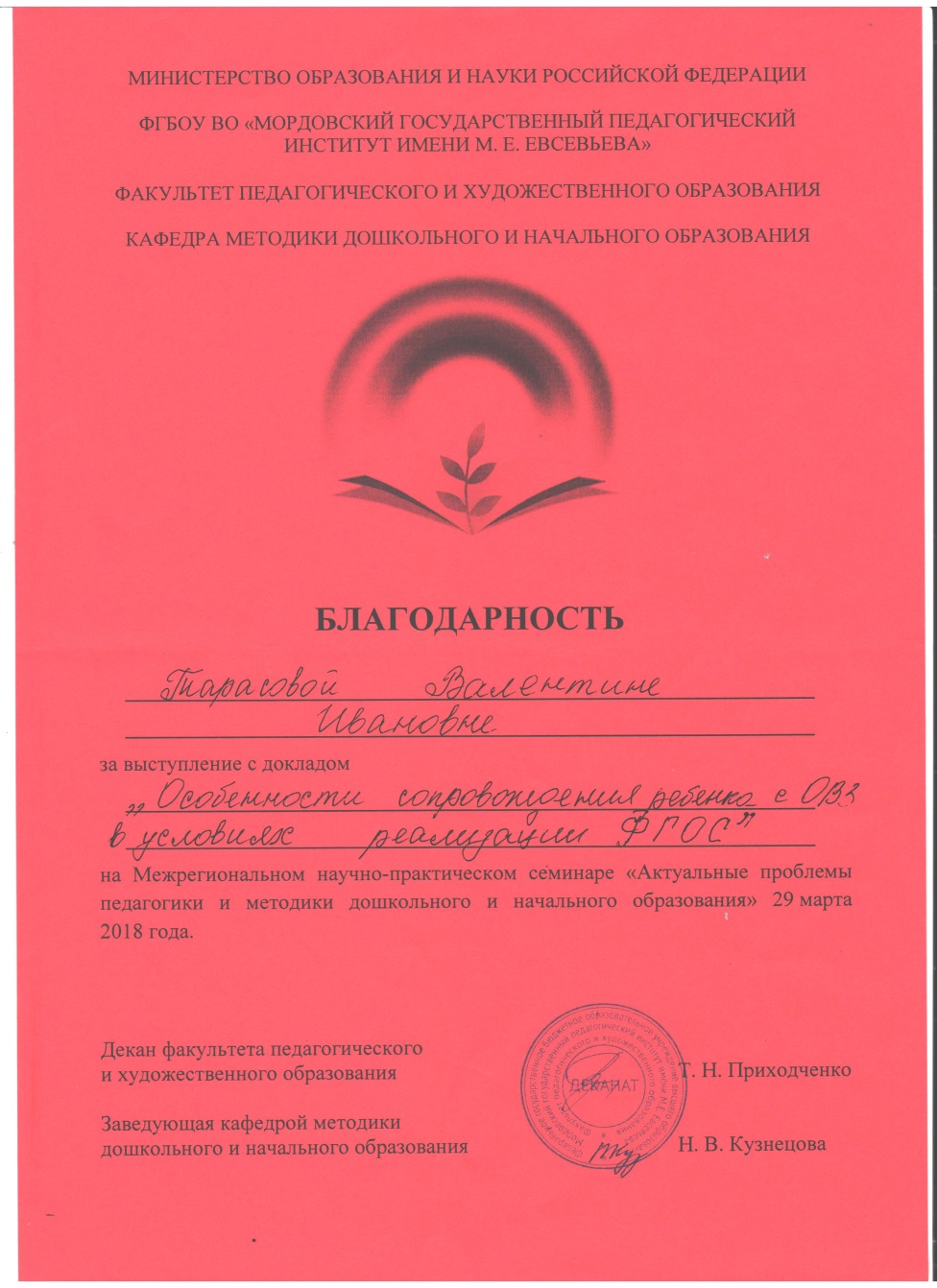 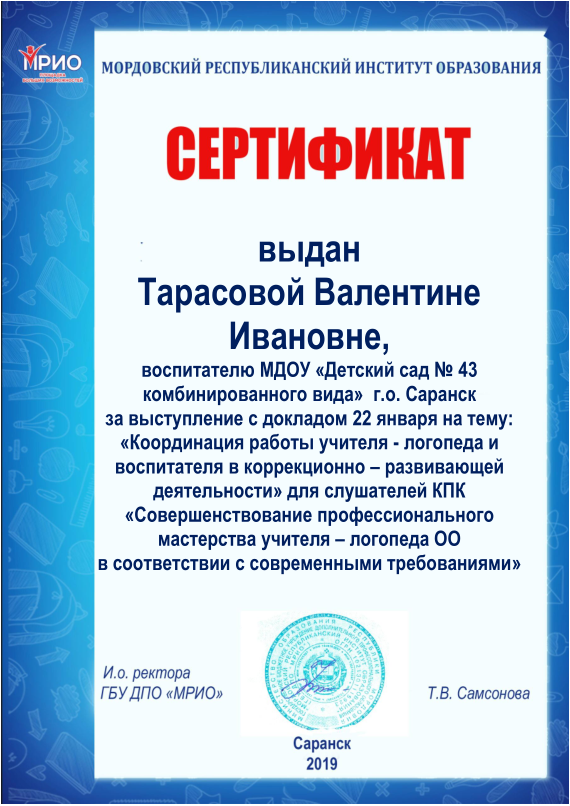 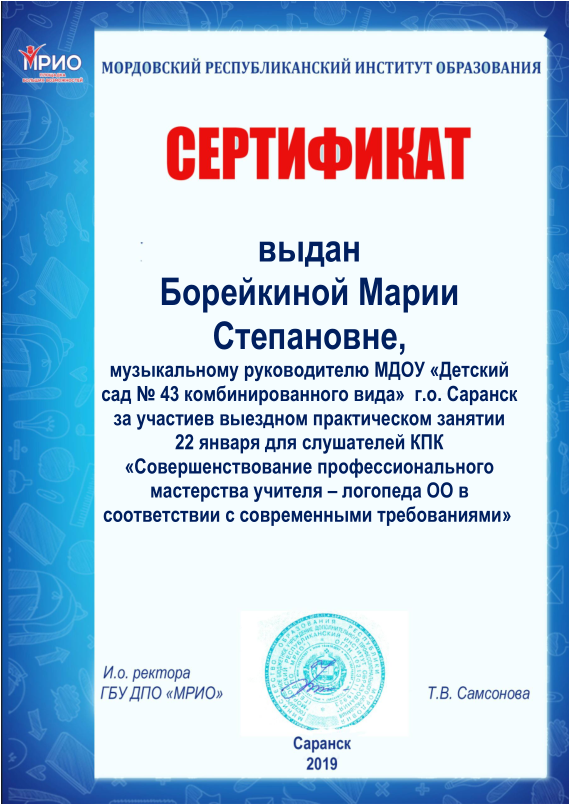 2. Эффективность деятельности по аттестации педагогов на квалификационные категории
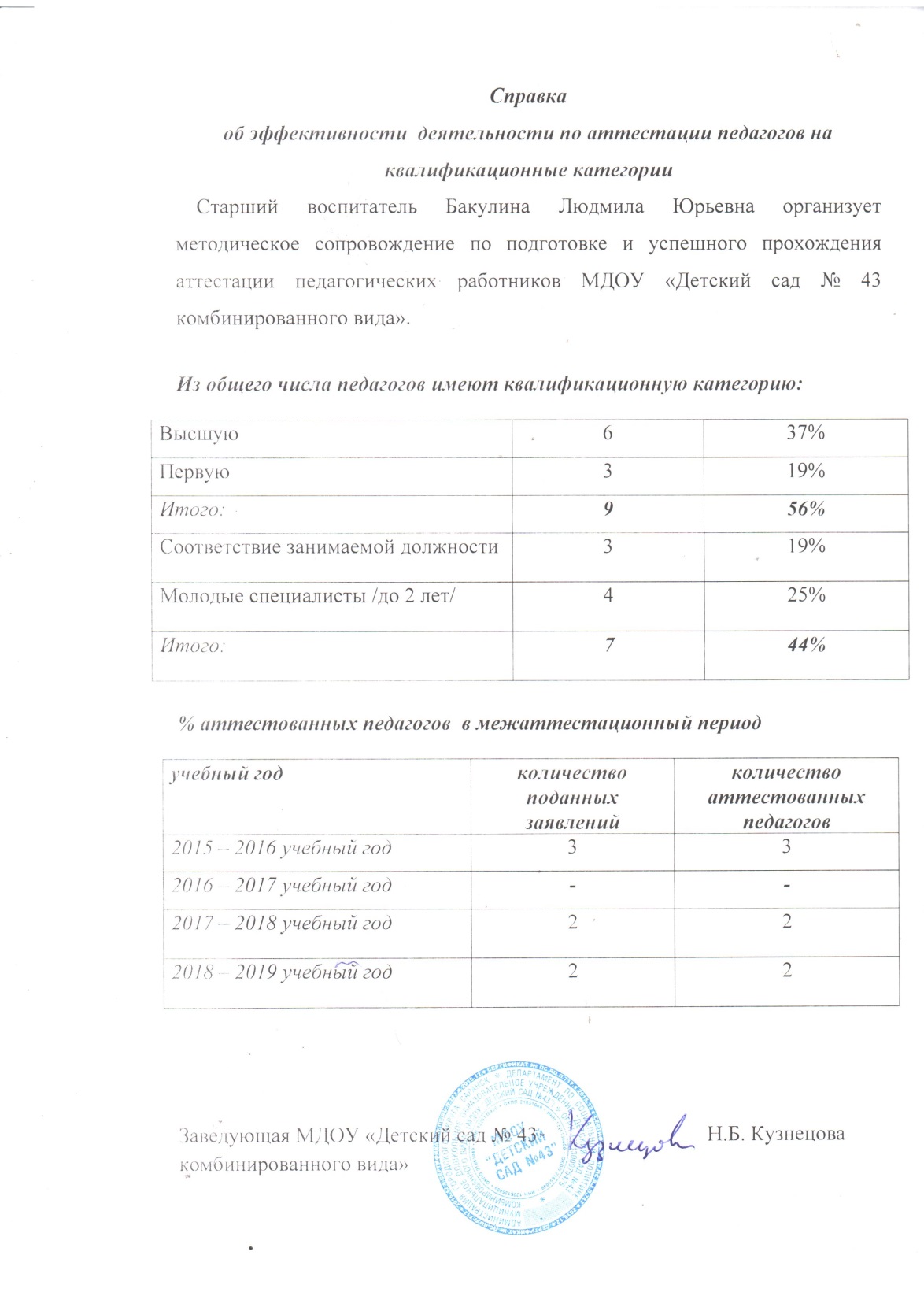 3. Организация взаимодействия образовательной организации с научными, образовательными, социальными институтами
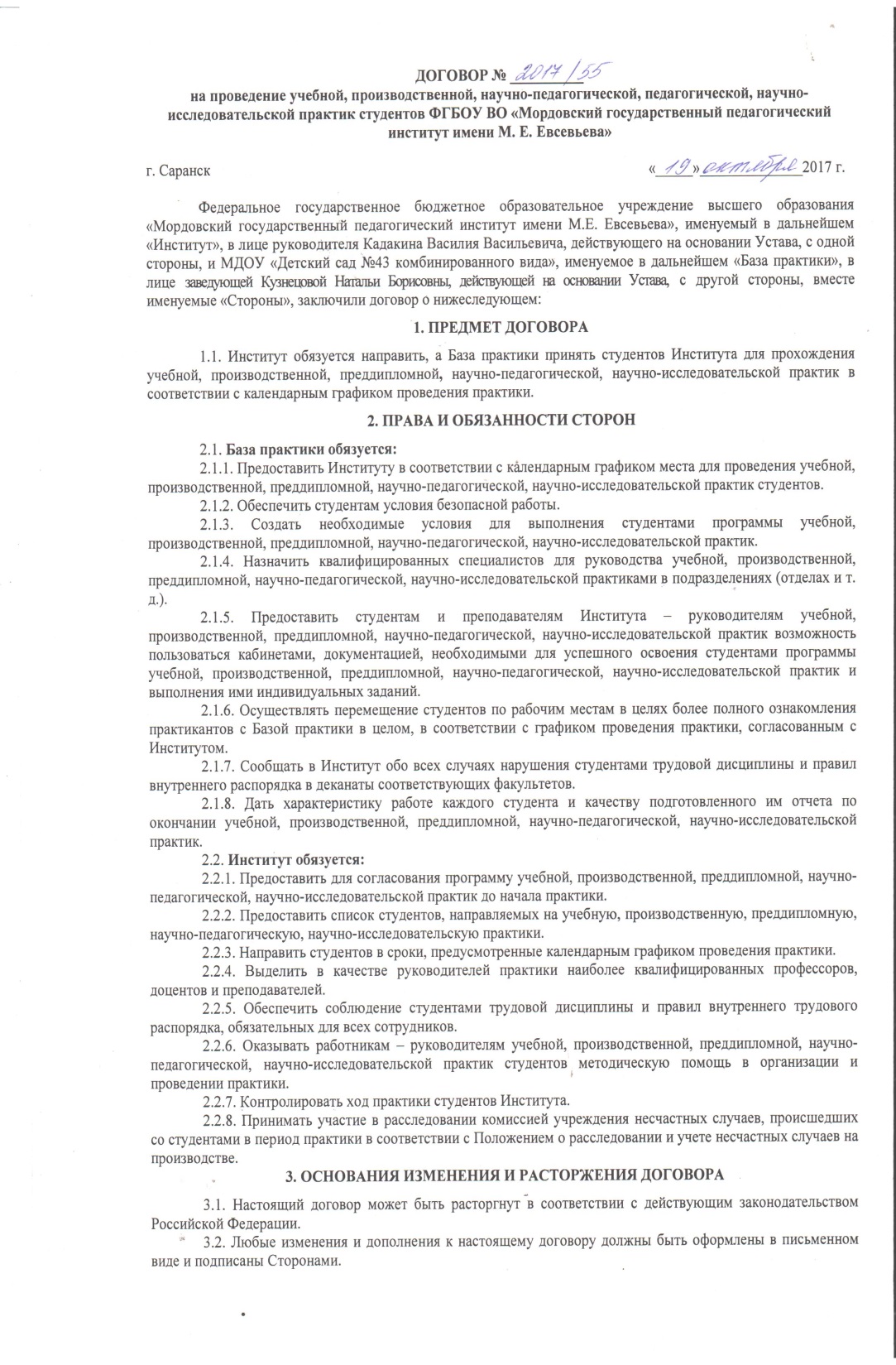 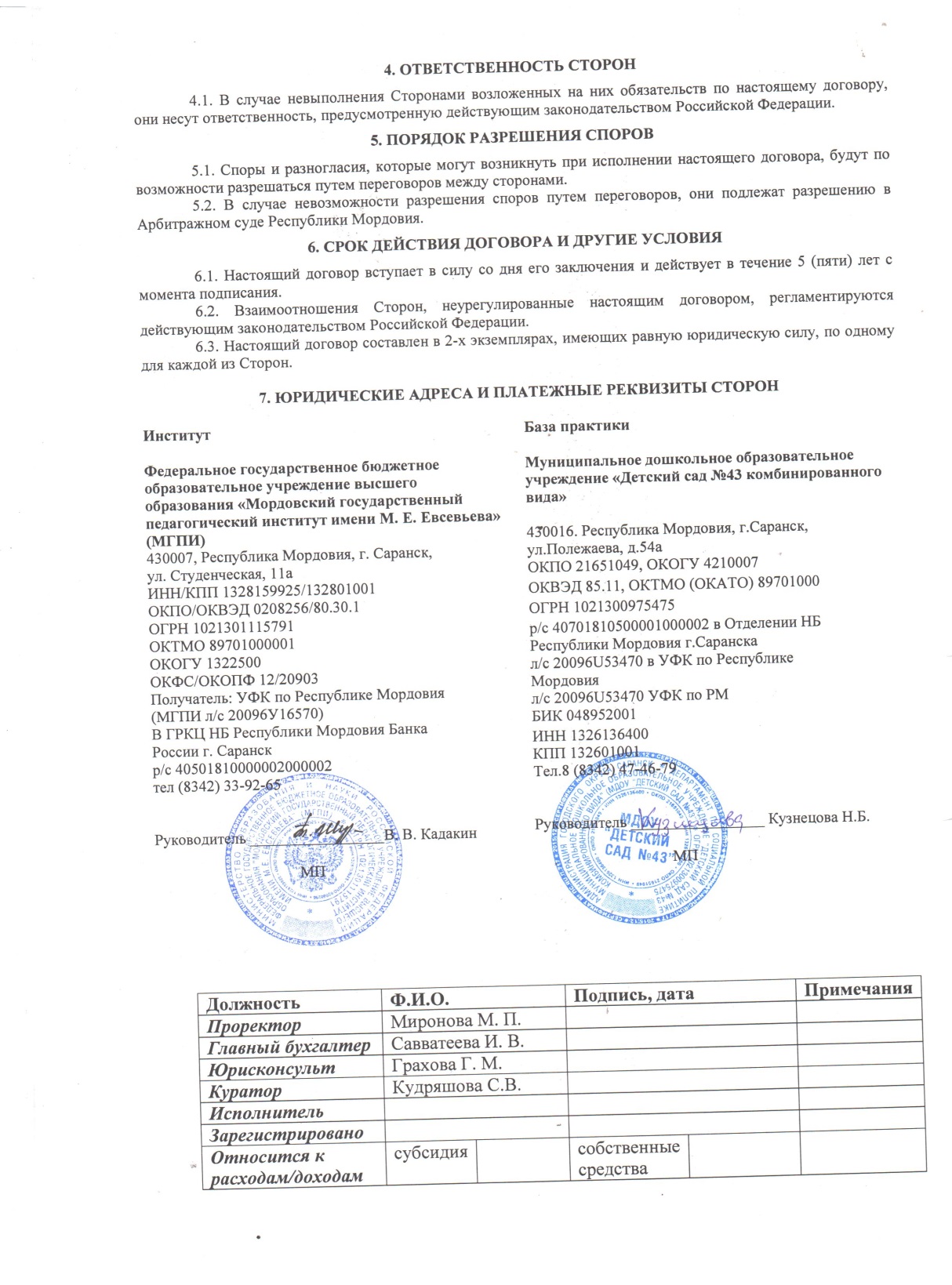 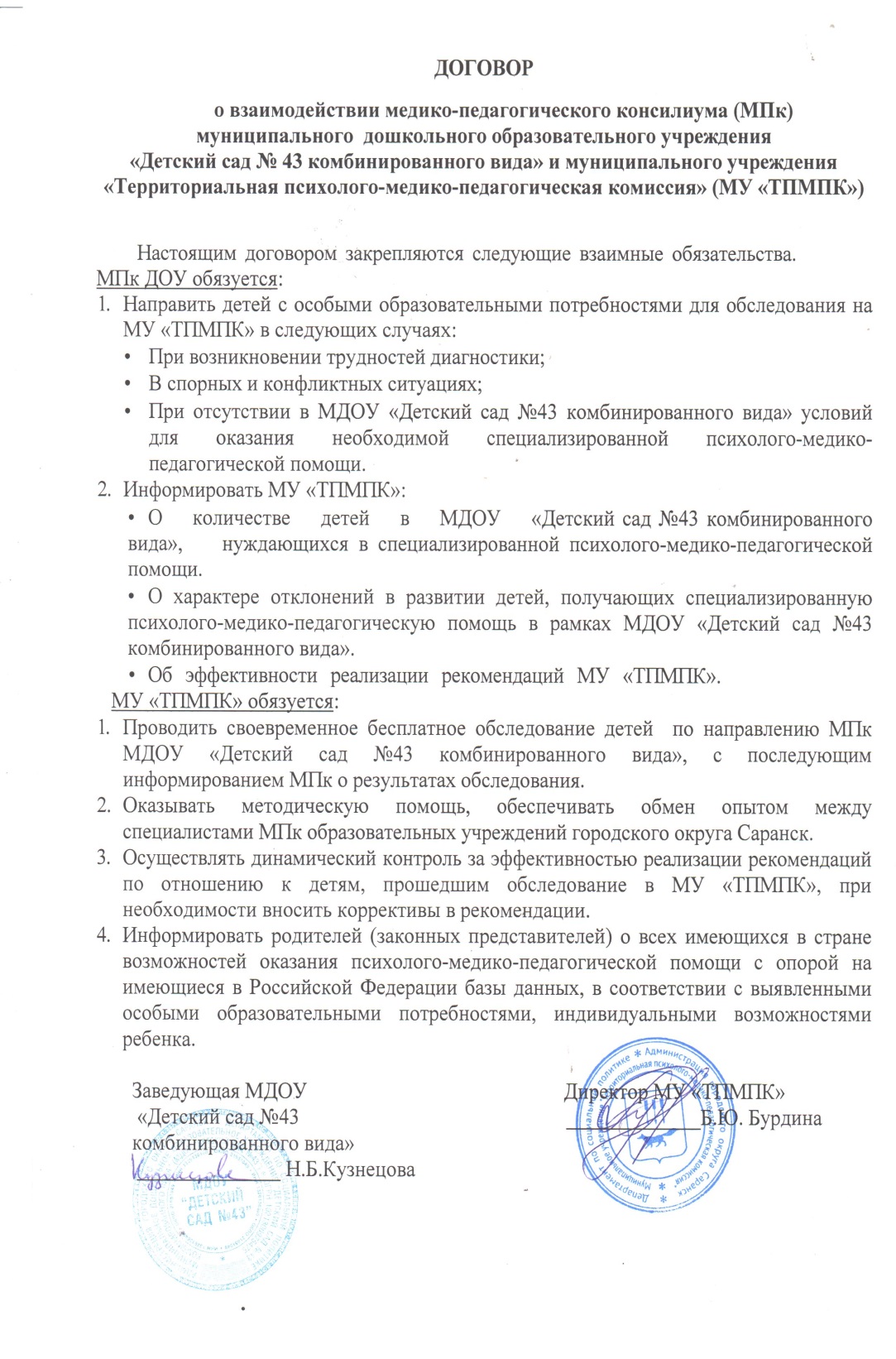 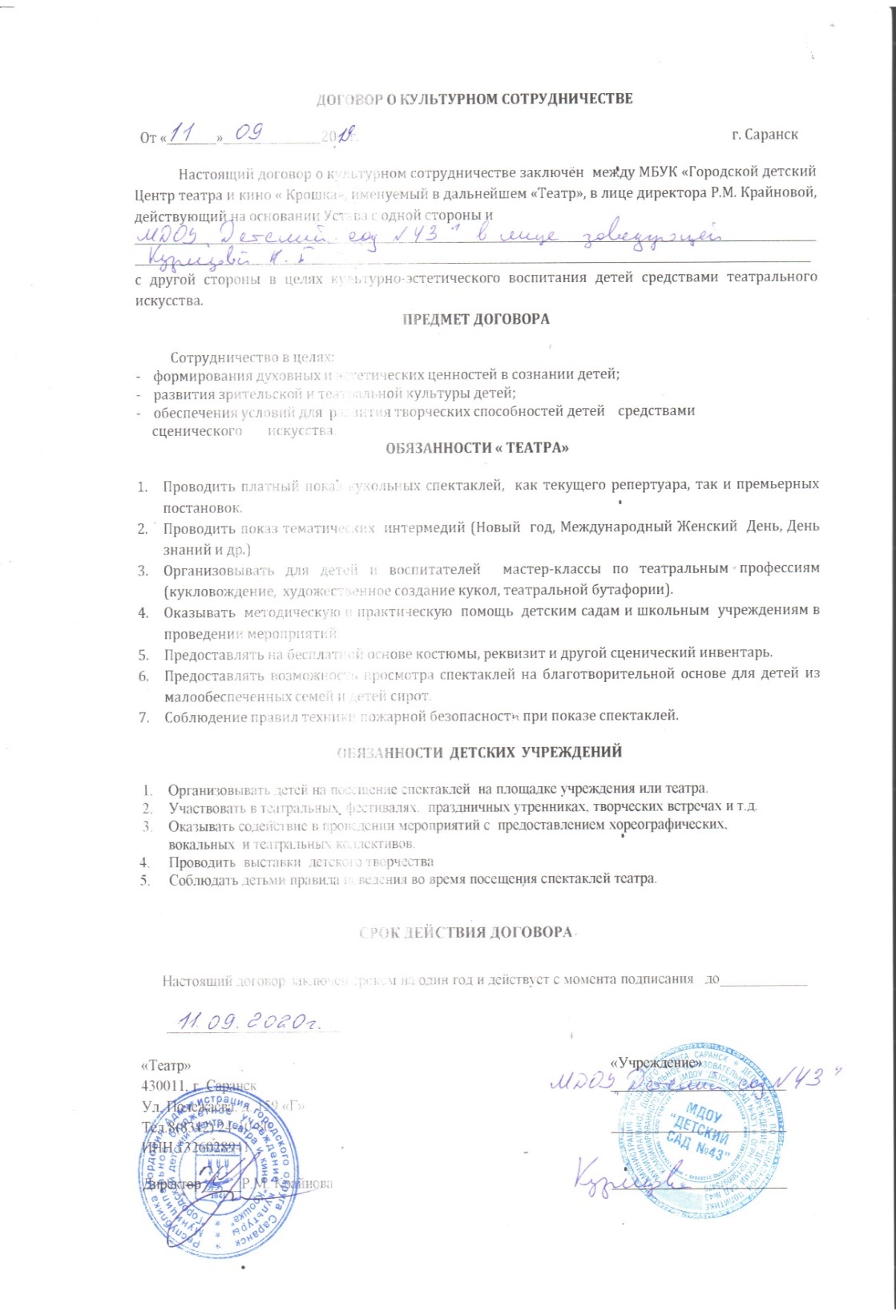 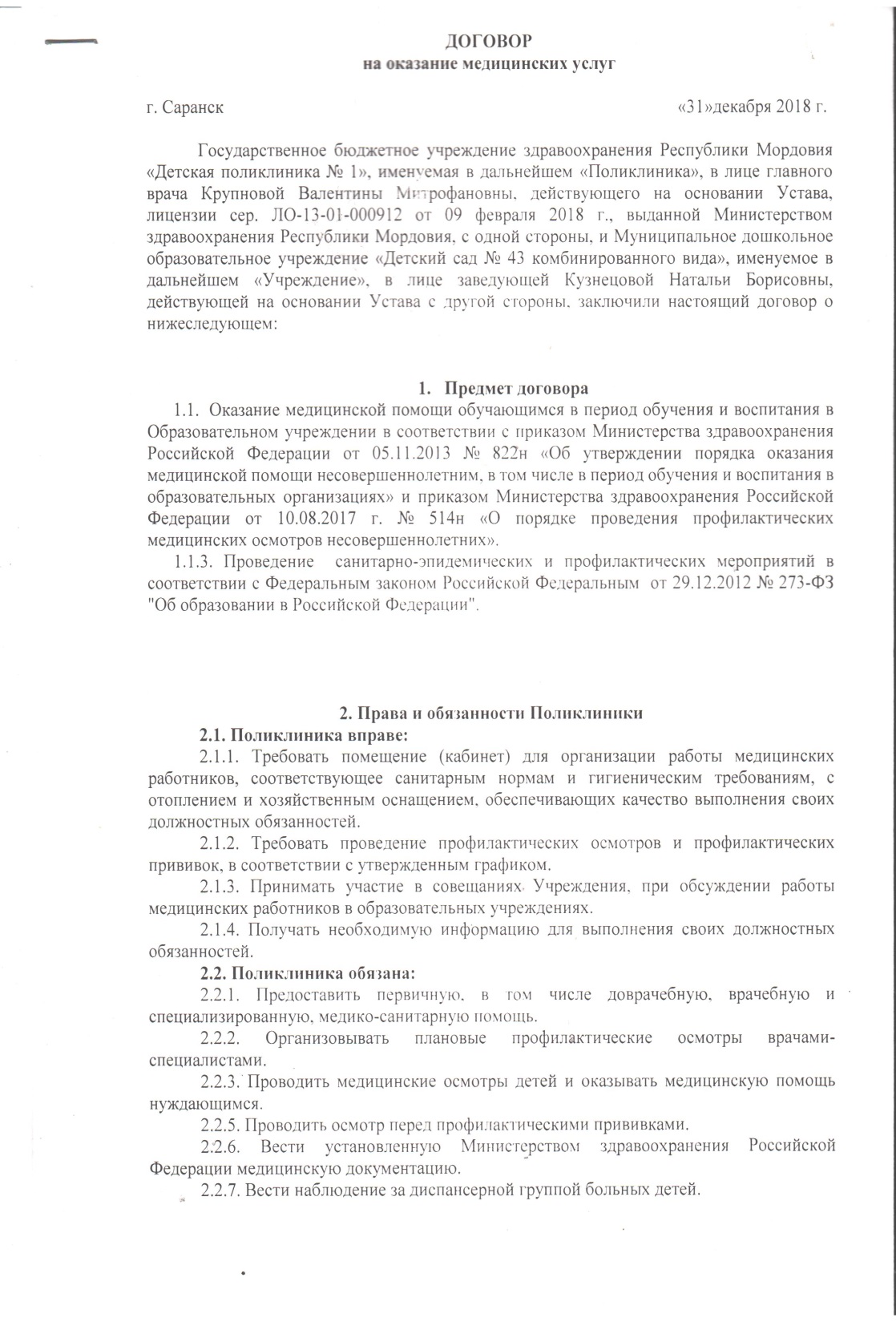 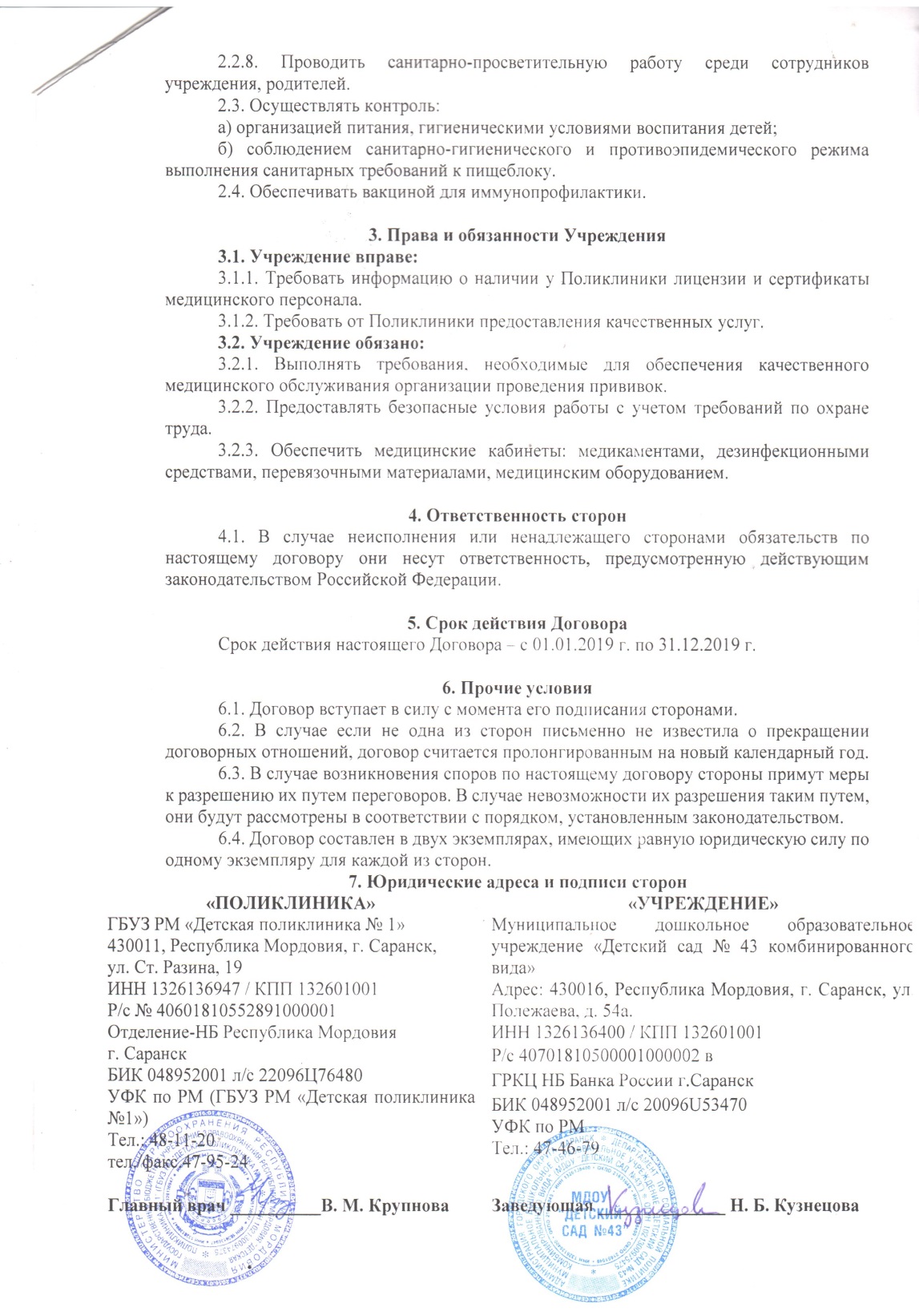 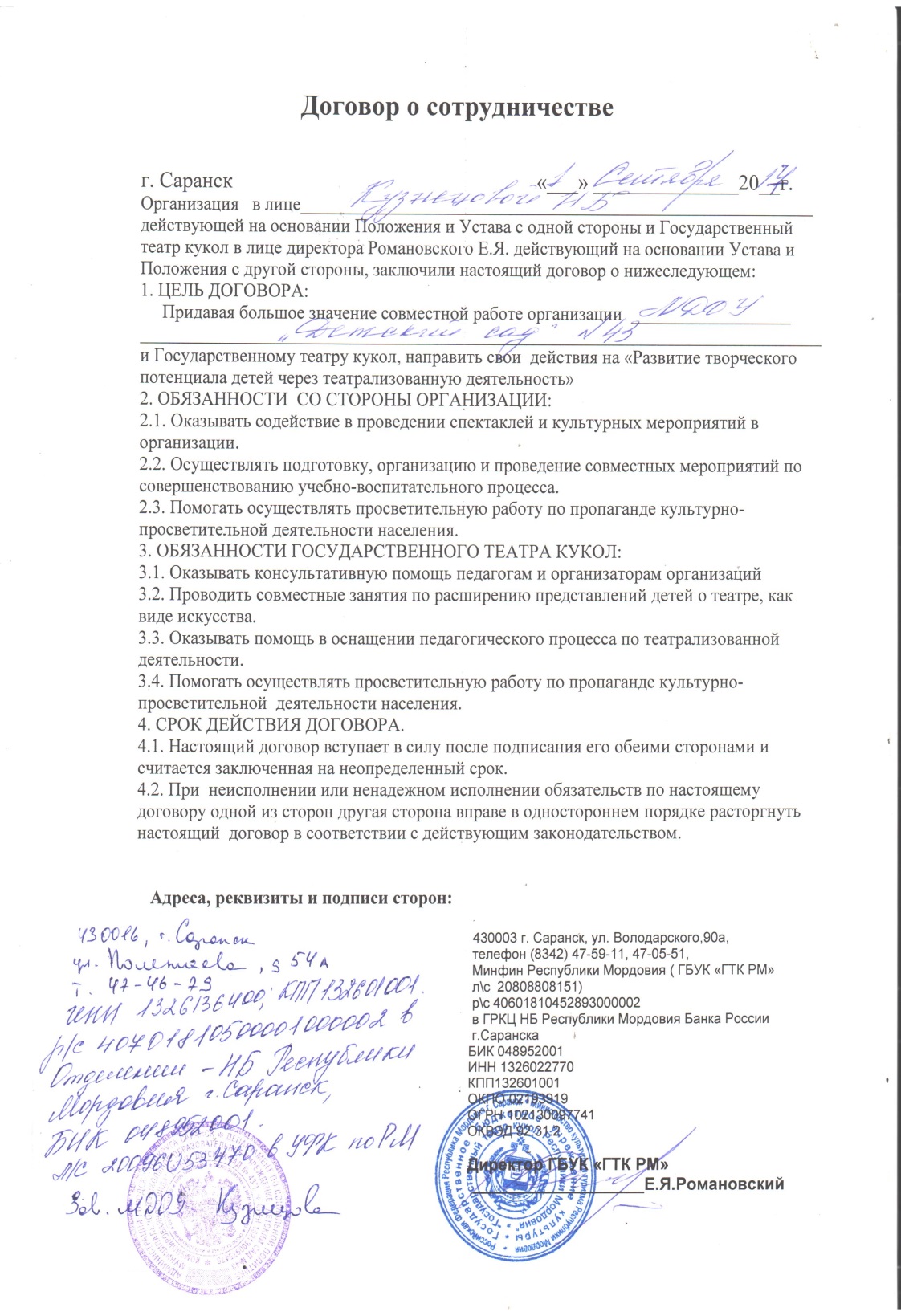 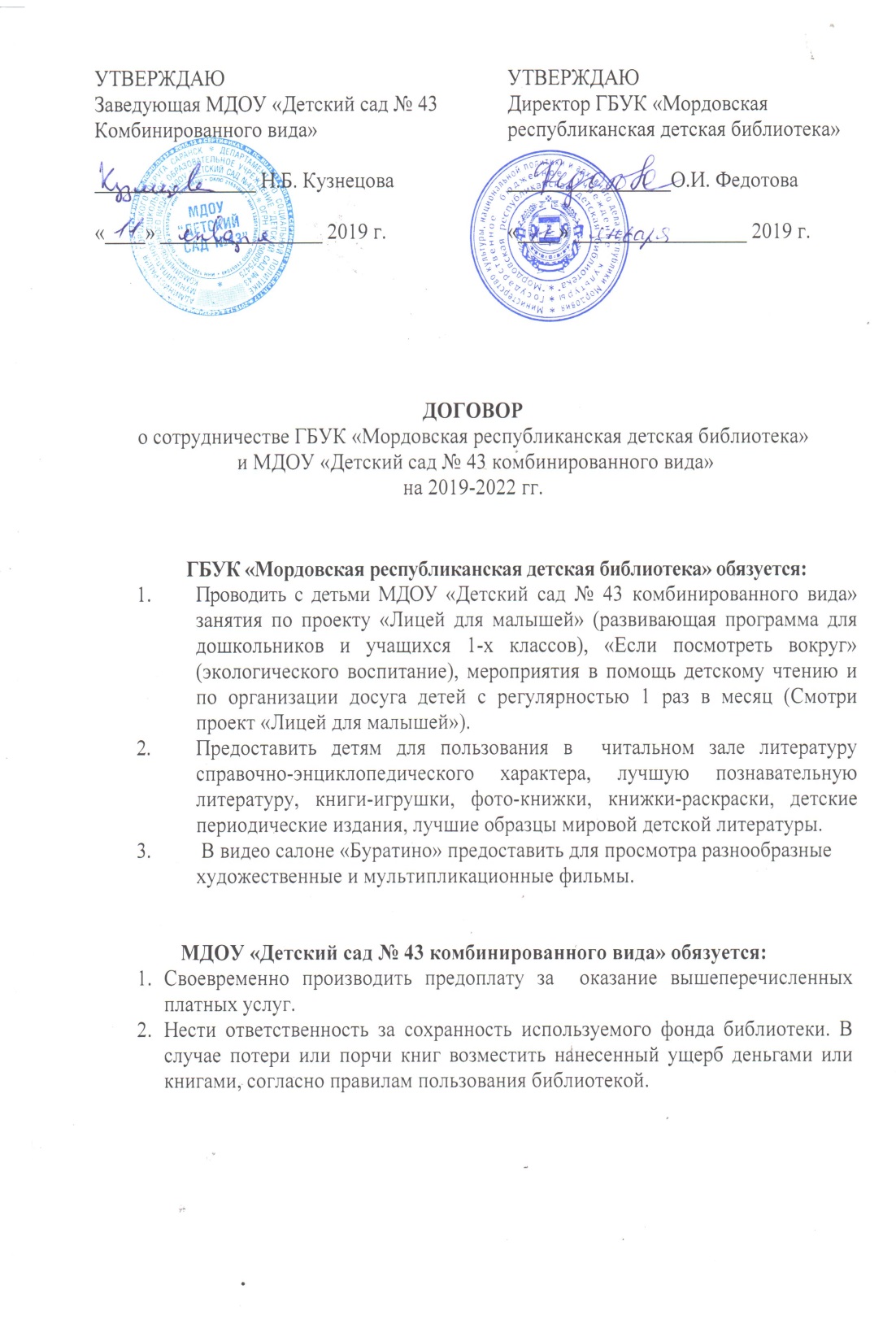 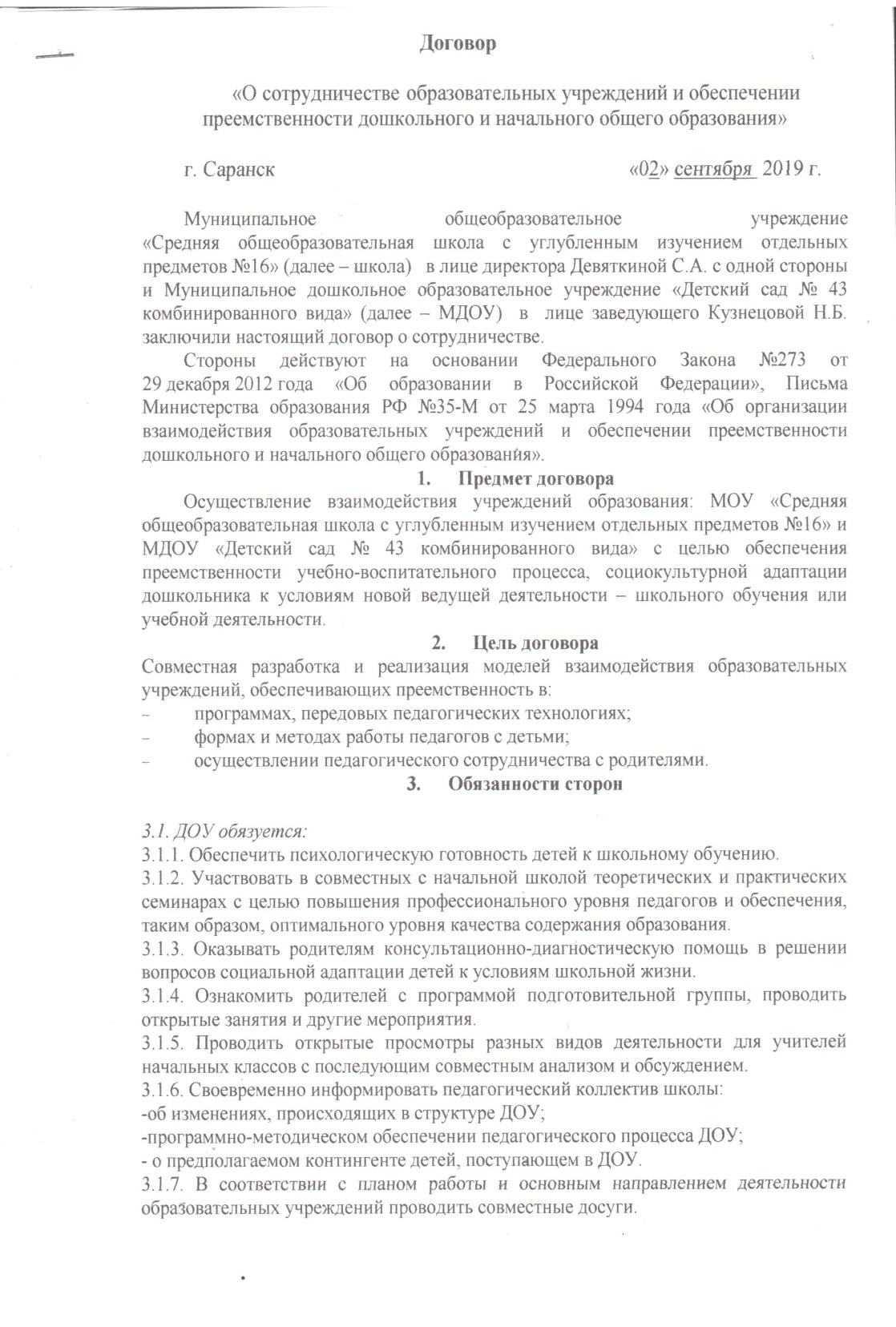 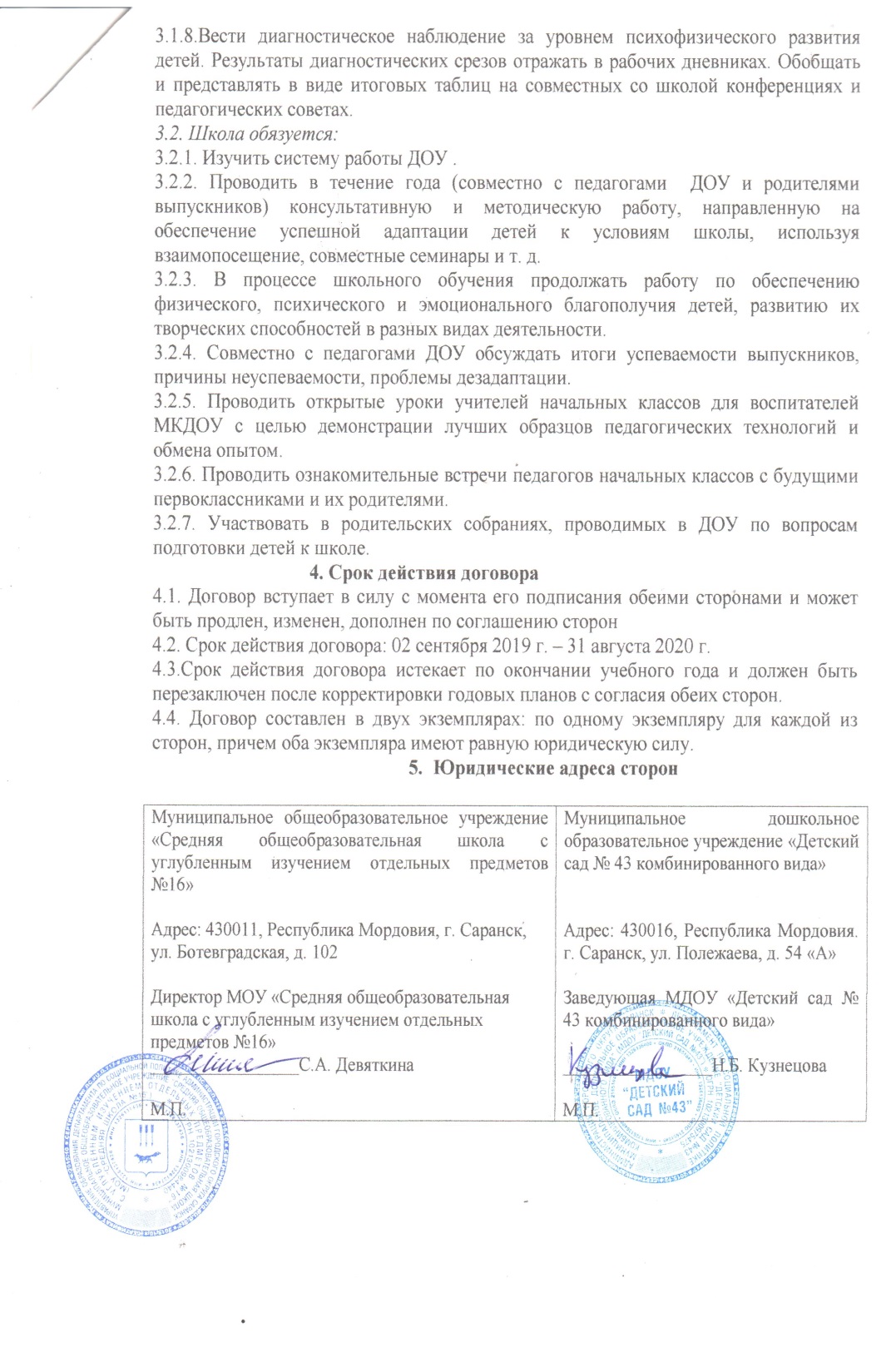 4. Результаты личного участия в инновационной (экспериментальной) деятельности
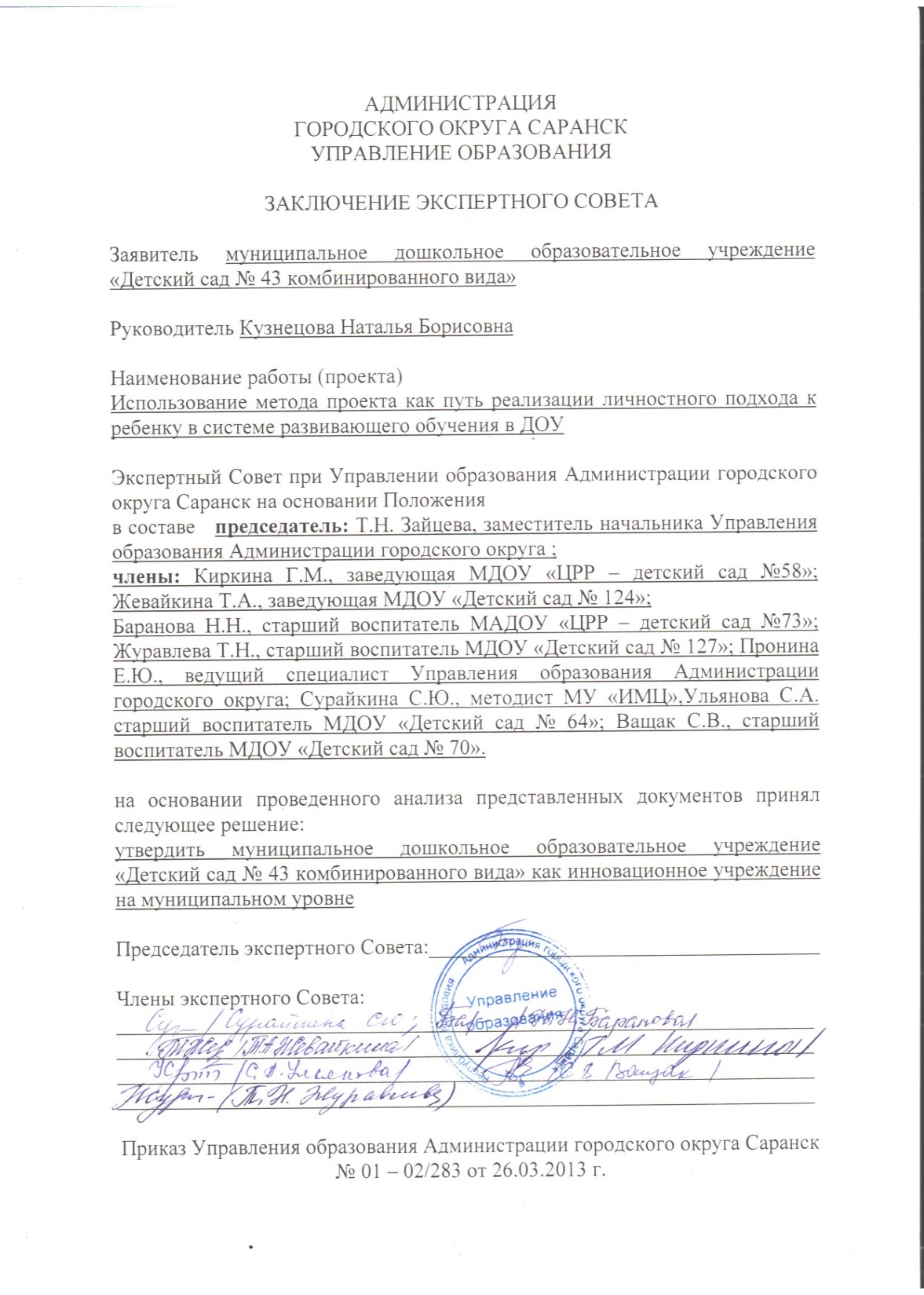 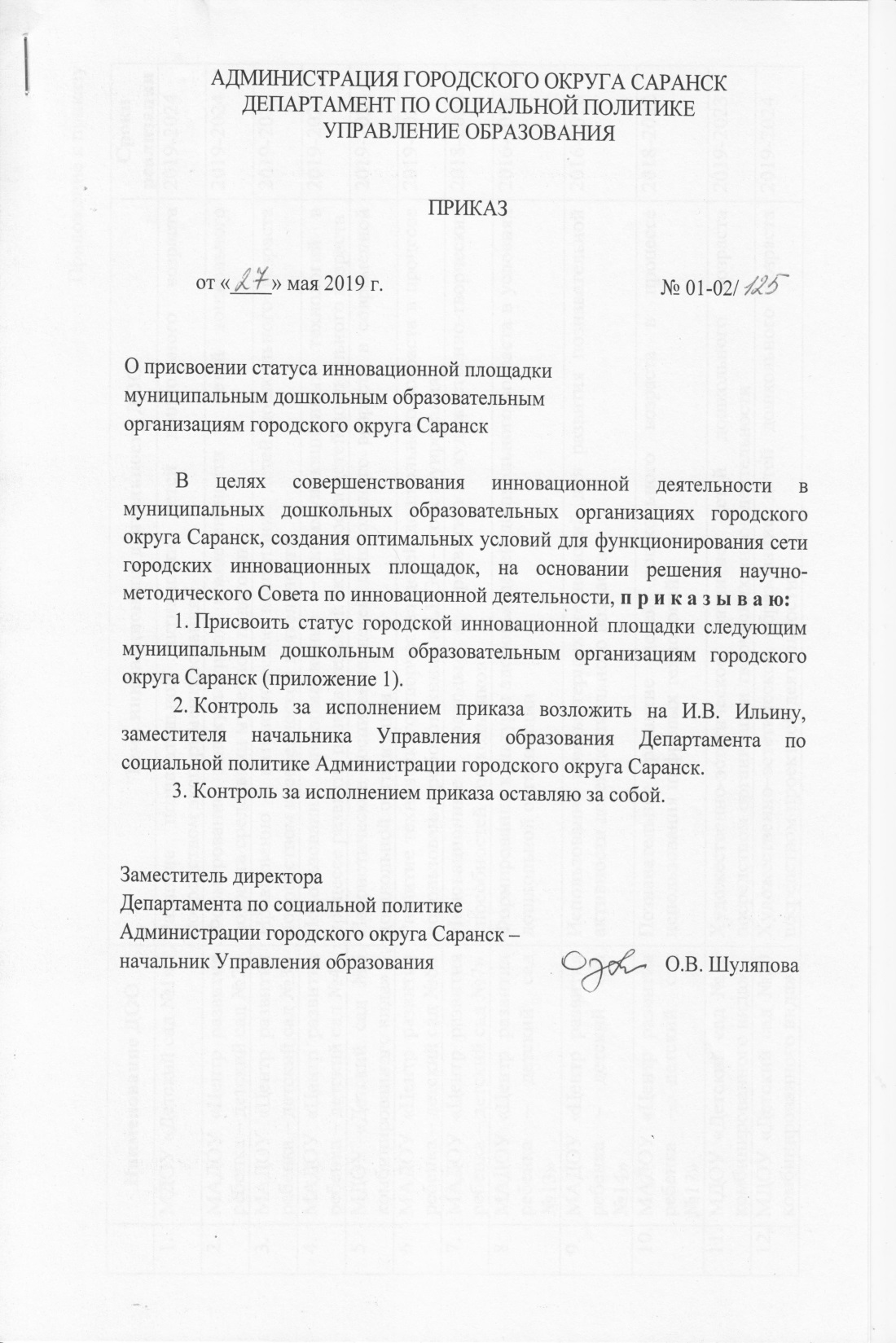 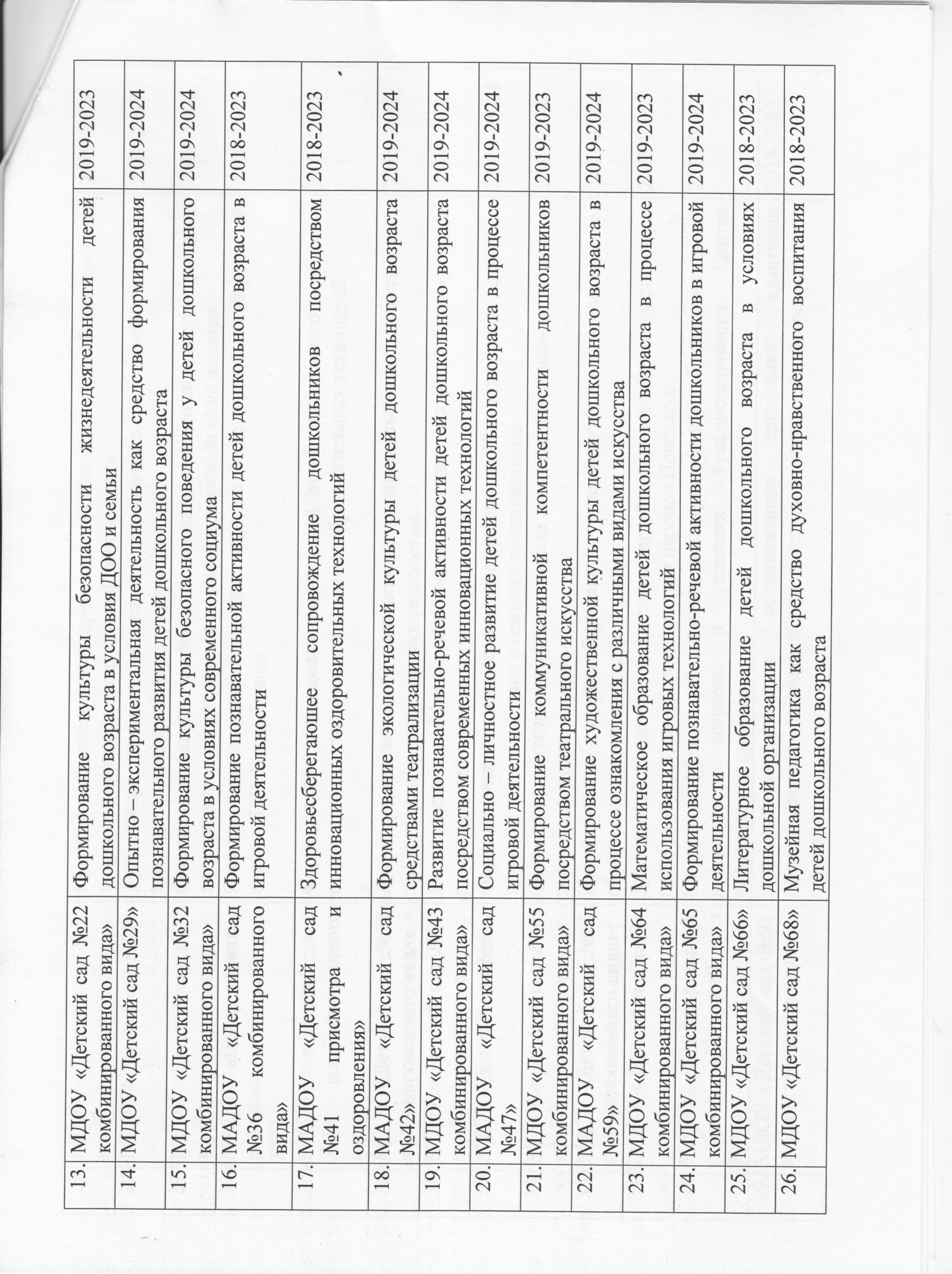 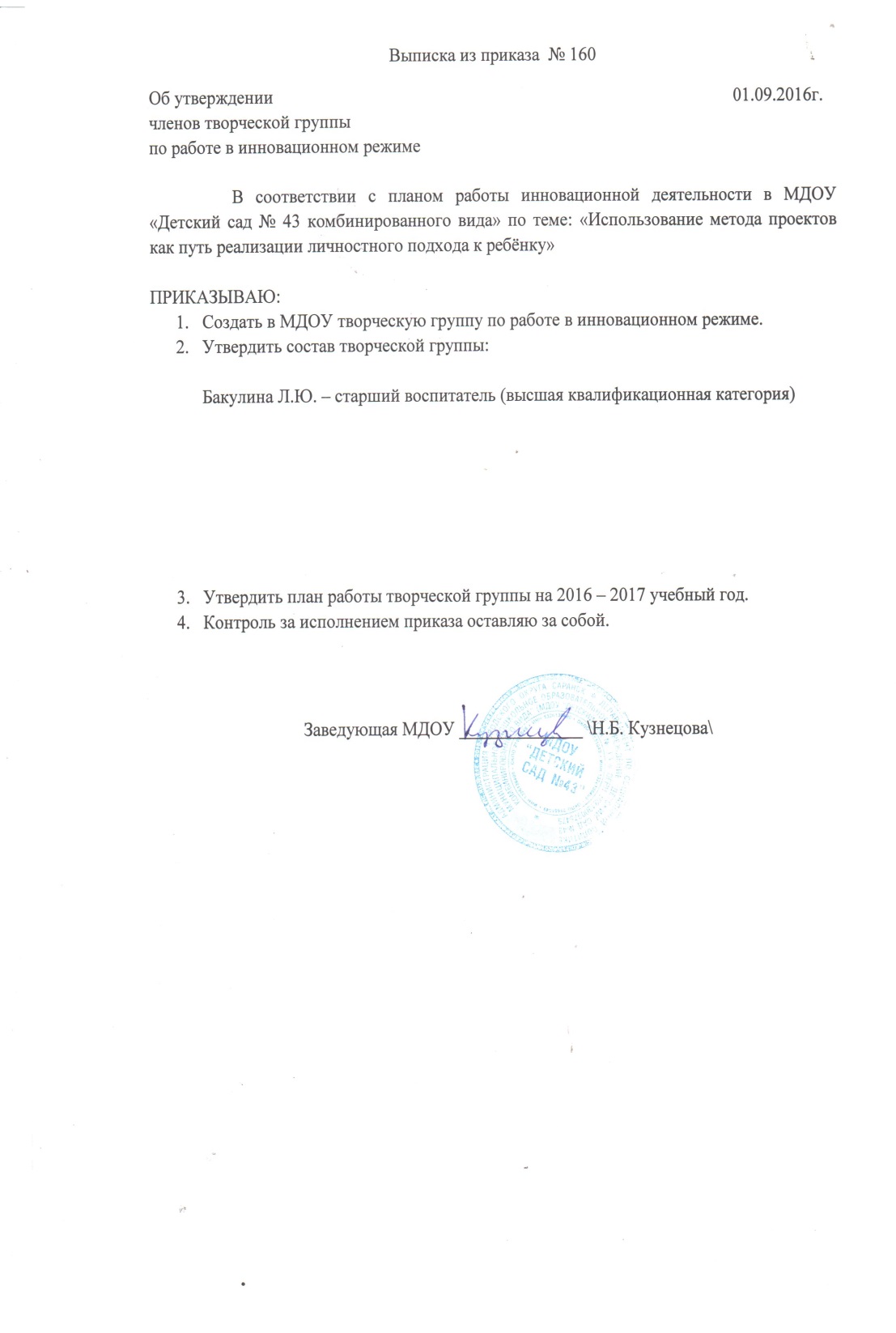 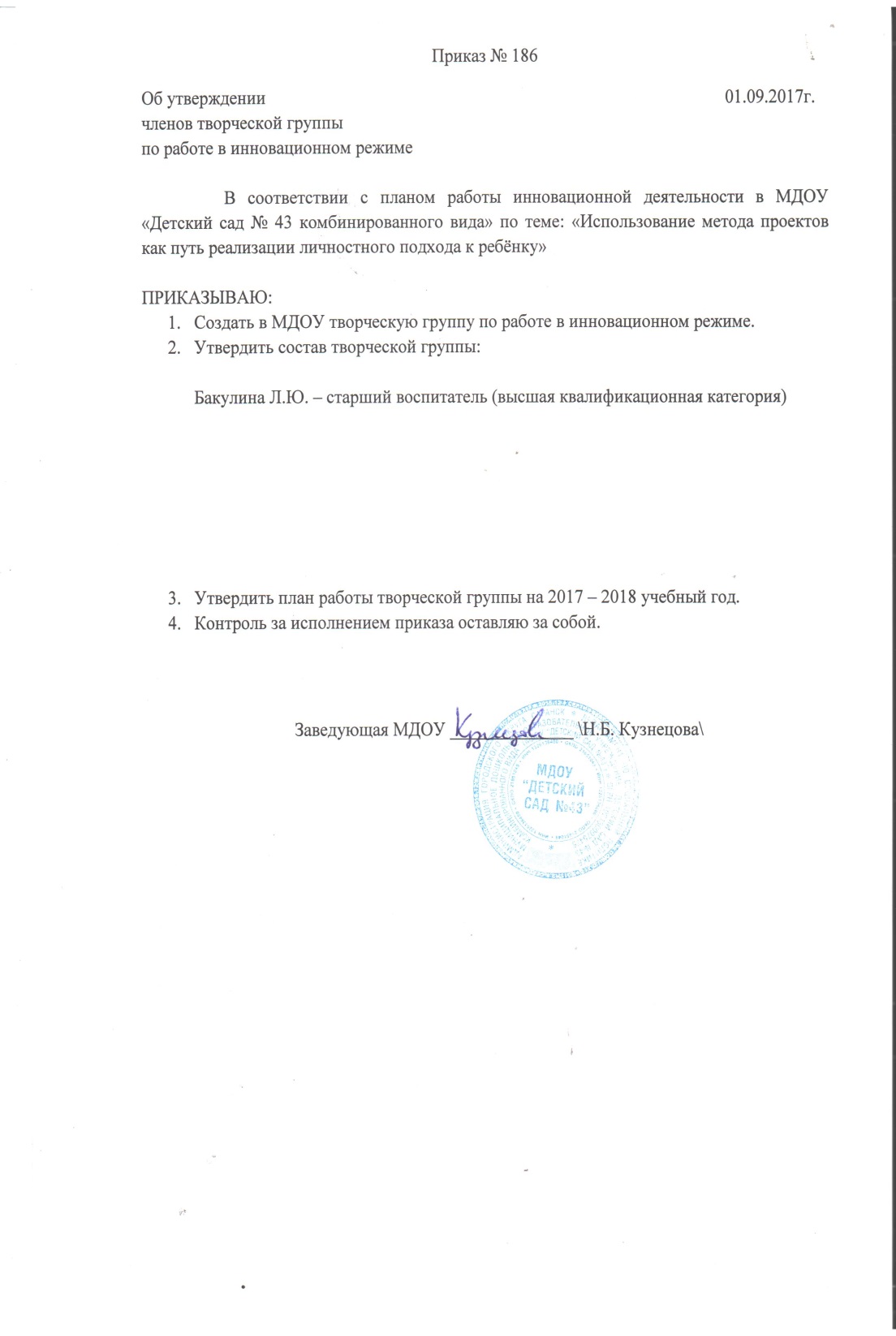 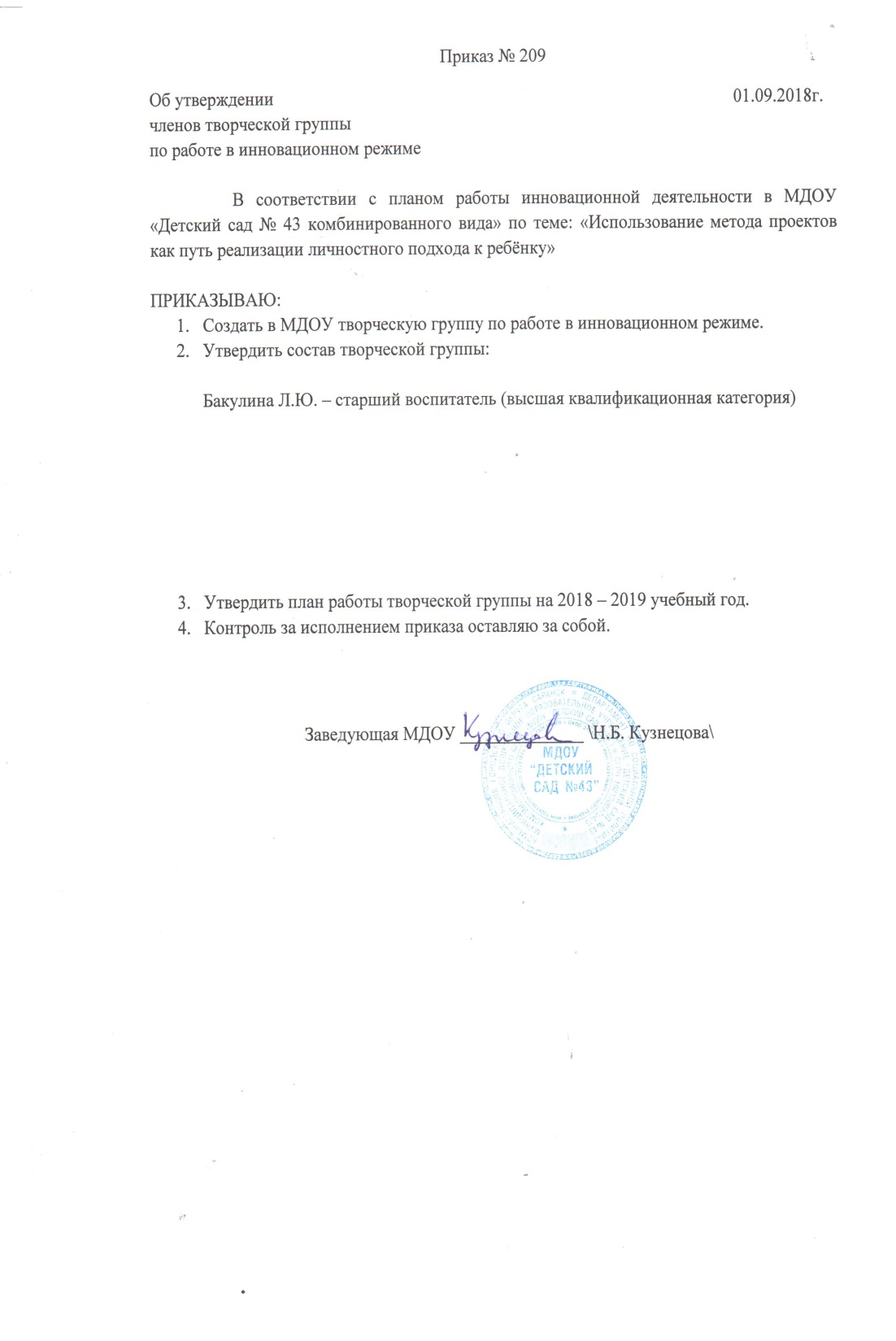 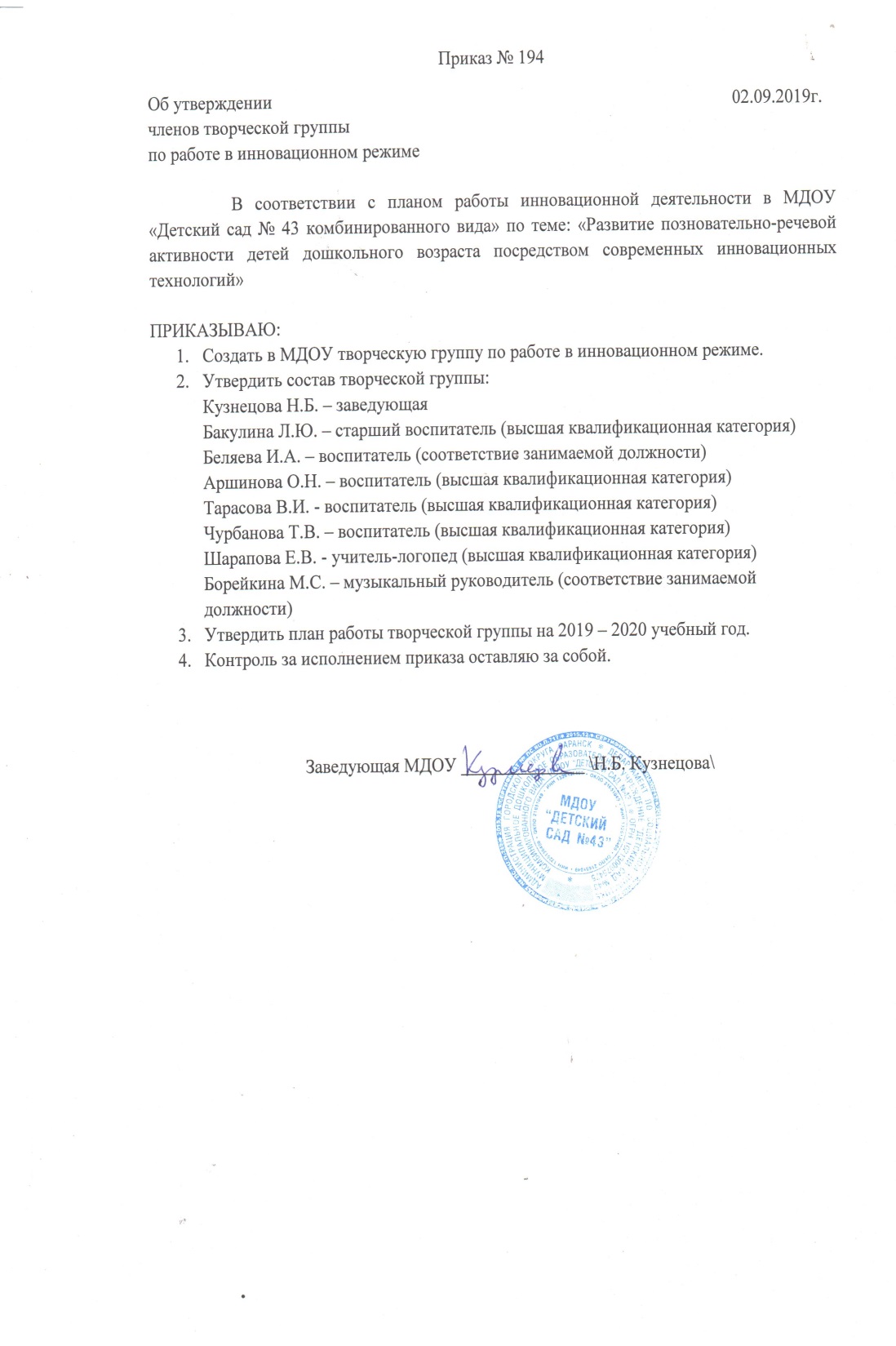 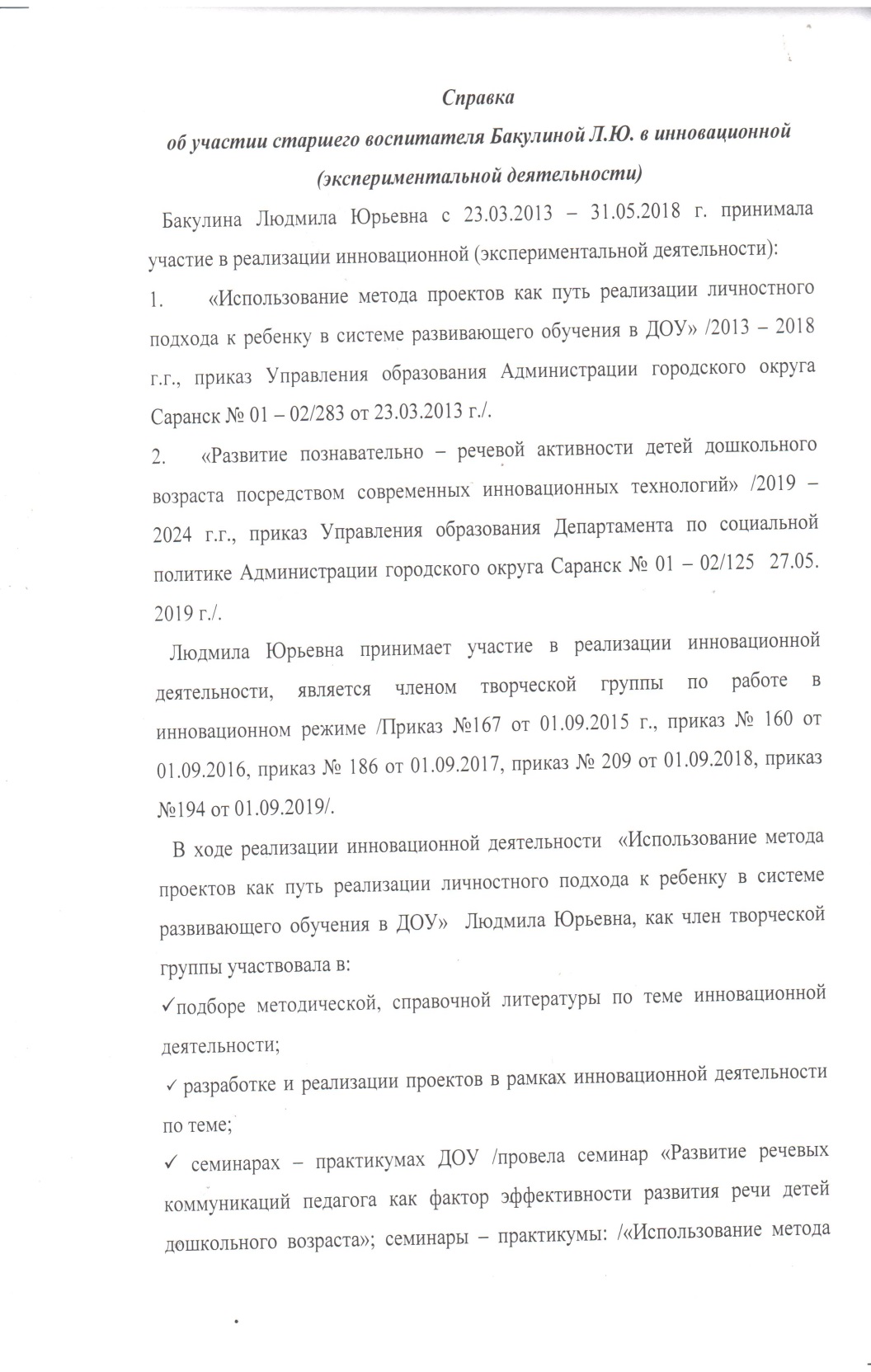 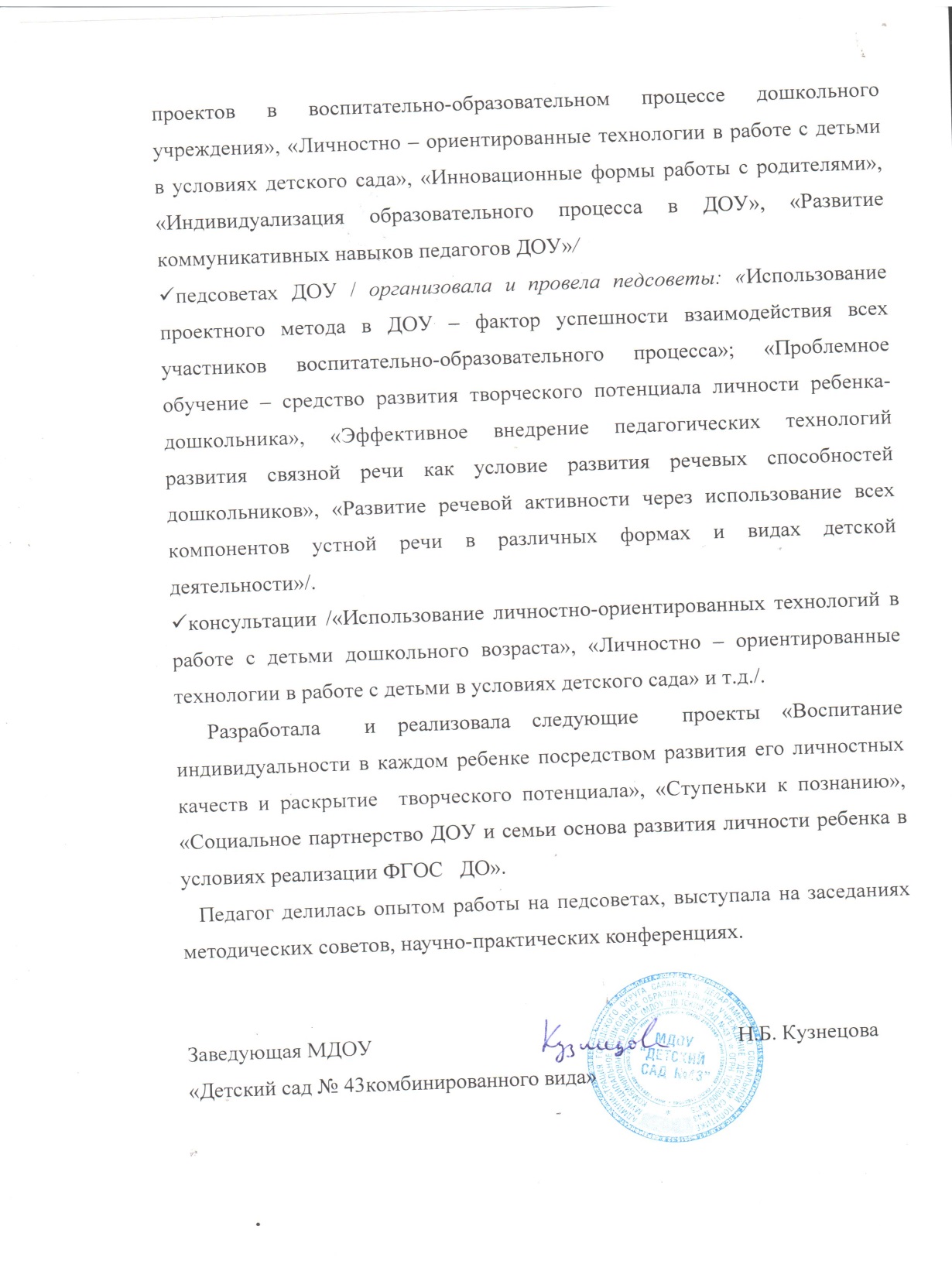 5. Обеспечение информационной открытости деятельности образовательной организации
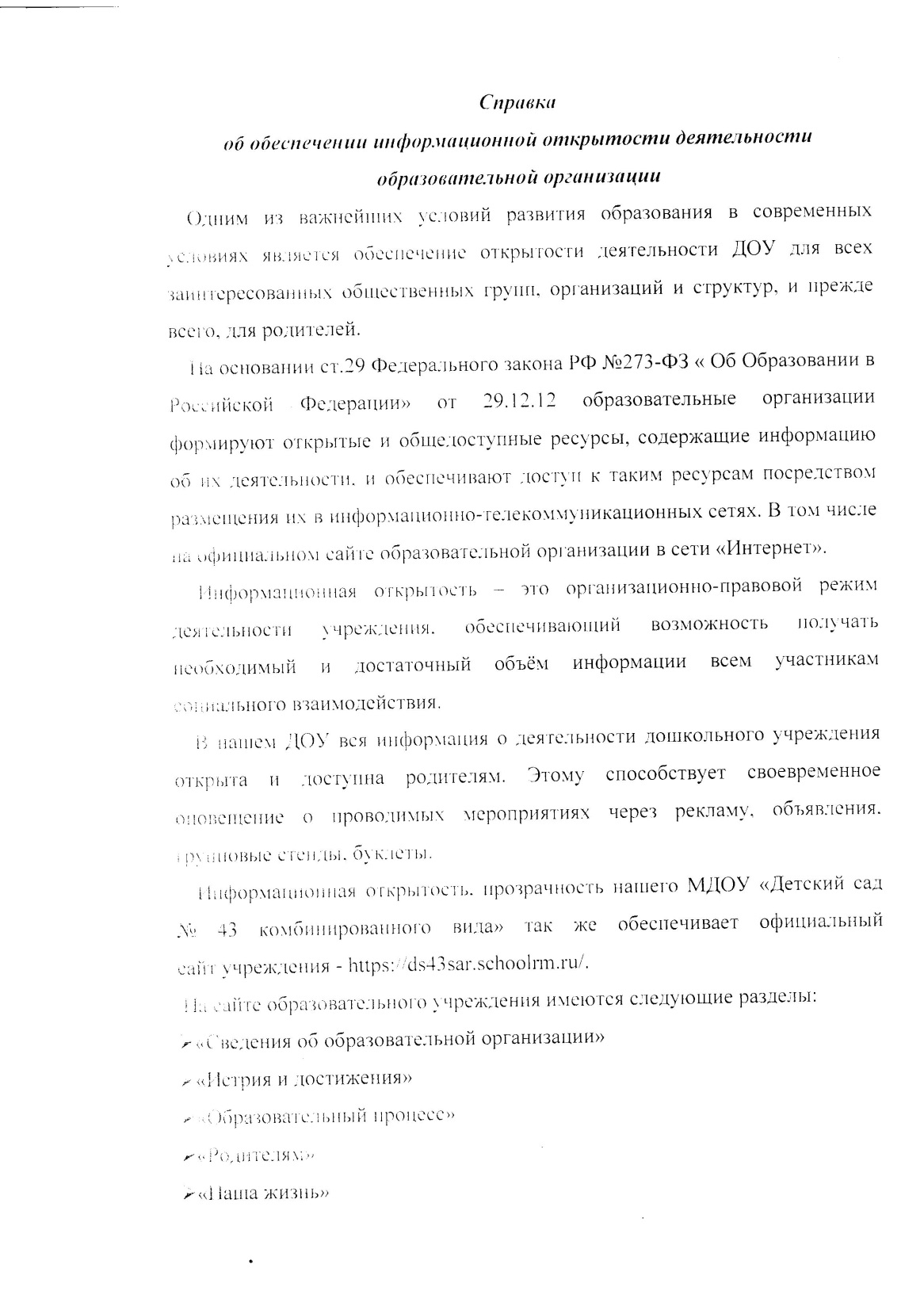 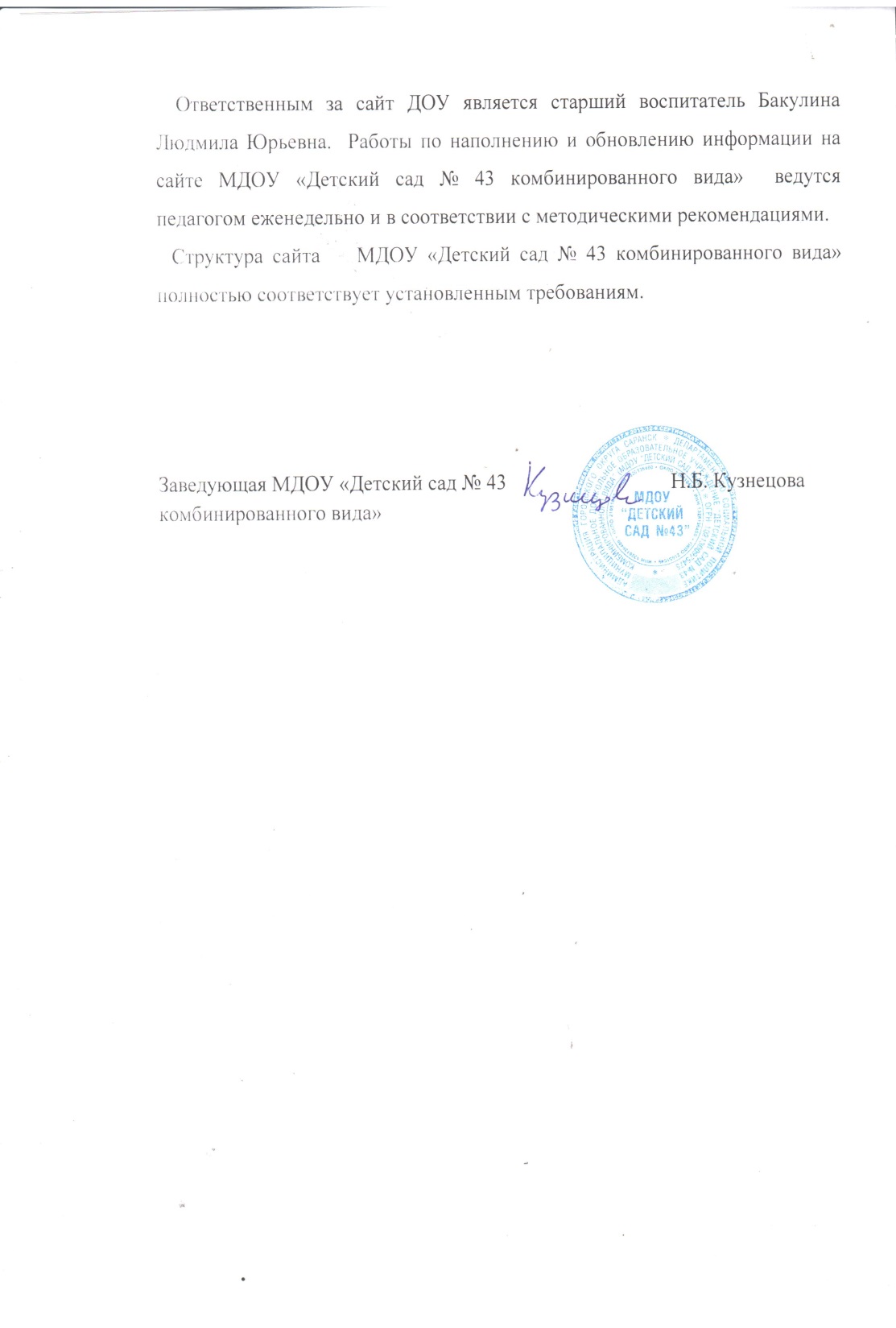 6. Наличие собственных публикаций
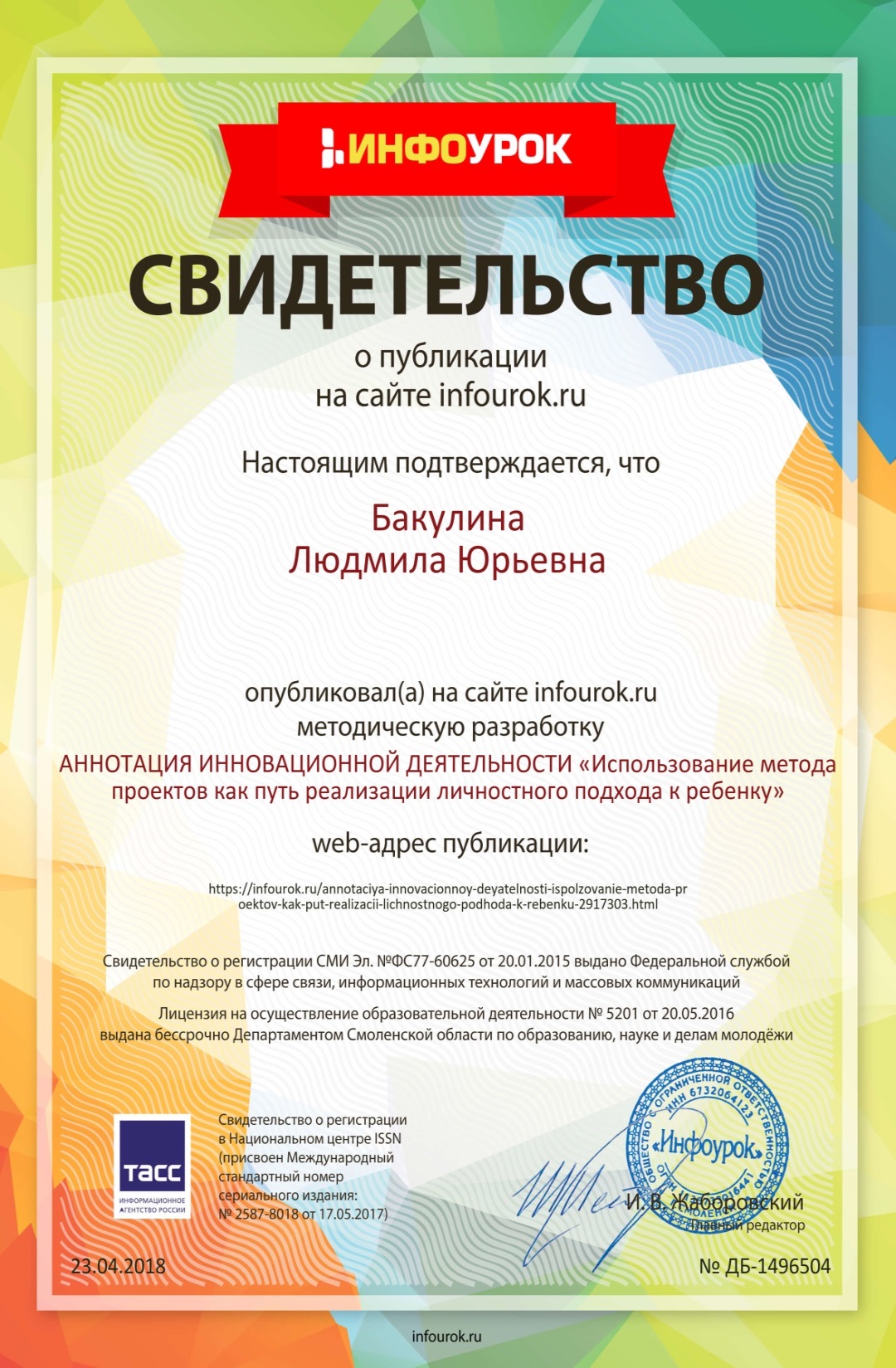 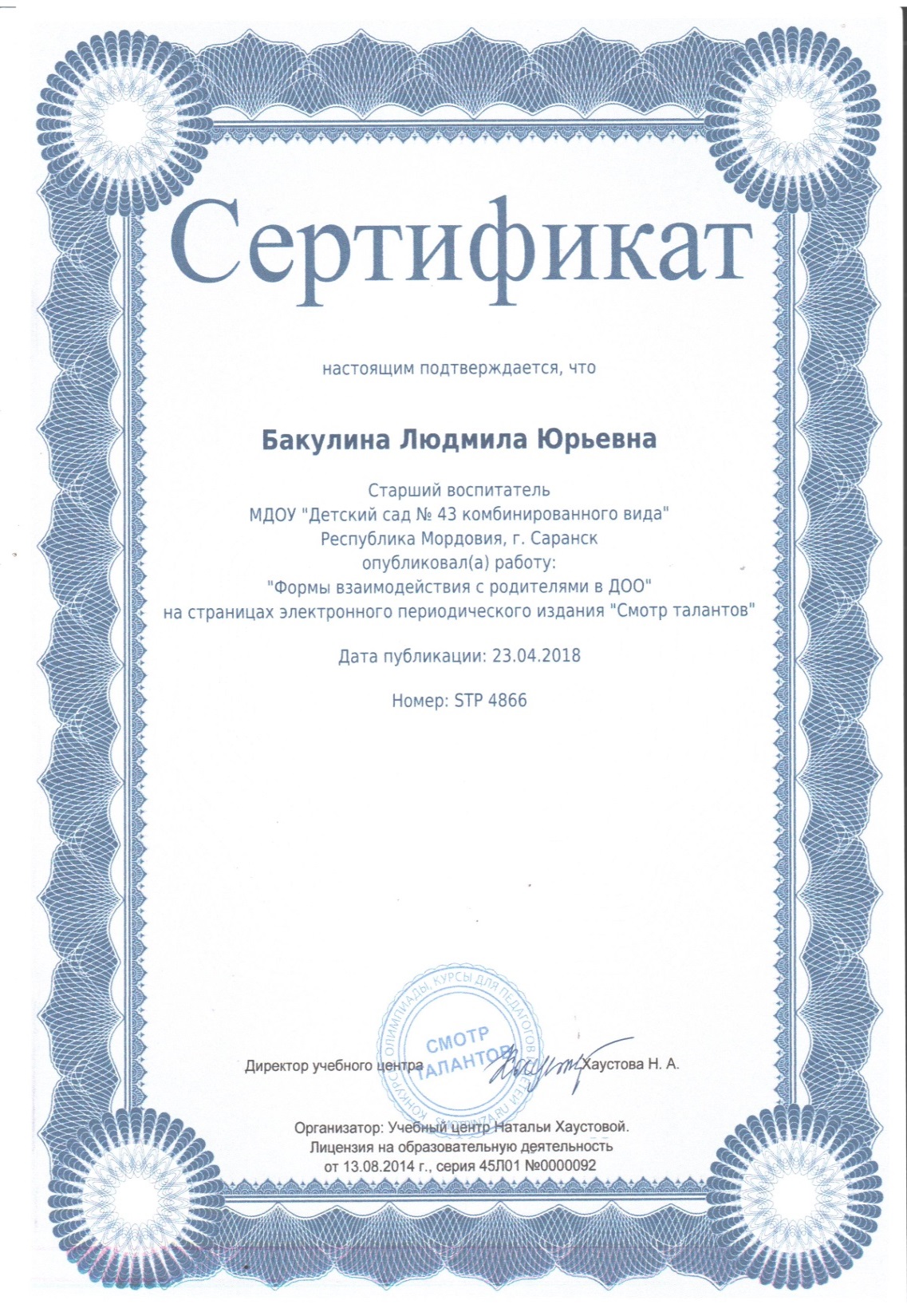 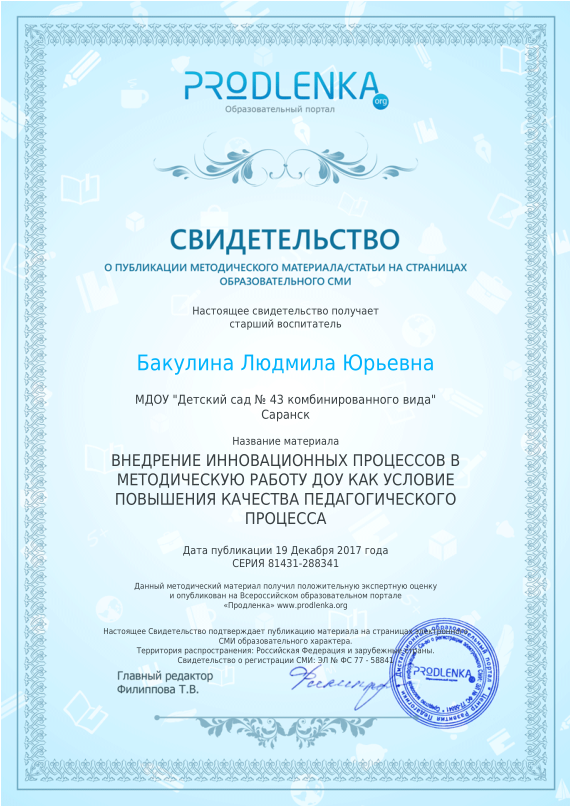 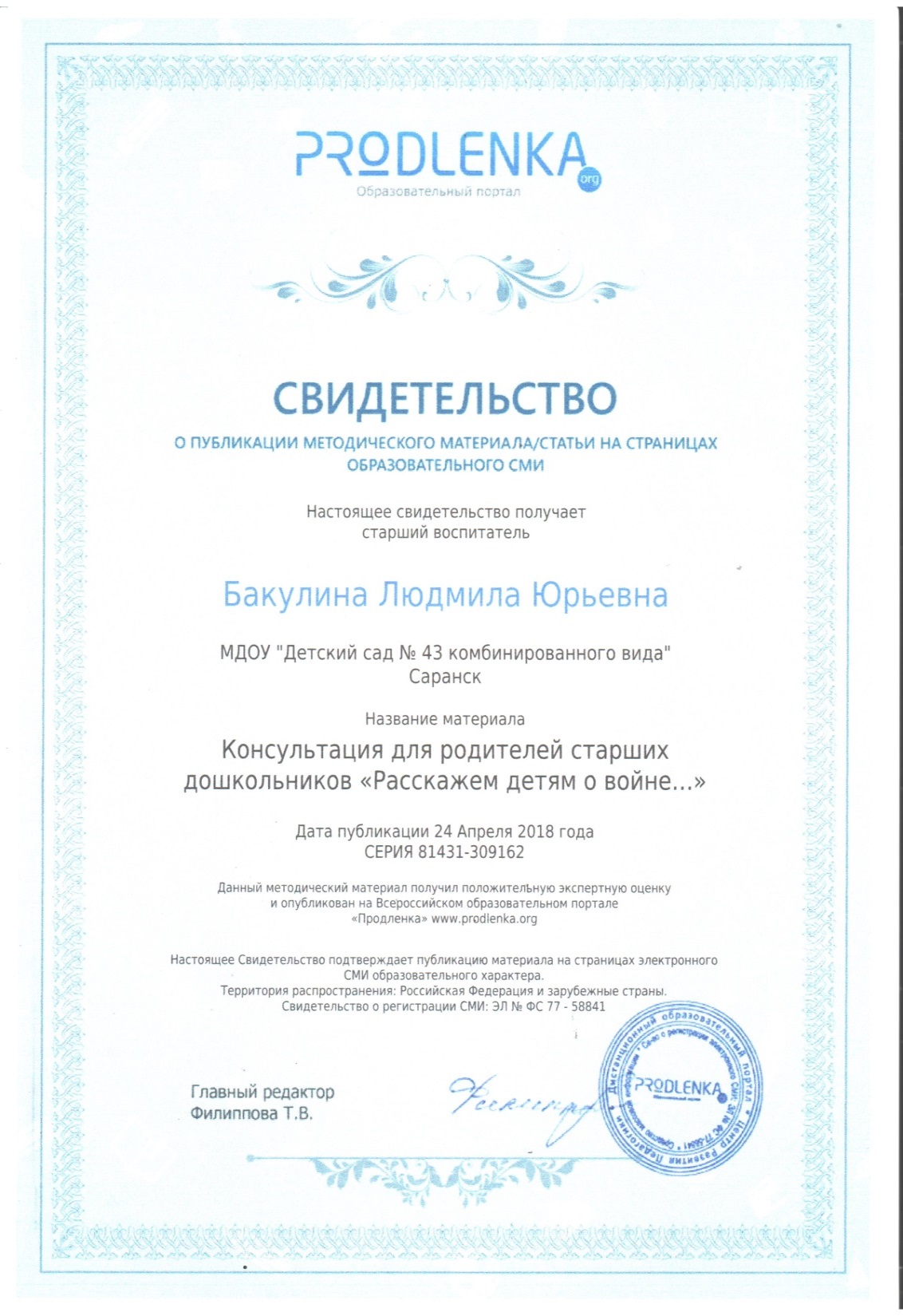 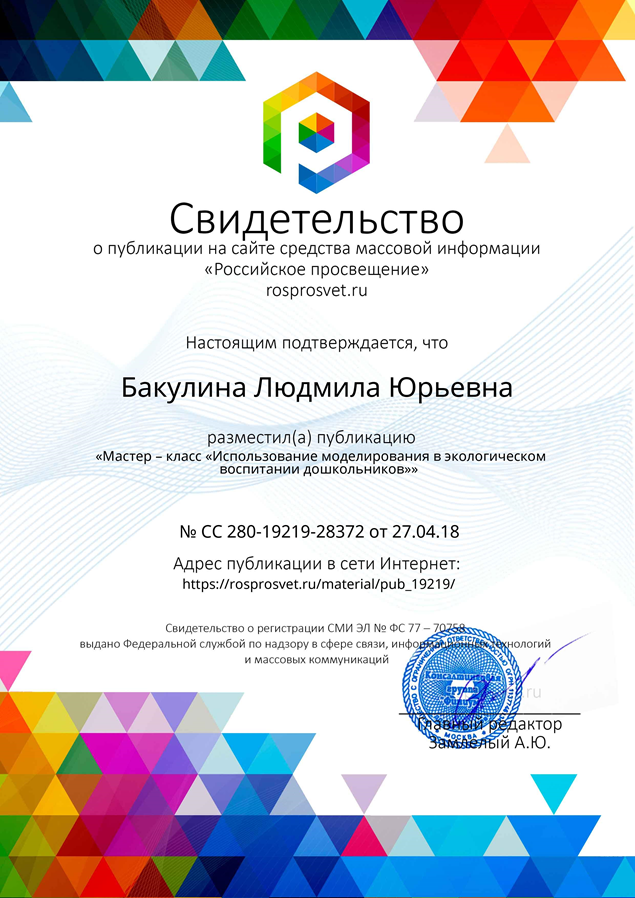 7. Наличие авторских программ, методических пособий, методических рекомендаций
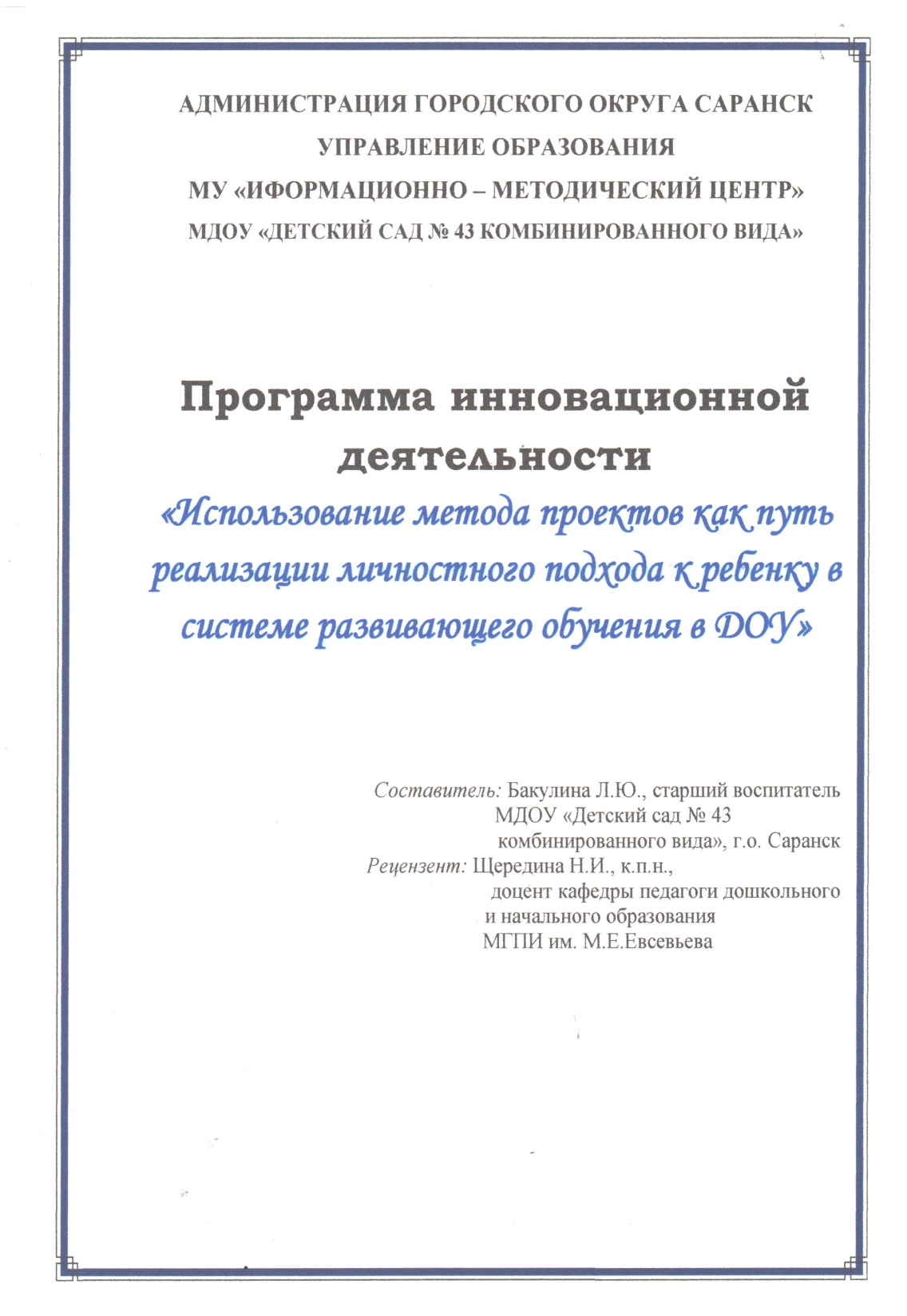 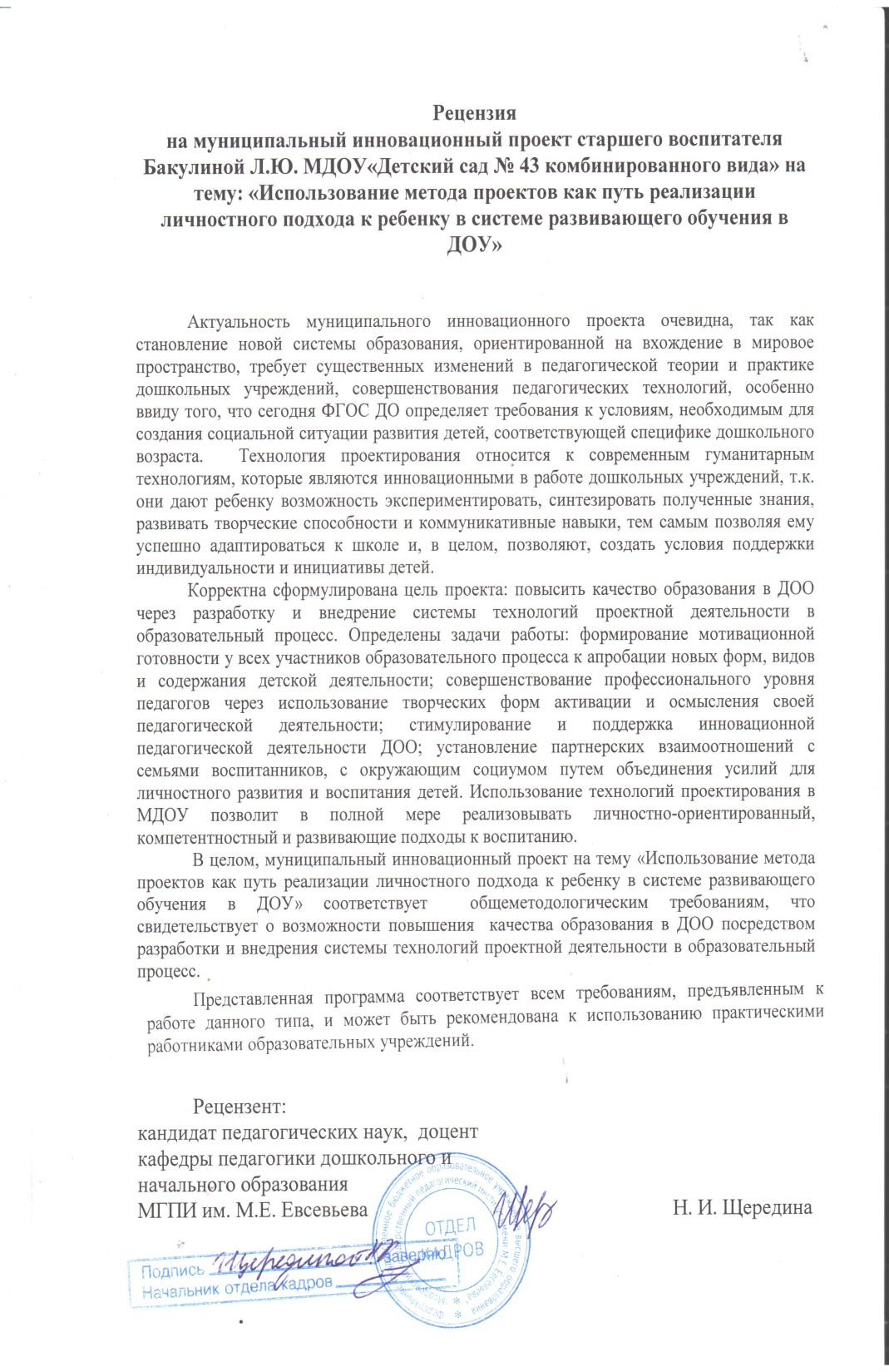 8. Выступления на заседаниях методических советов, научно-практических конференциях, педагогических чтениях, семинарах, секциях, форумах, радиопередачах (очно)
Муниципальный уровень – 2
Республиканский уровень – 3
Региональный уровень – 2
Международный - 1
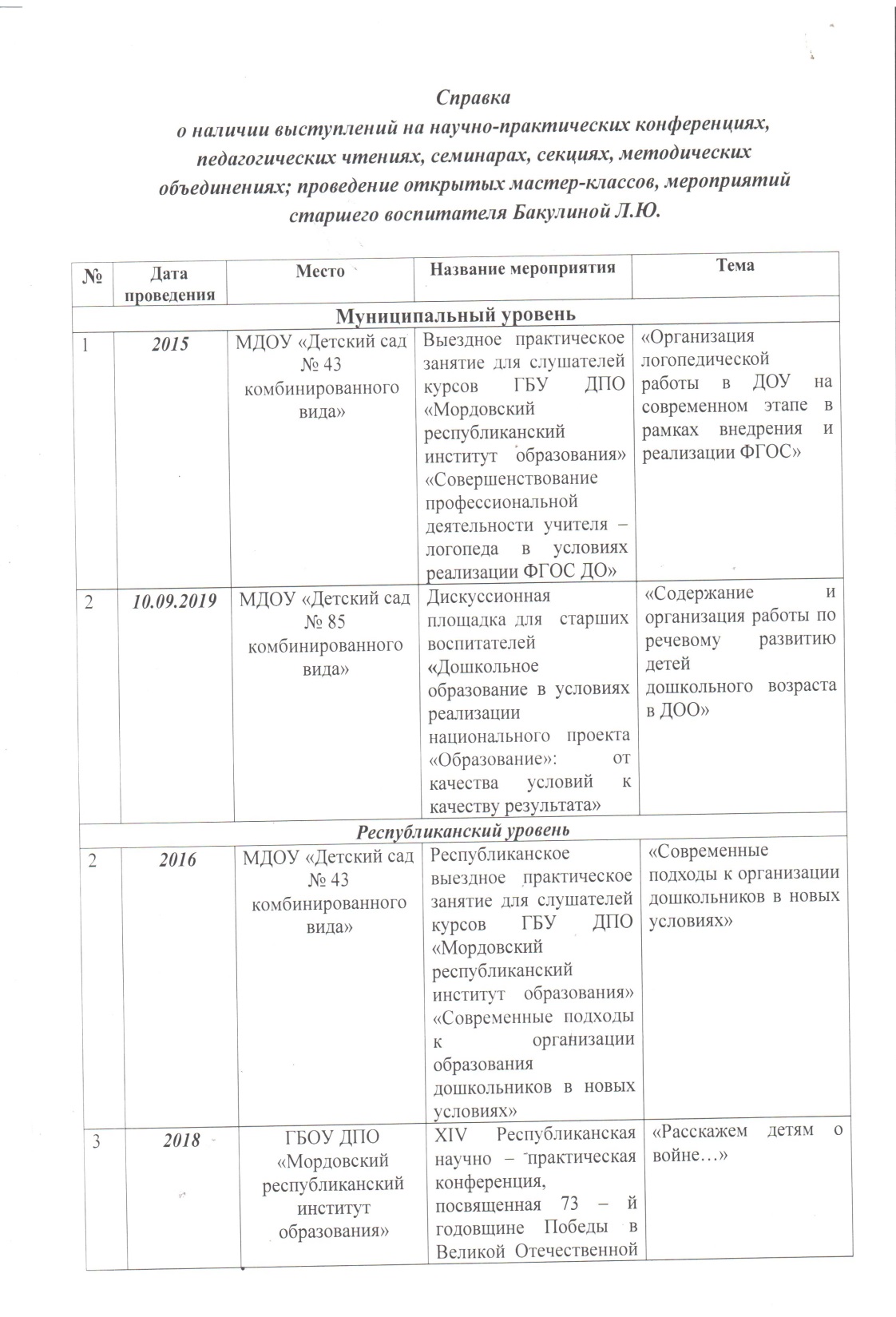 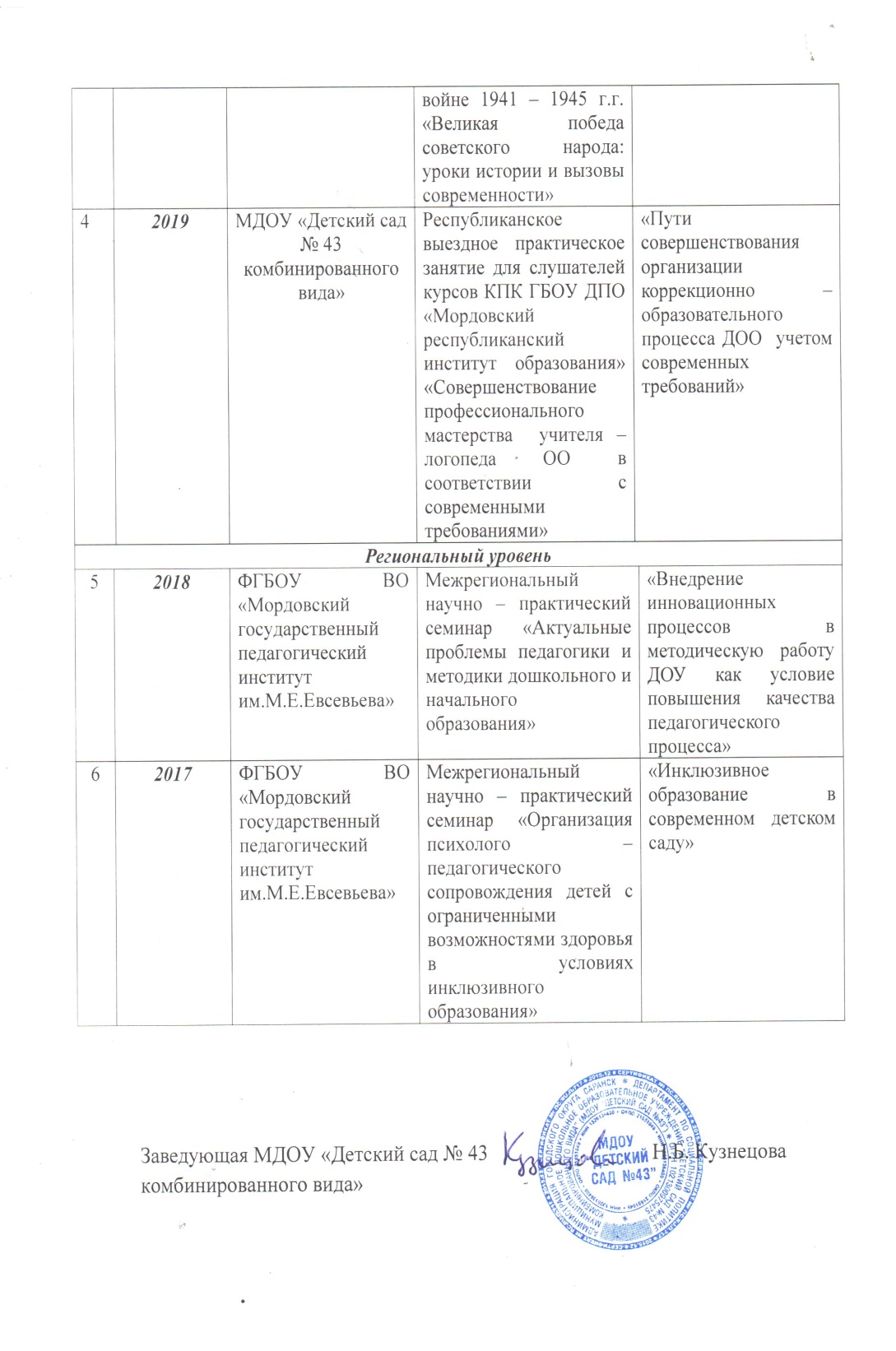 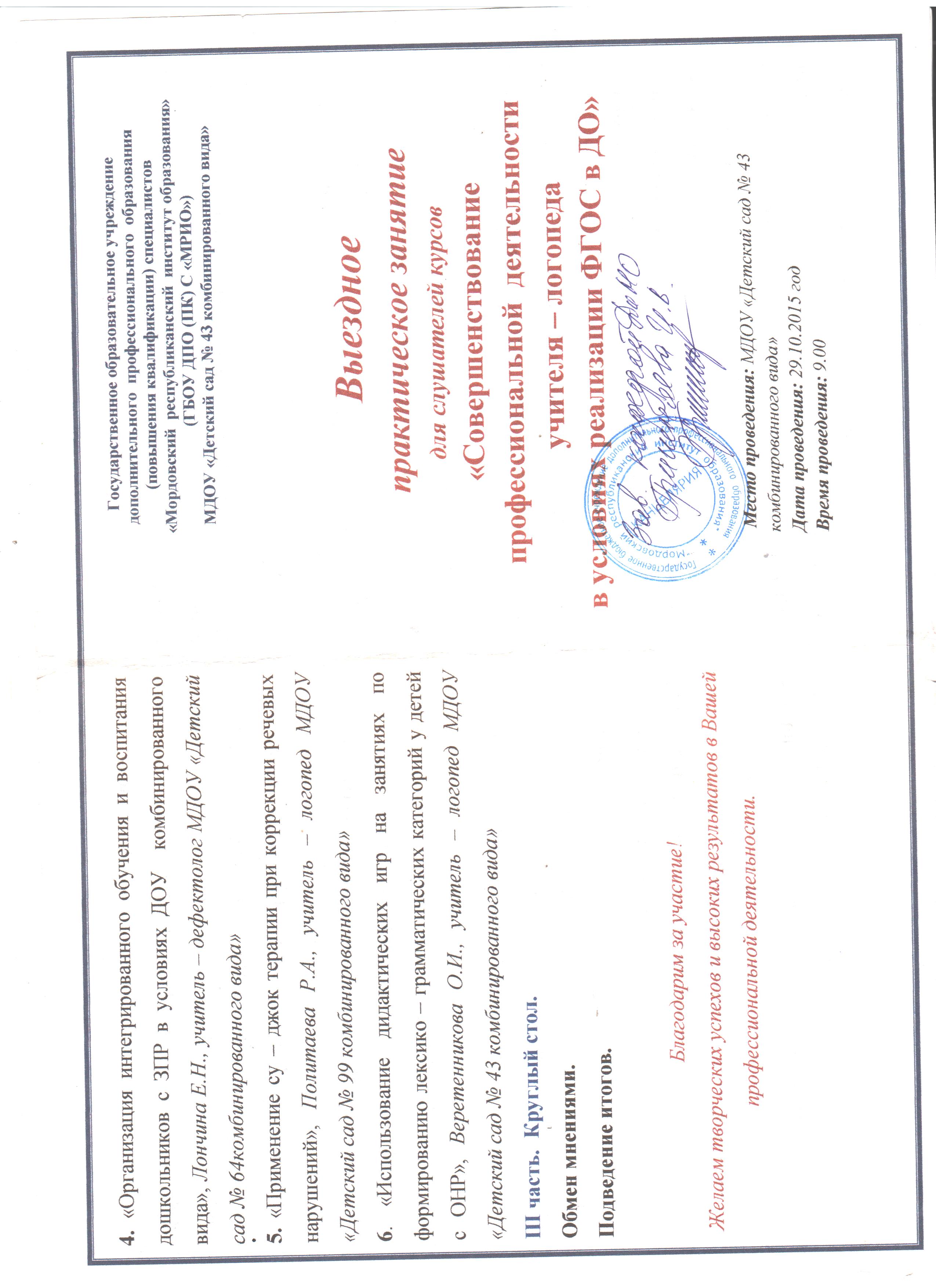 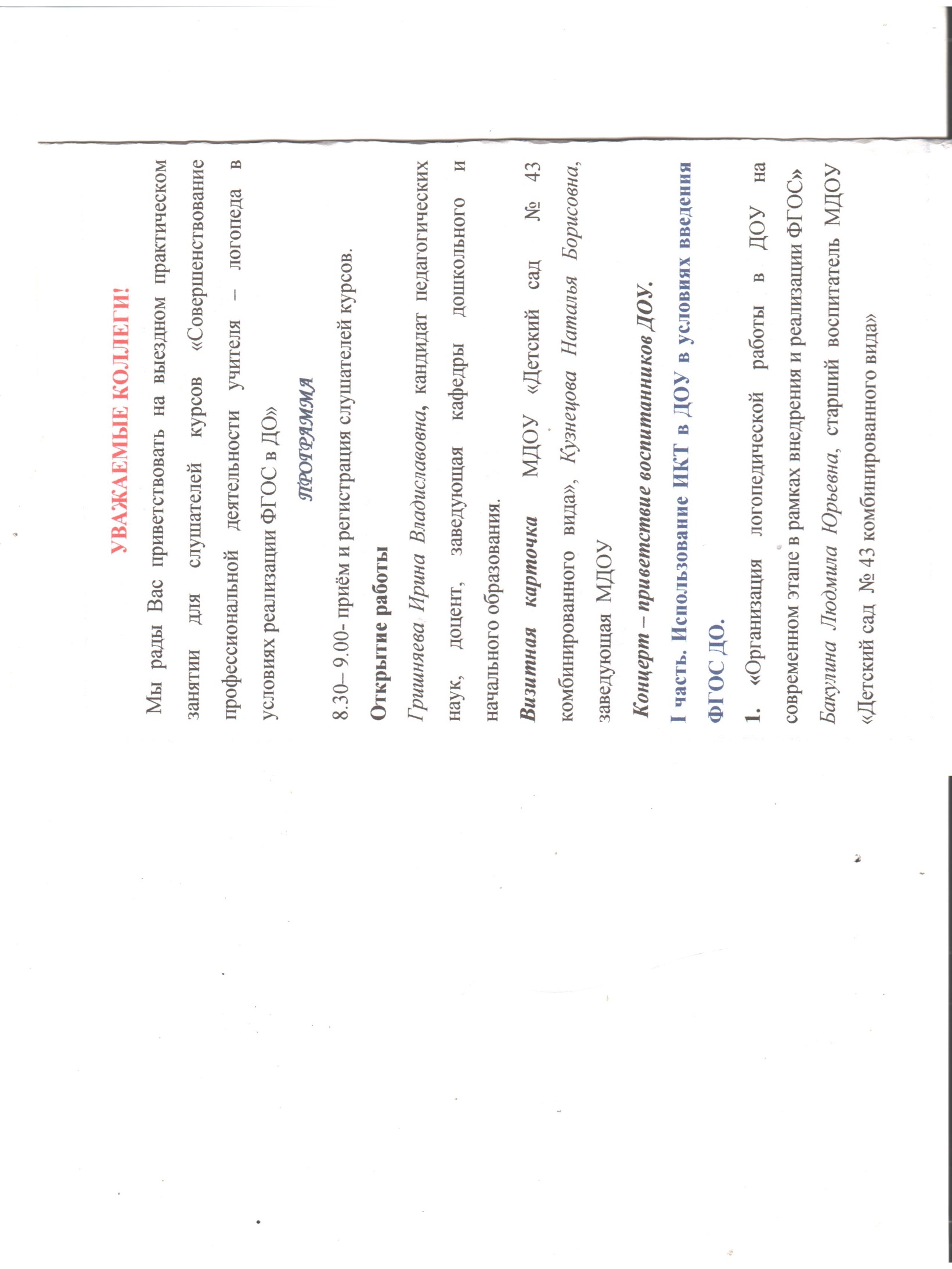 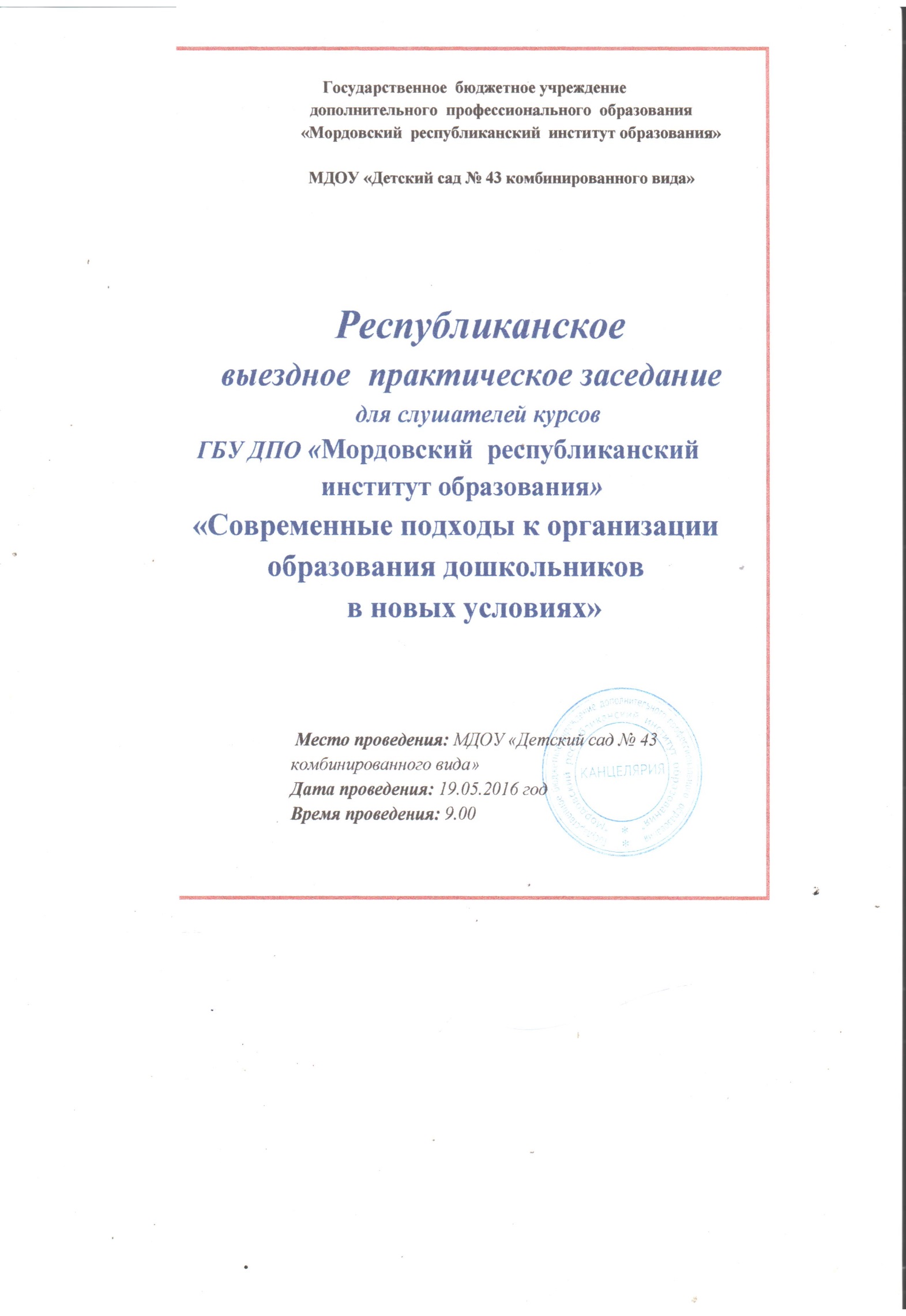 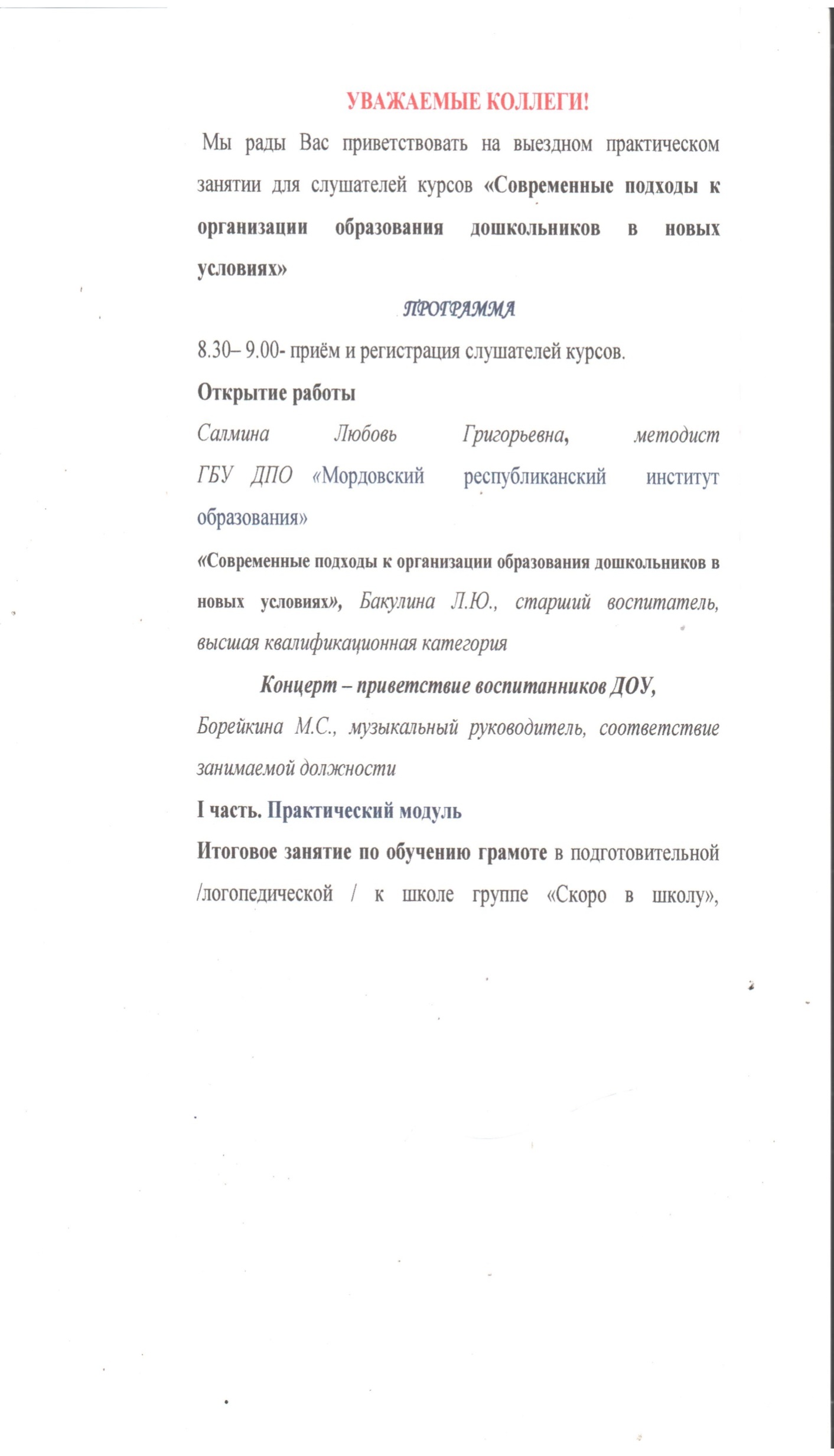 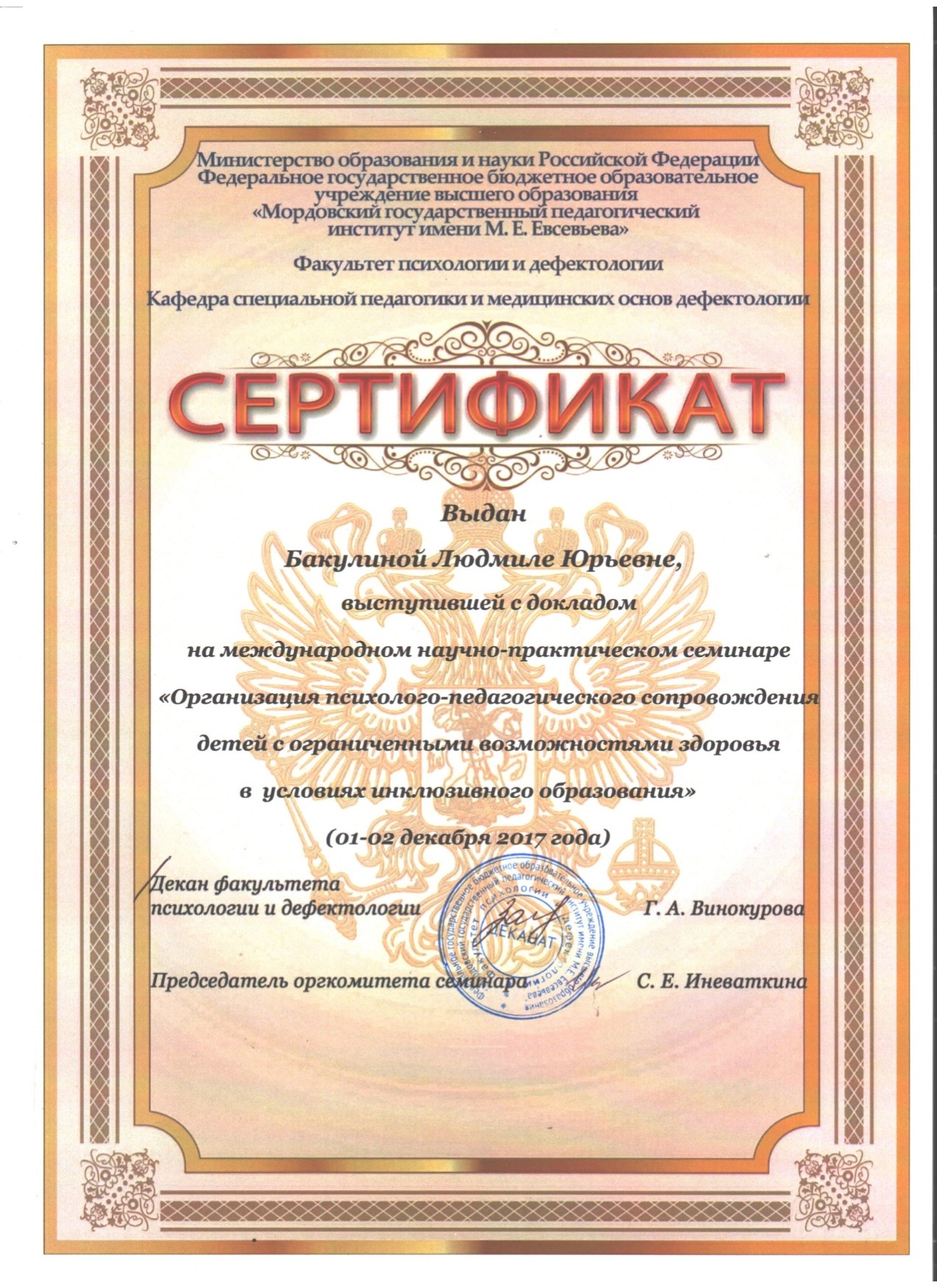 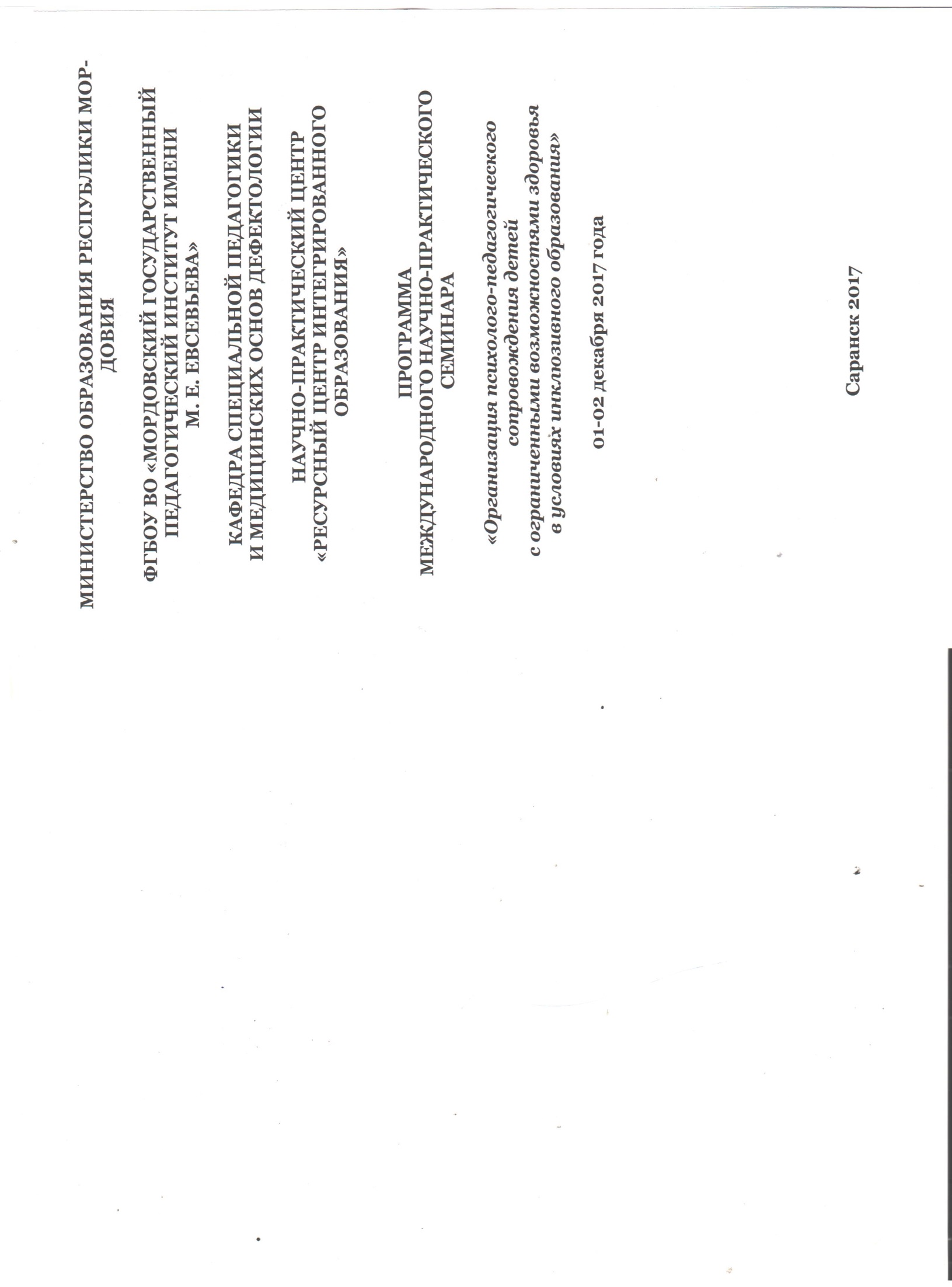 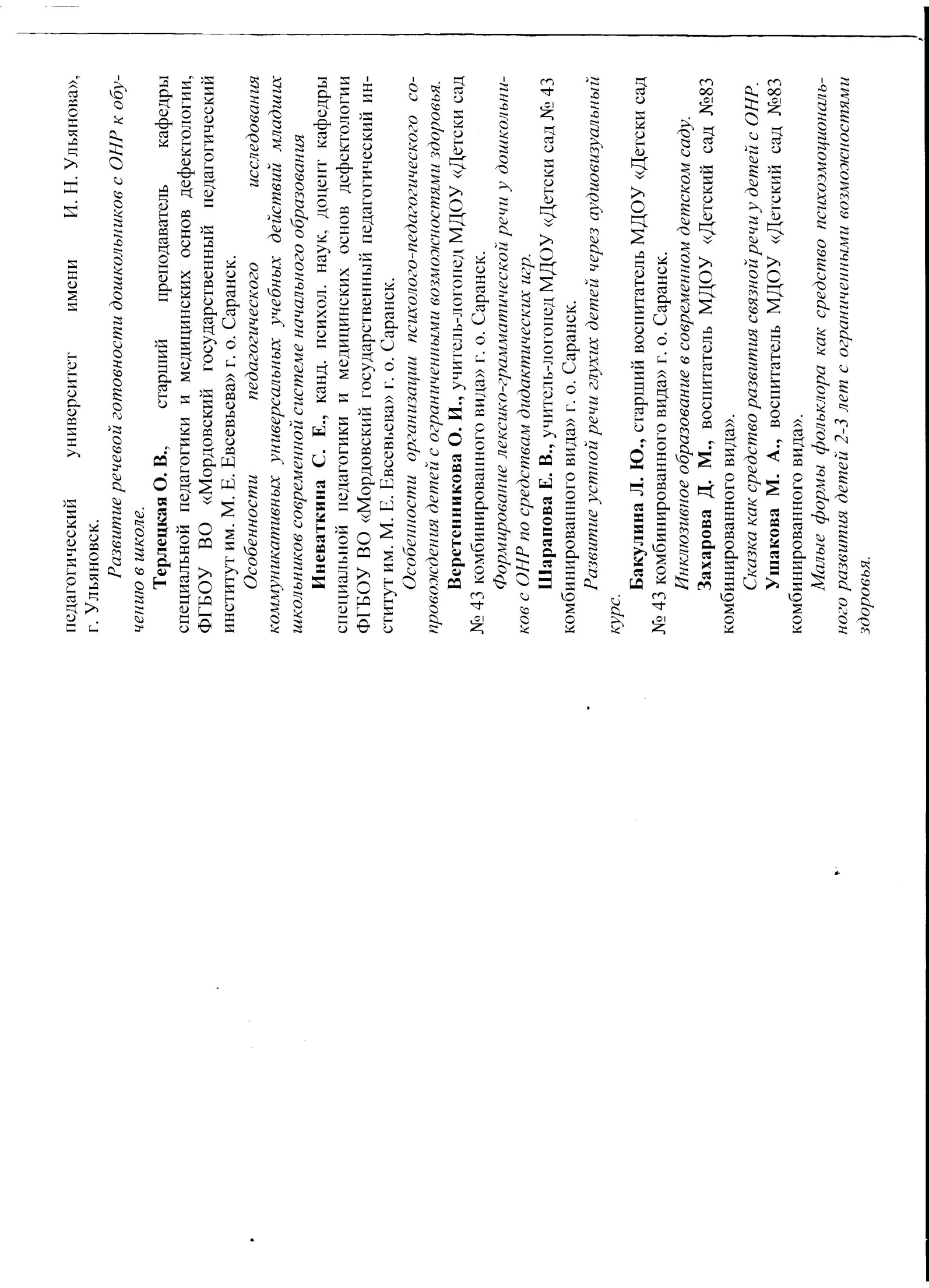 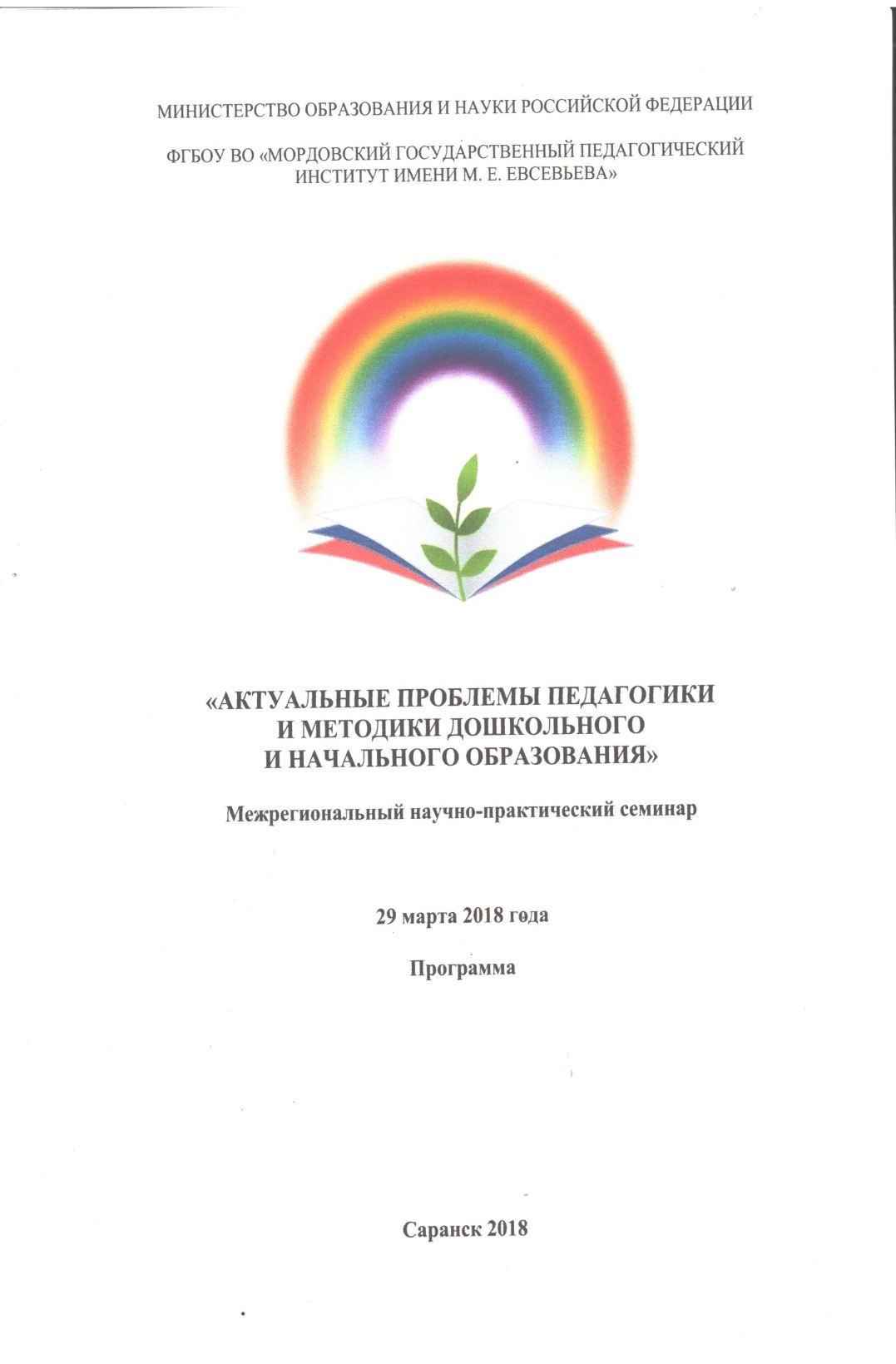 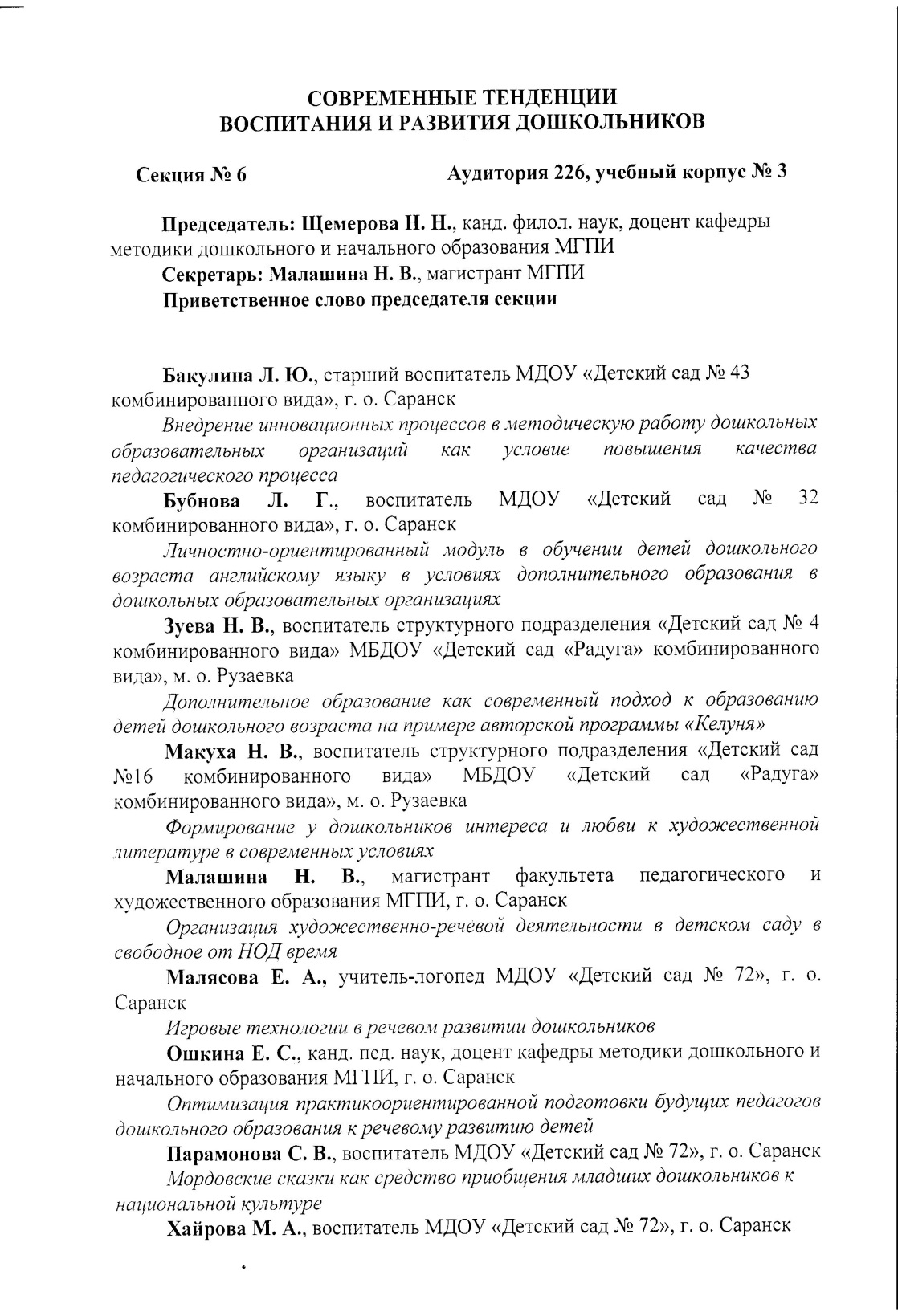 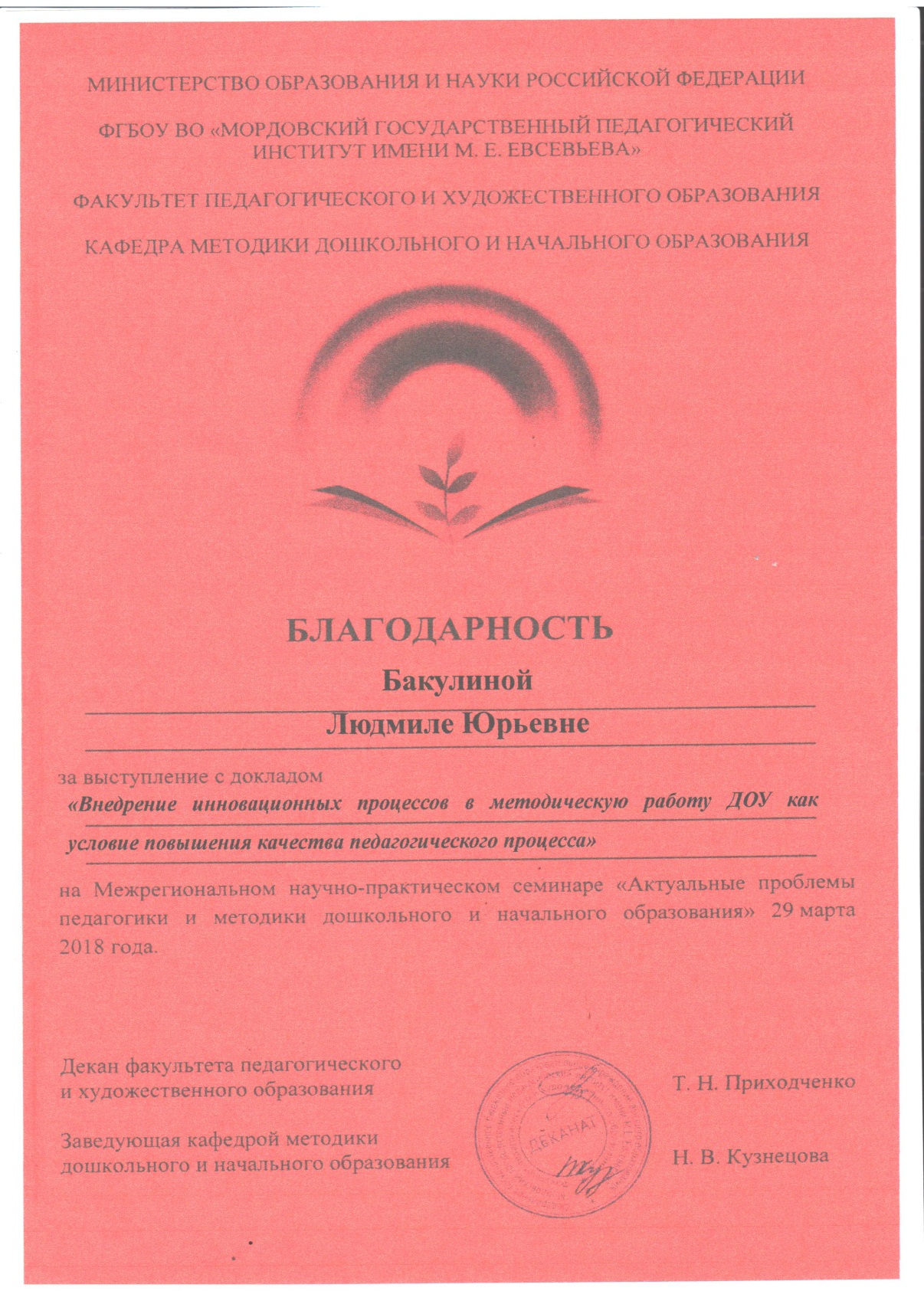 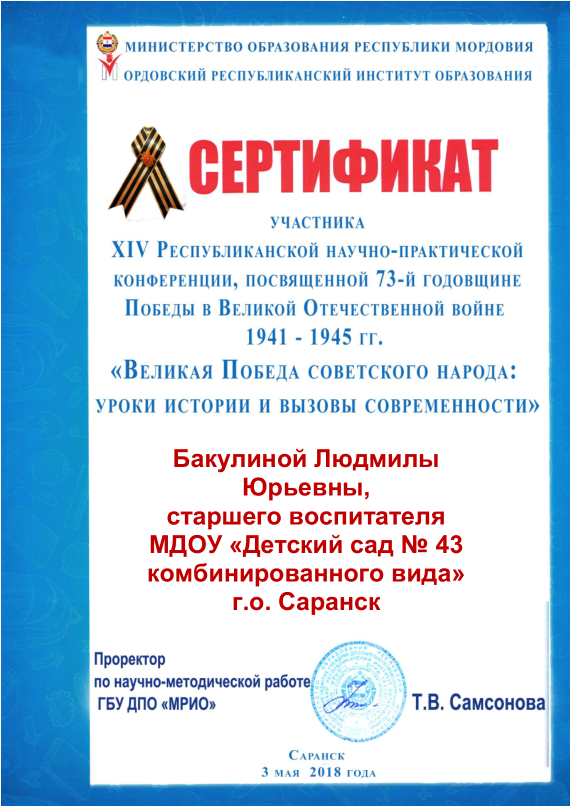 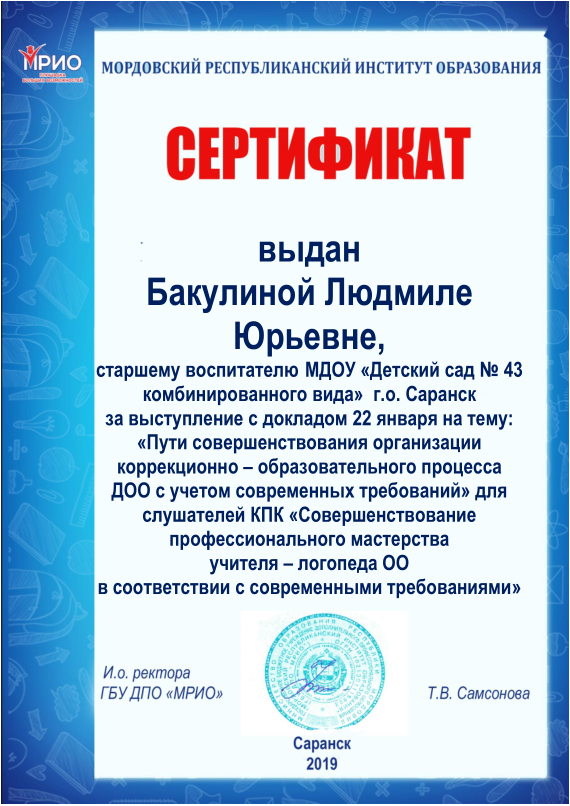 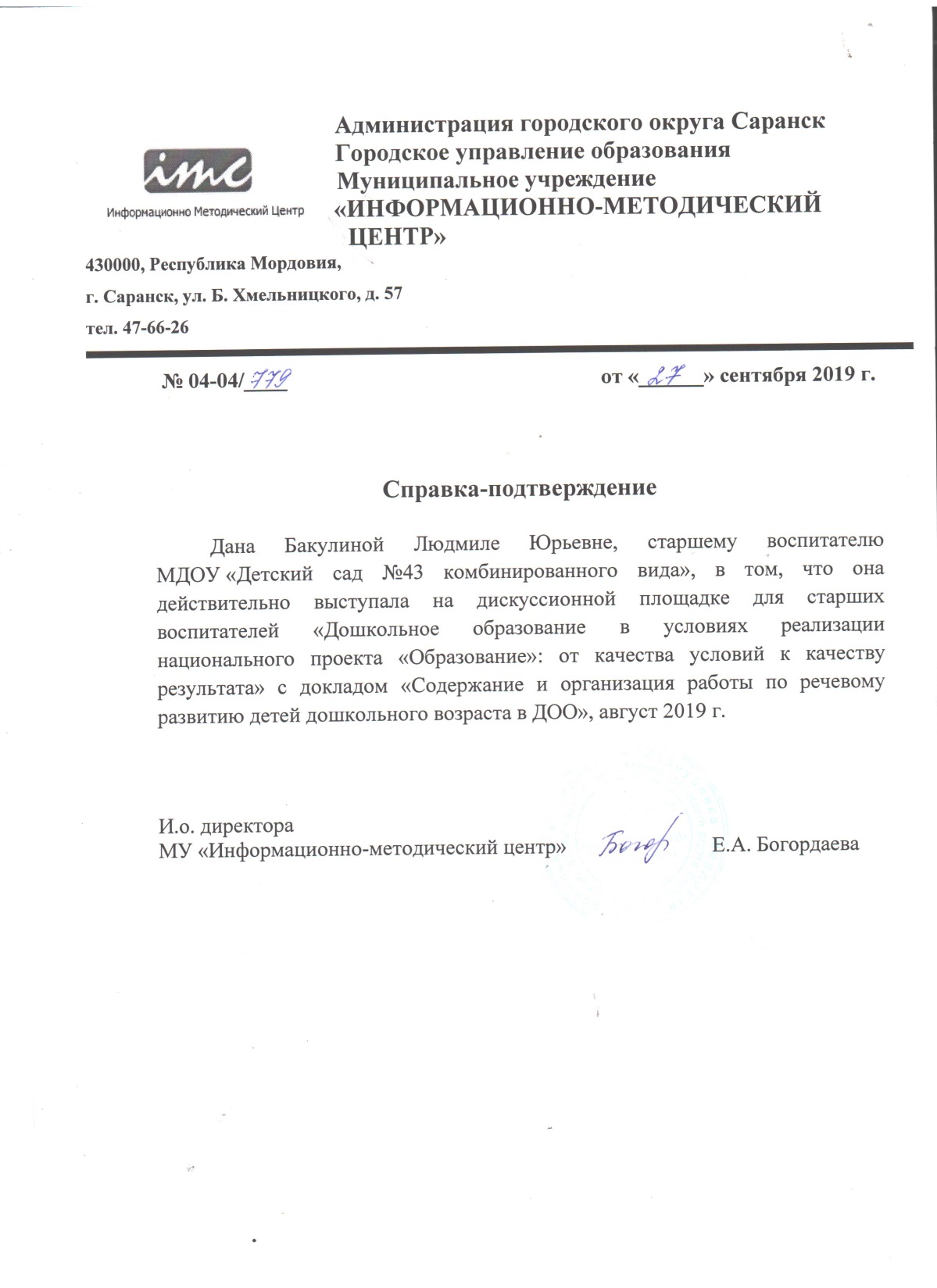 9. Проведение старшим воспитателем открытых занятий, мастер-классов, мероприятий
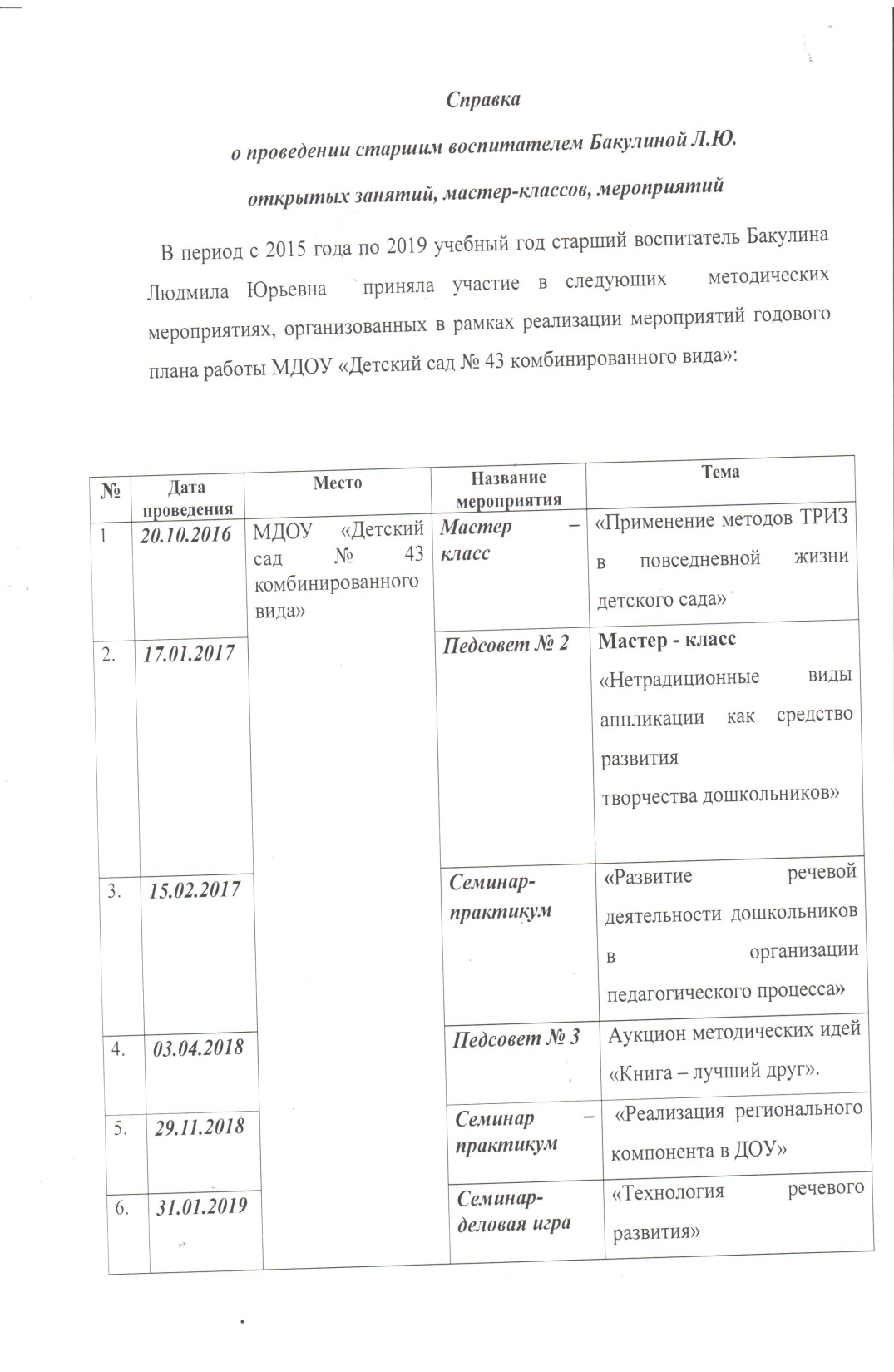 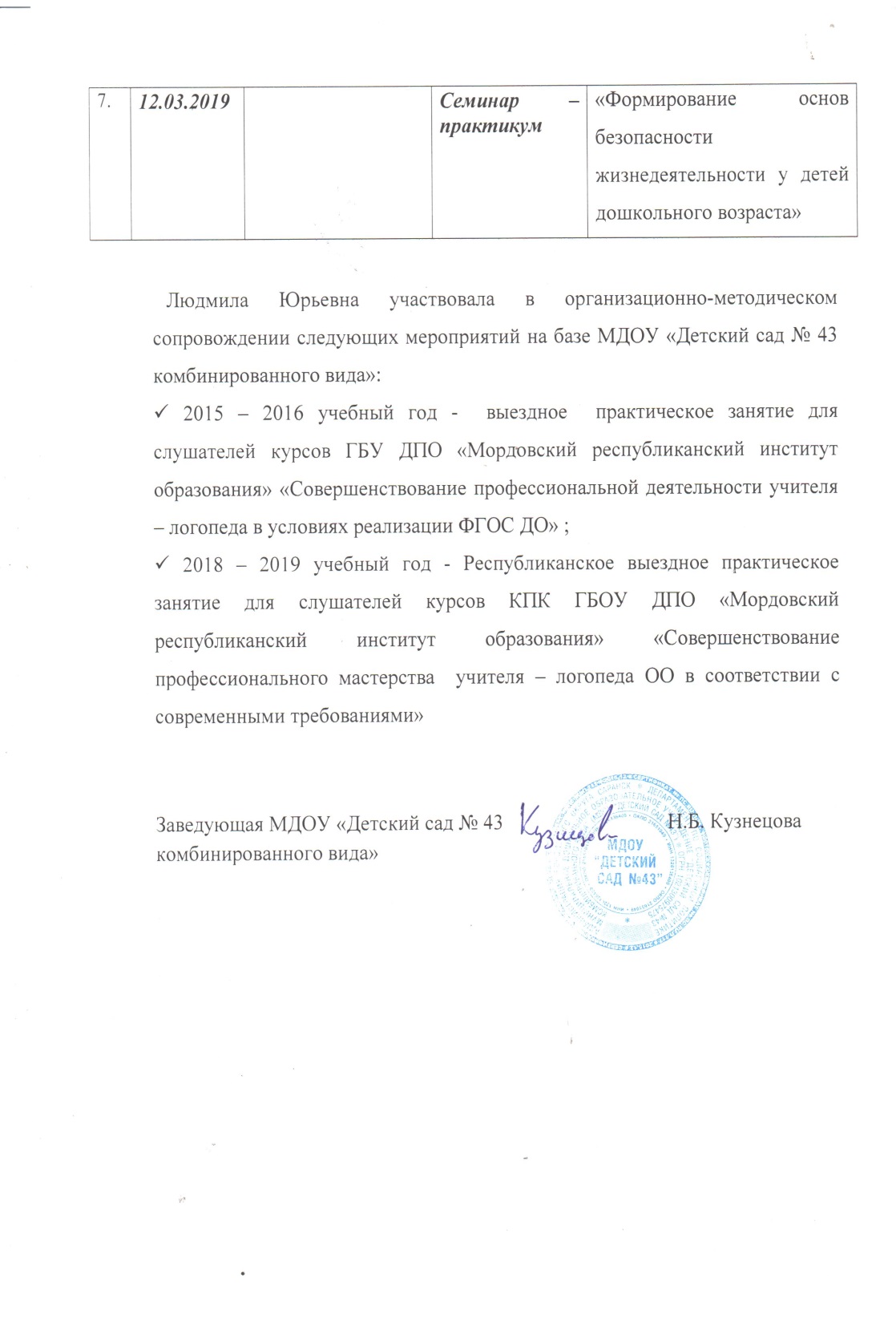 10. Экспертная деятельность
11. Общественно-педагогическая активность: участие в работе педагогических сообществ, комиссиях,  жюри конкурсов
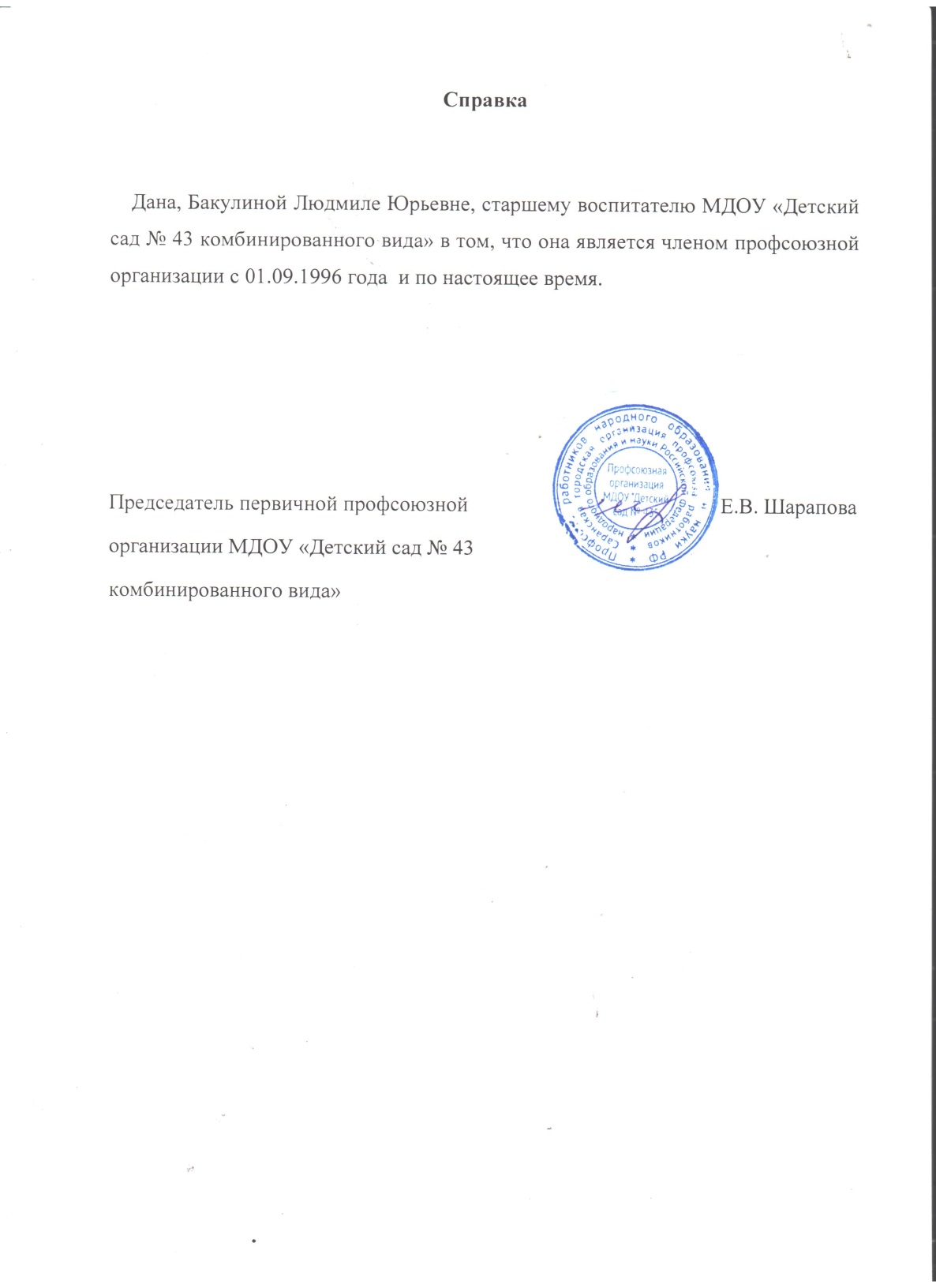 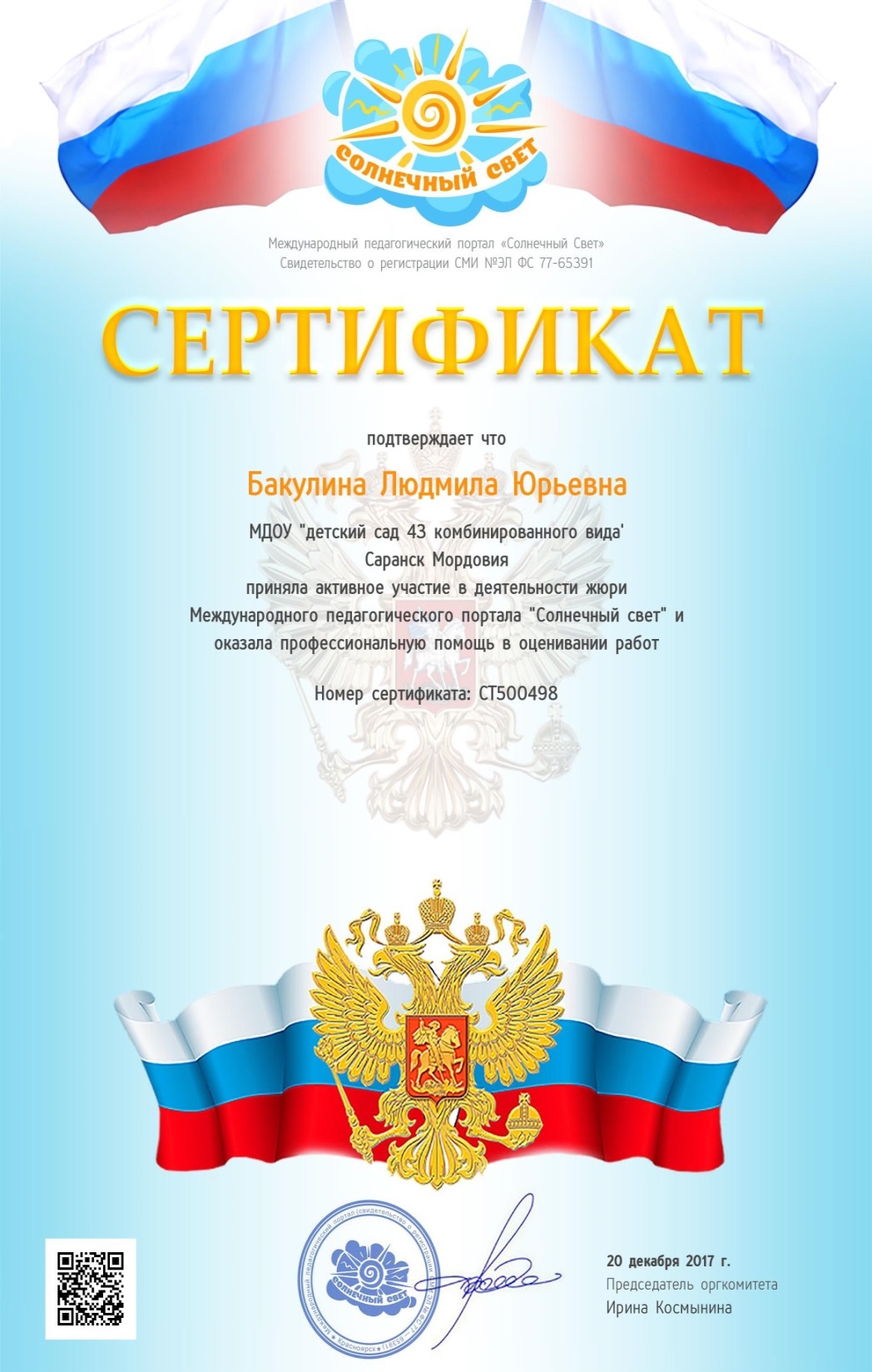 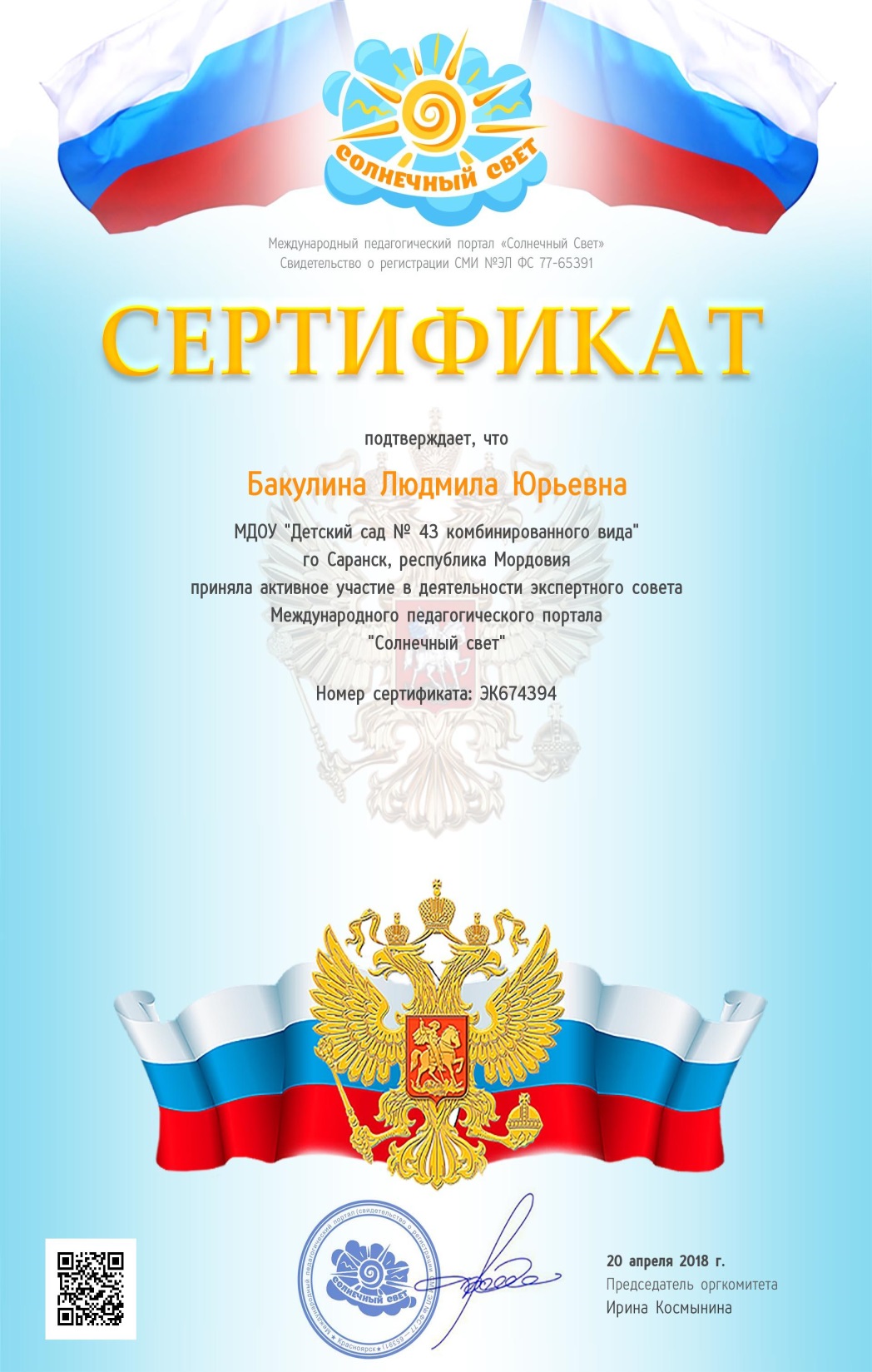 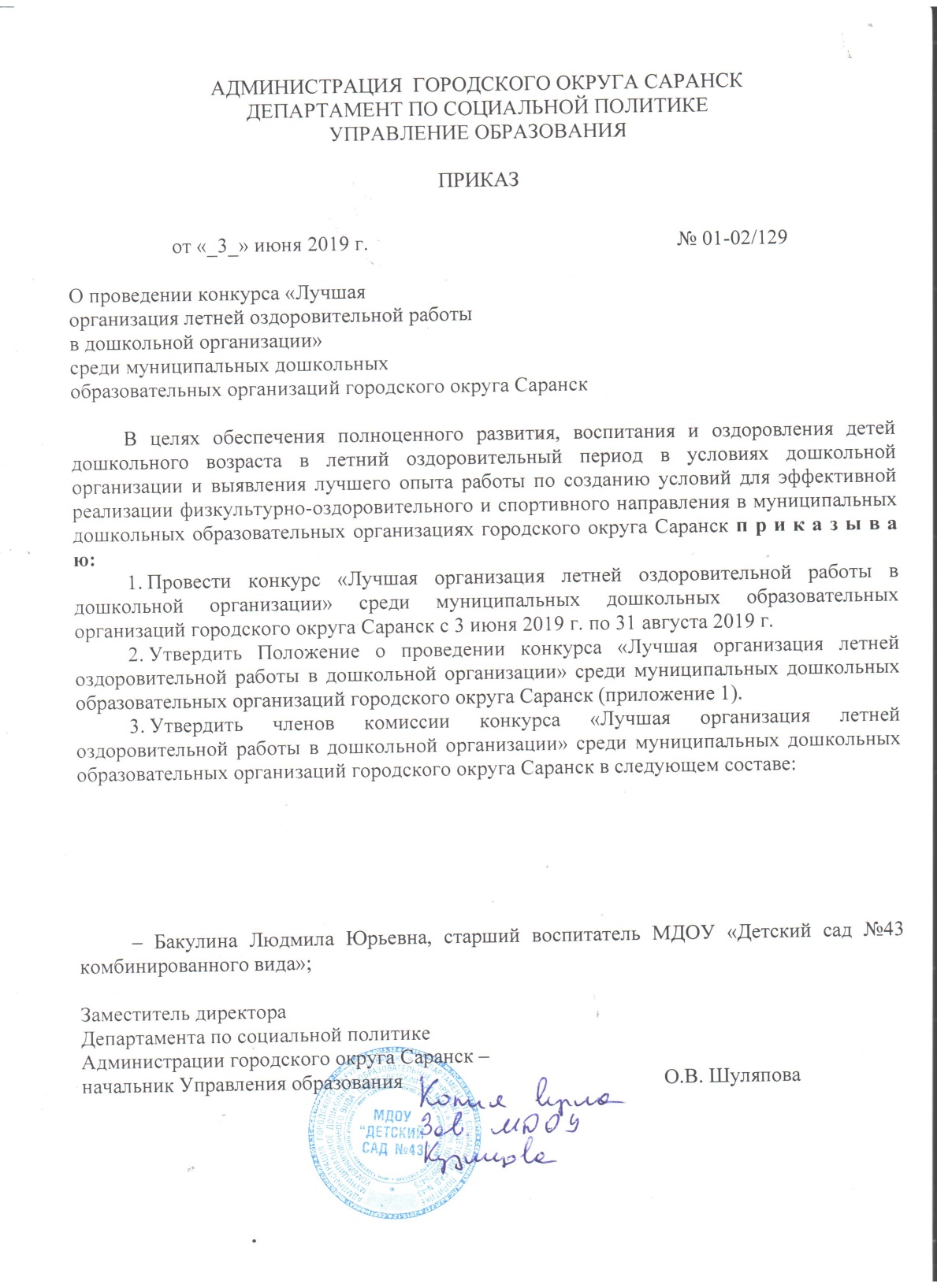 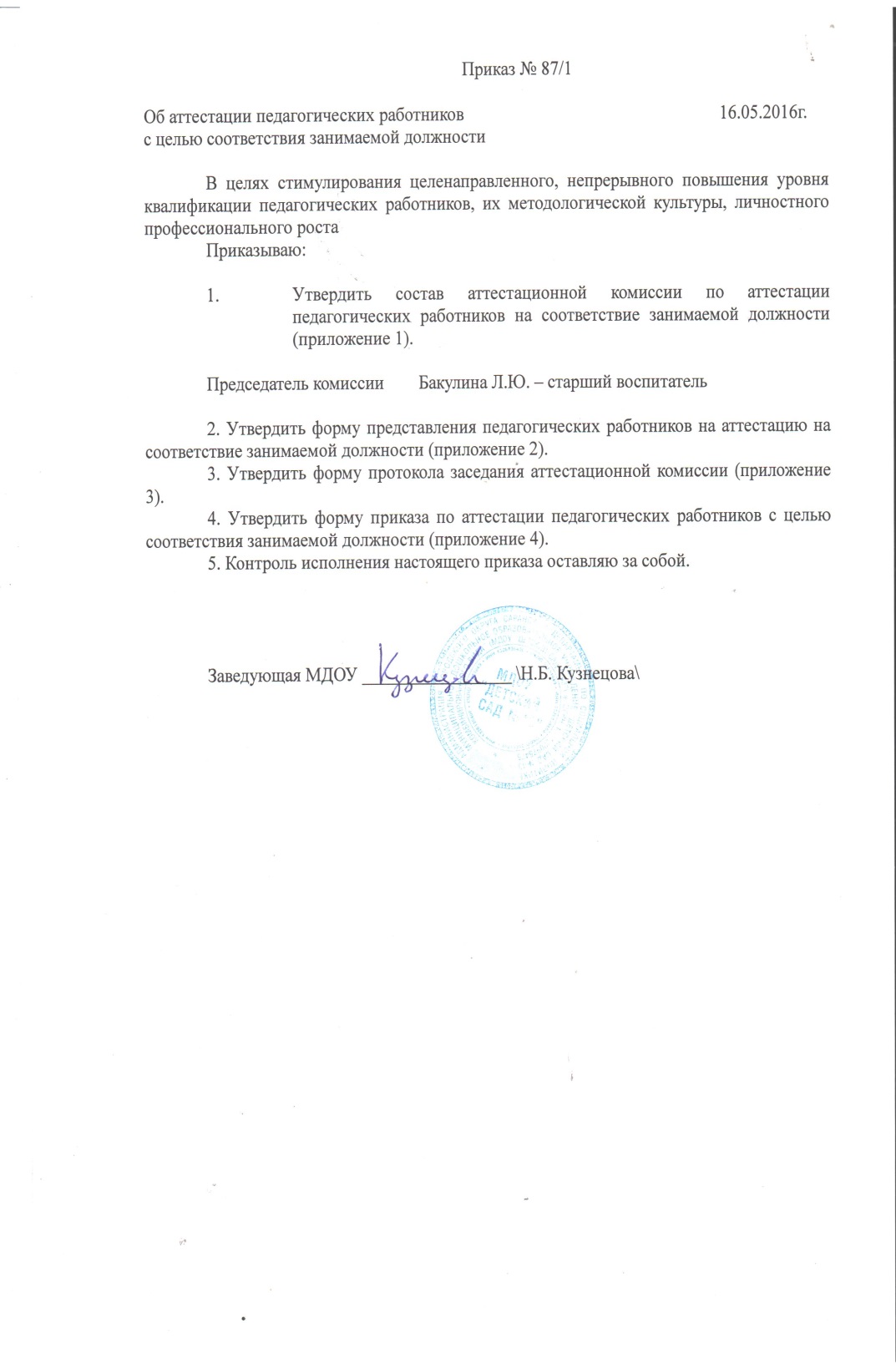 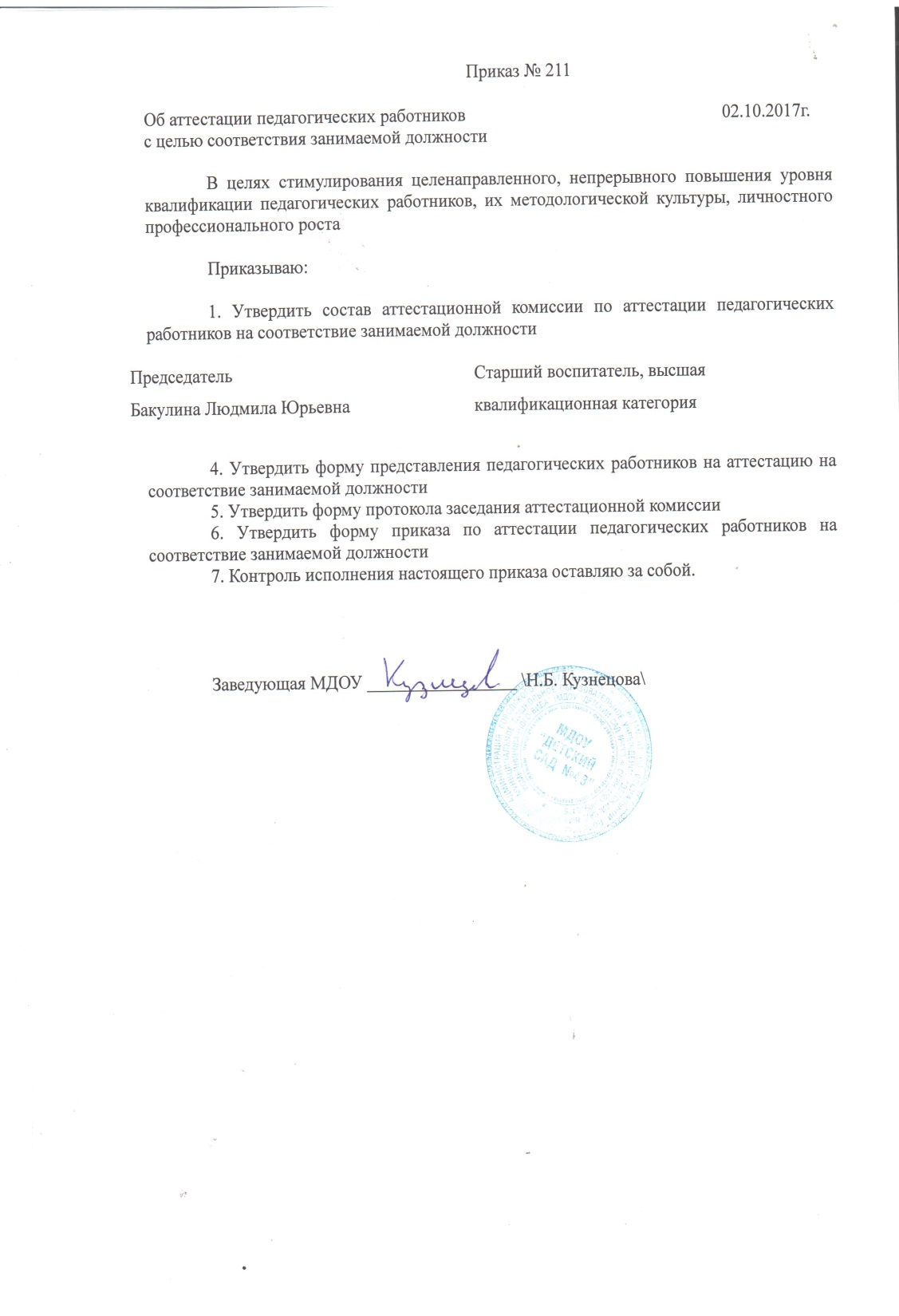 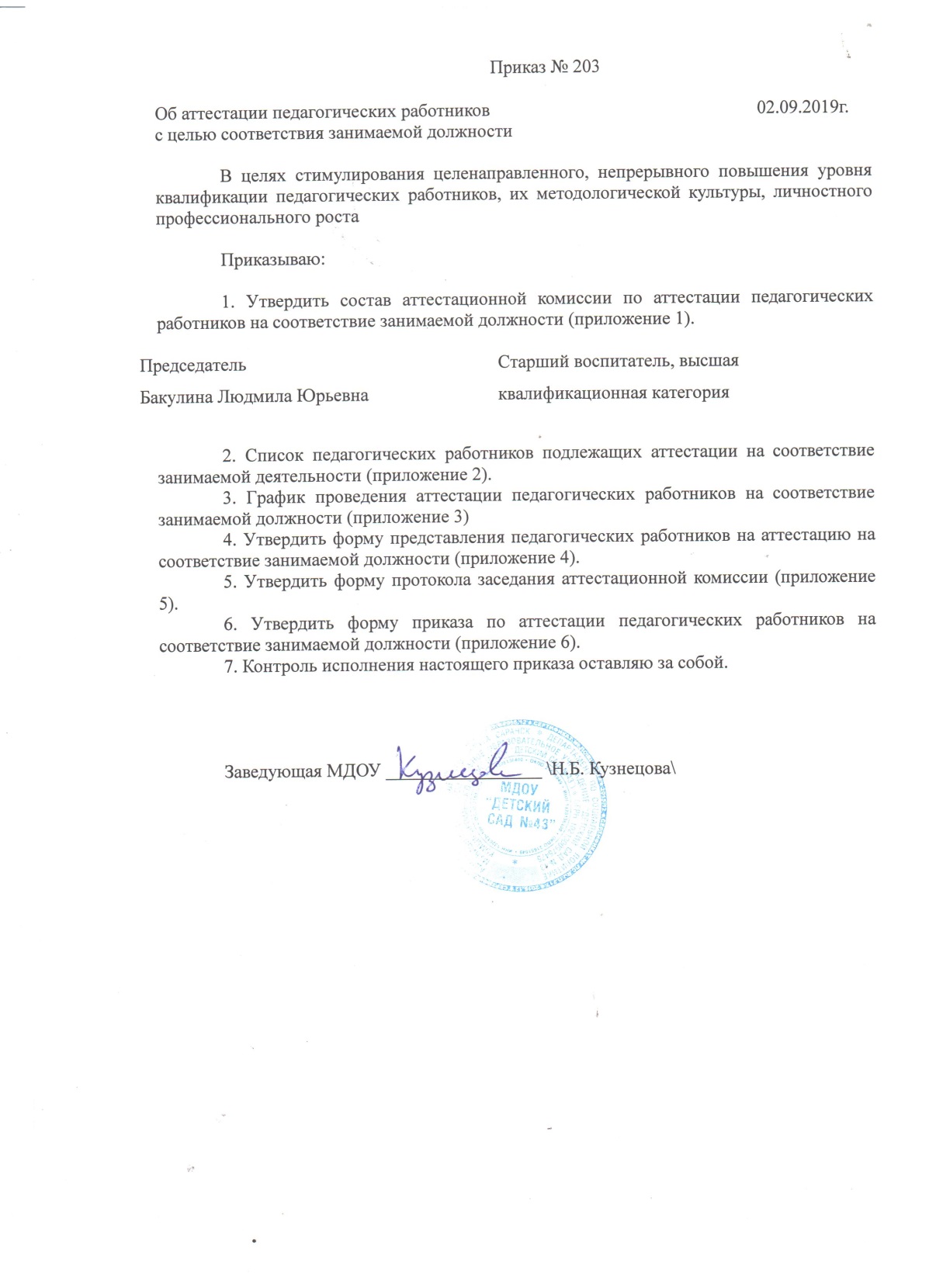 12. Личное участие в профессиональных конкурсах
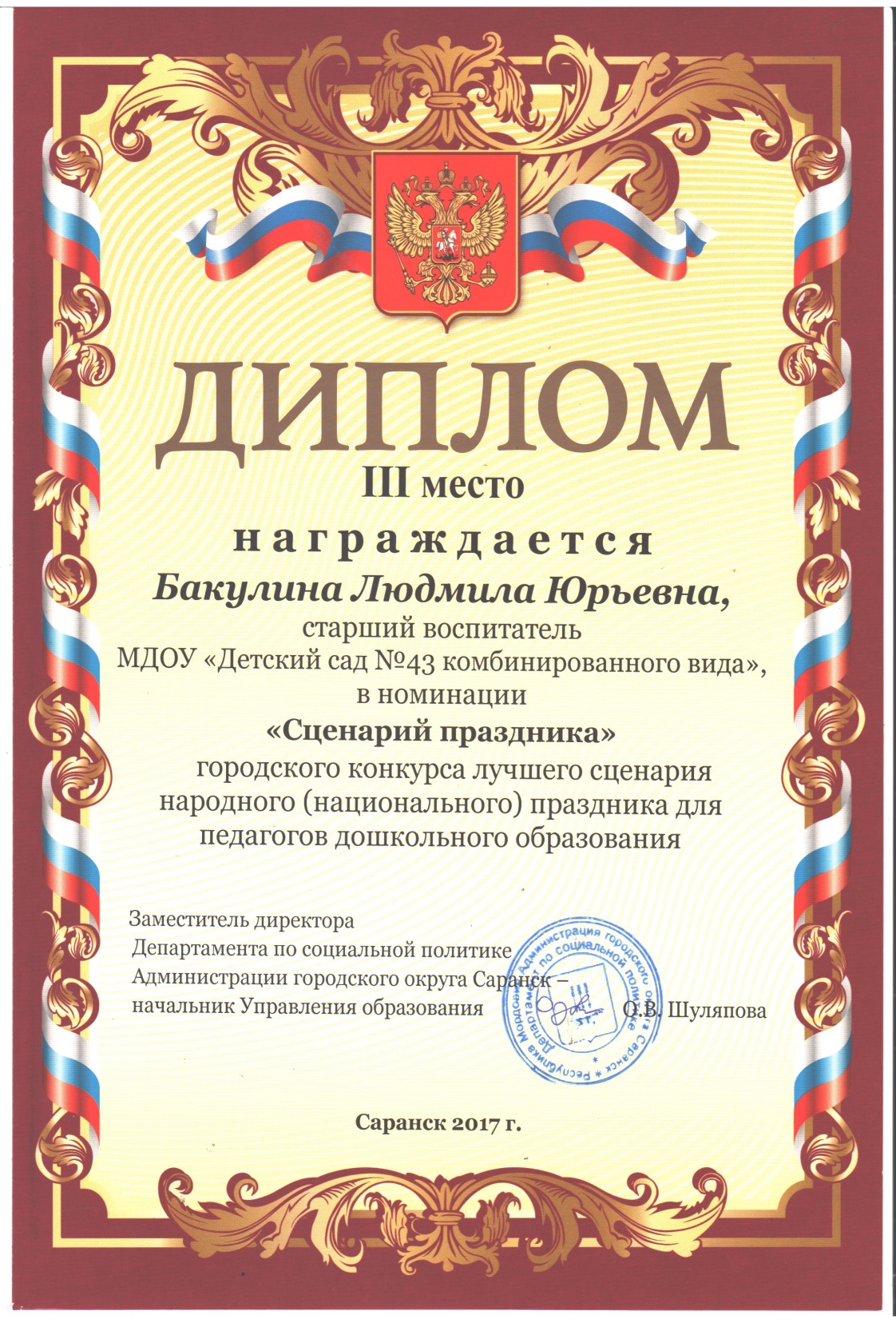 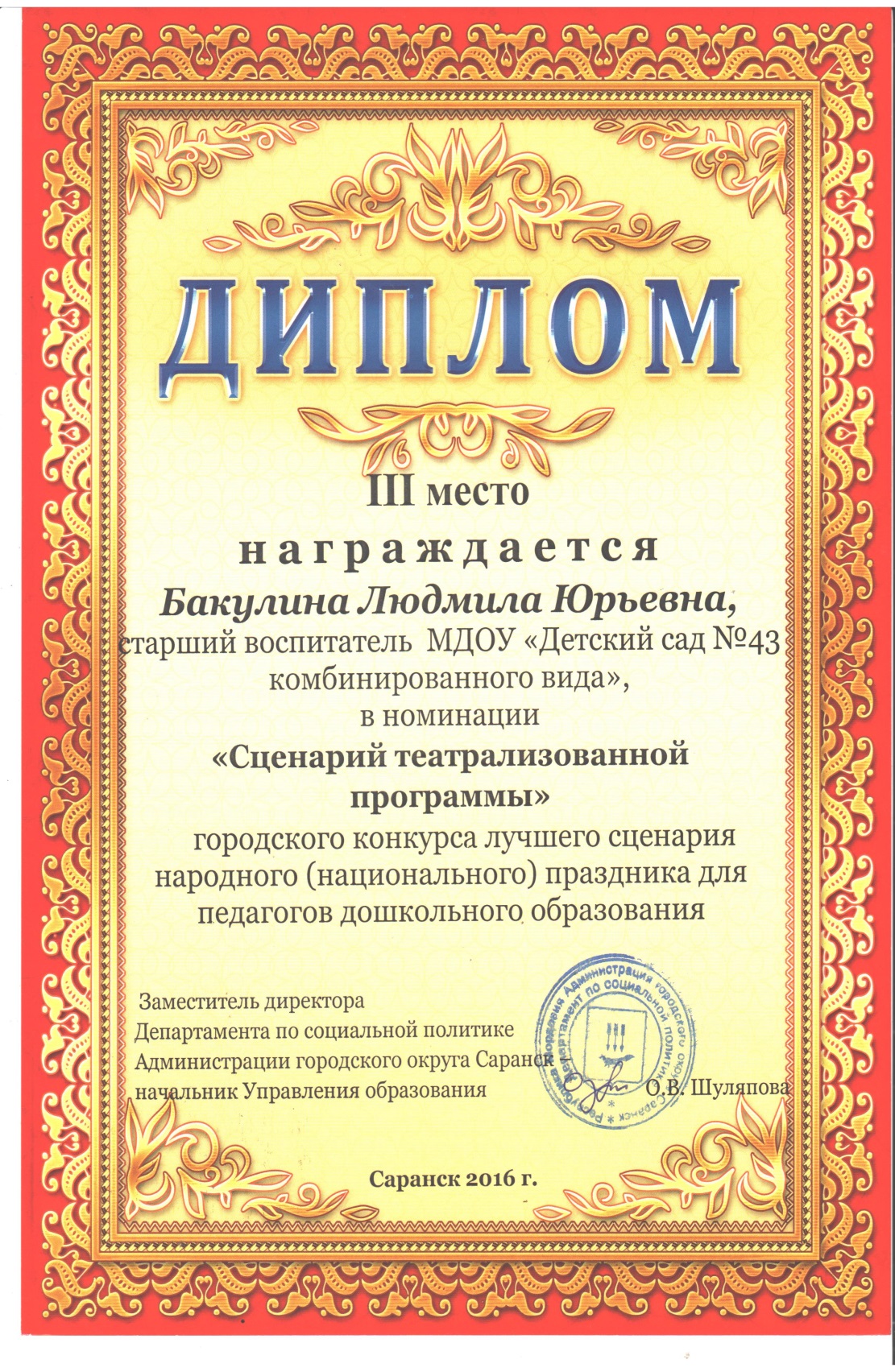 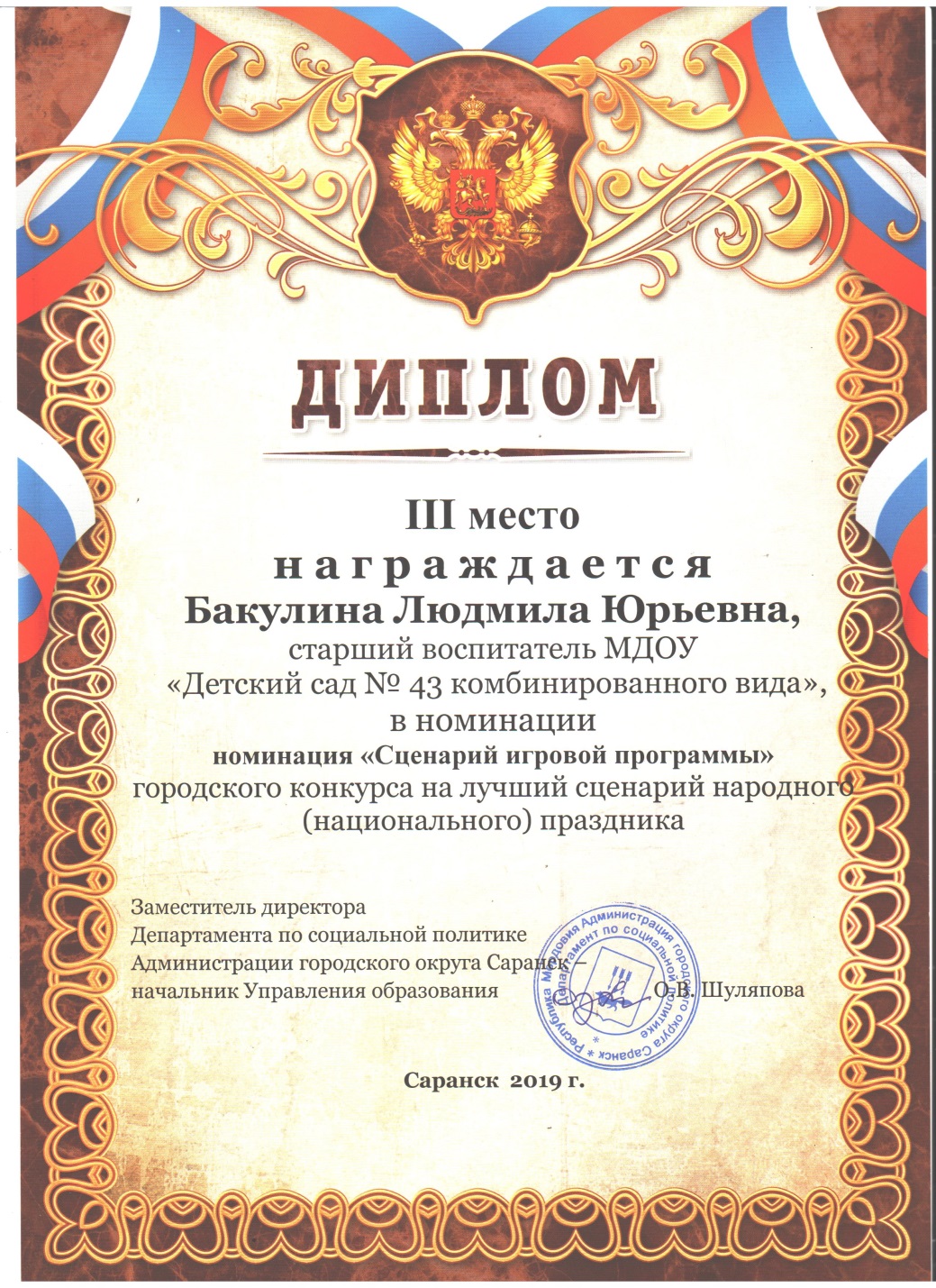 13. Награды и поощрения
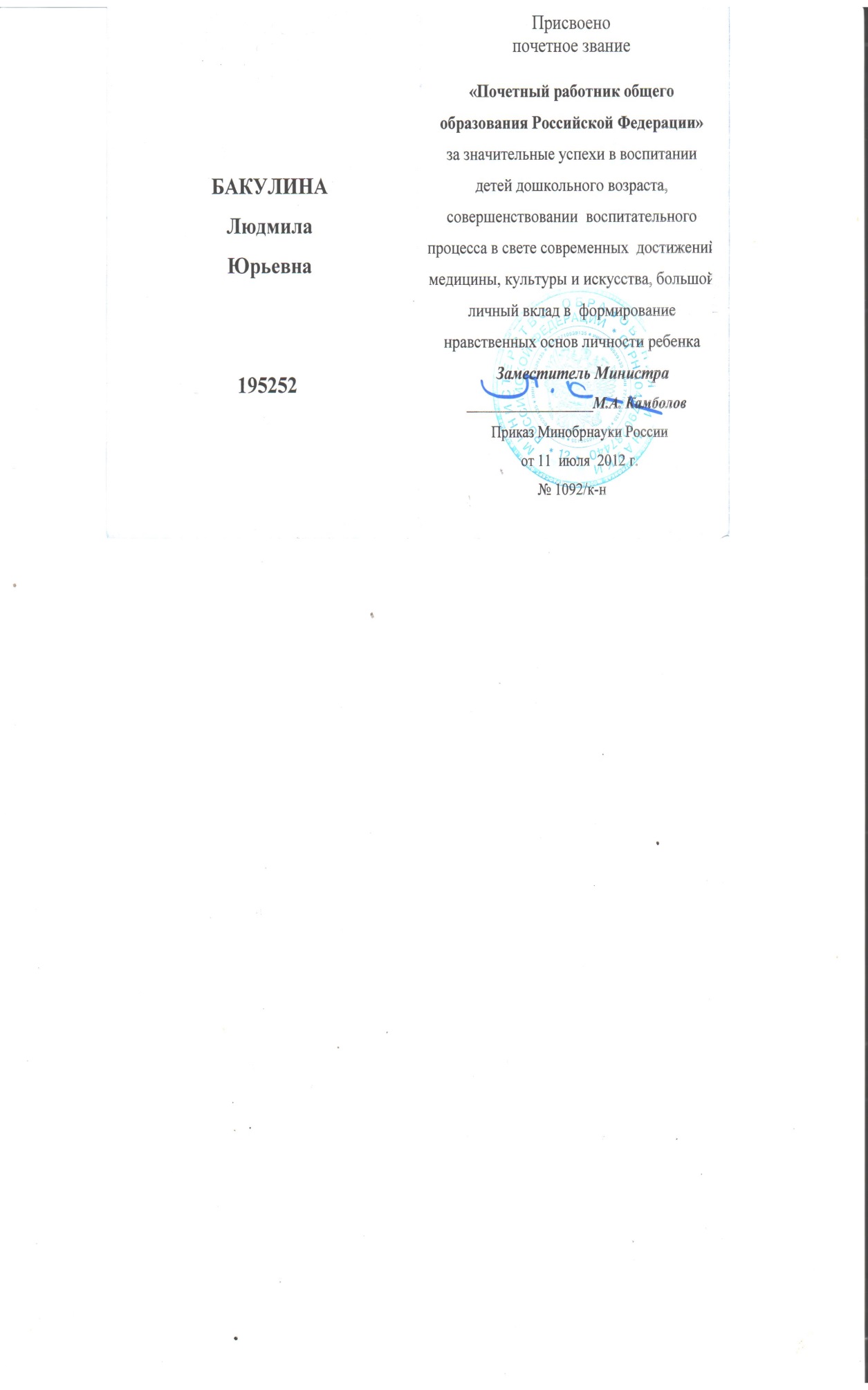 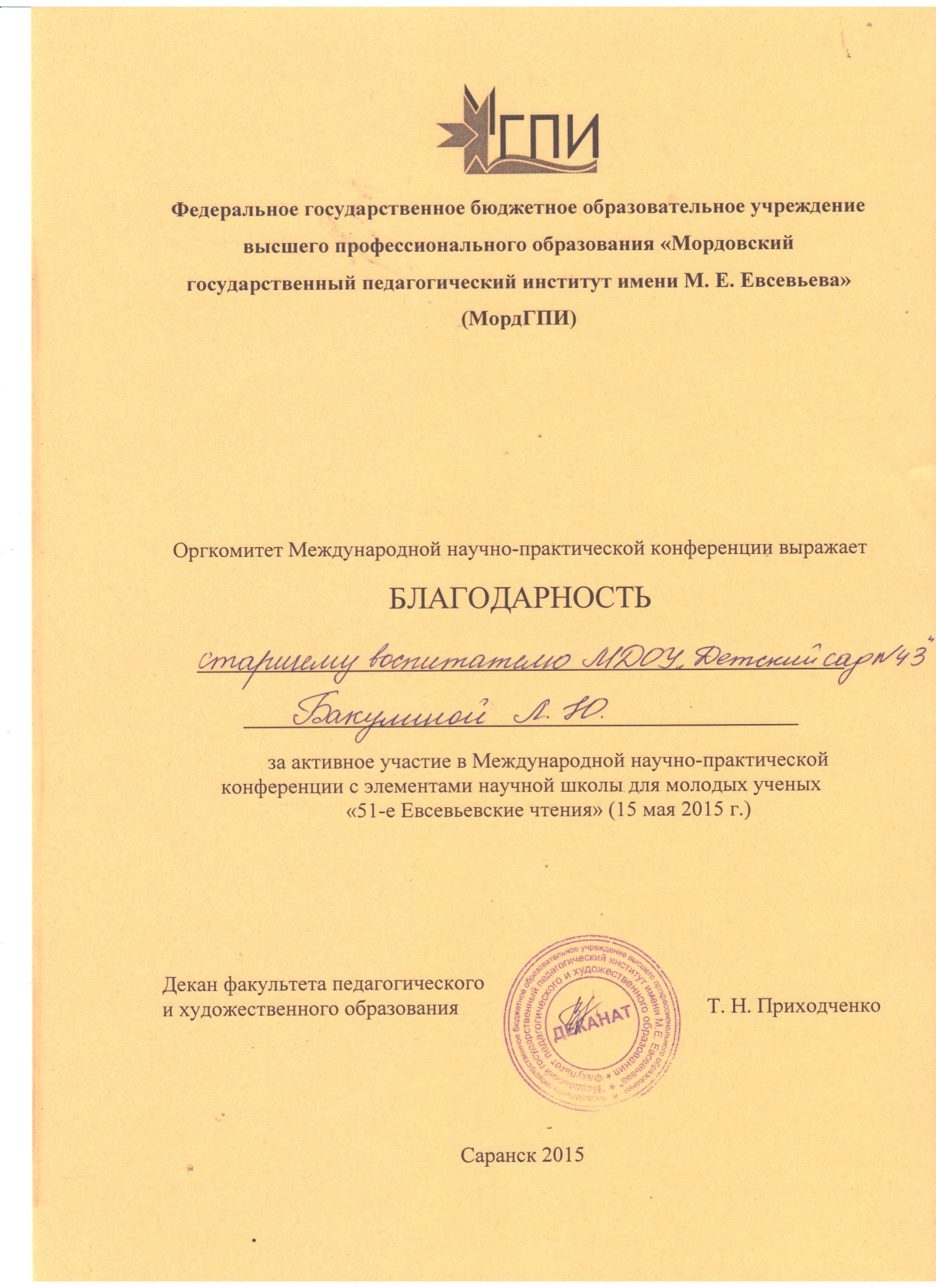 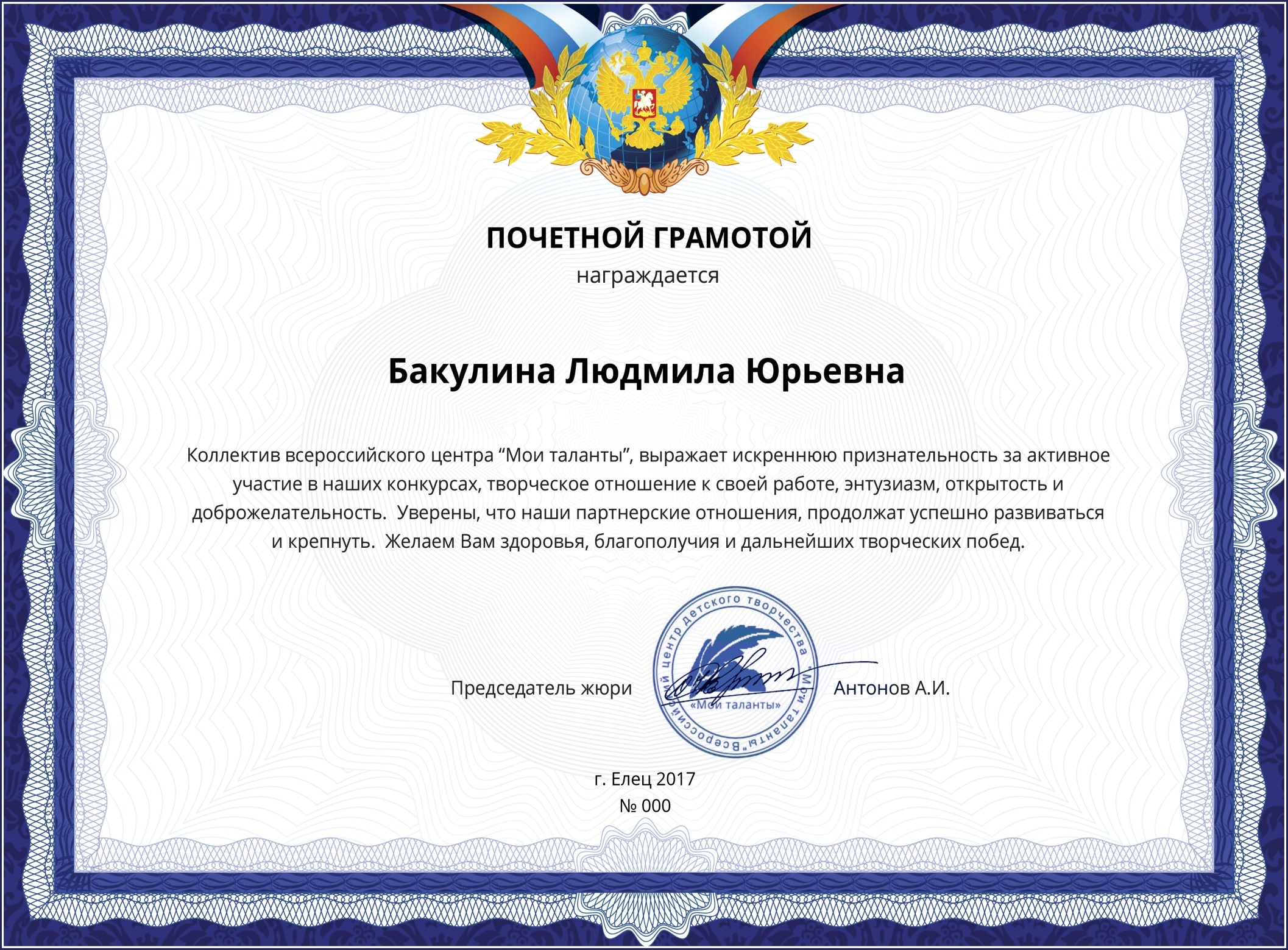 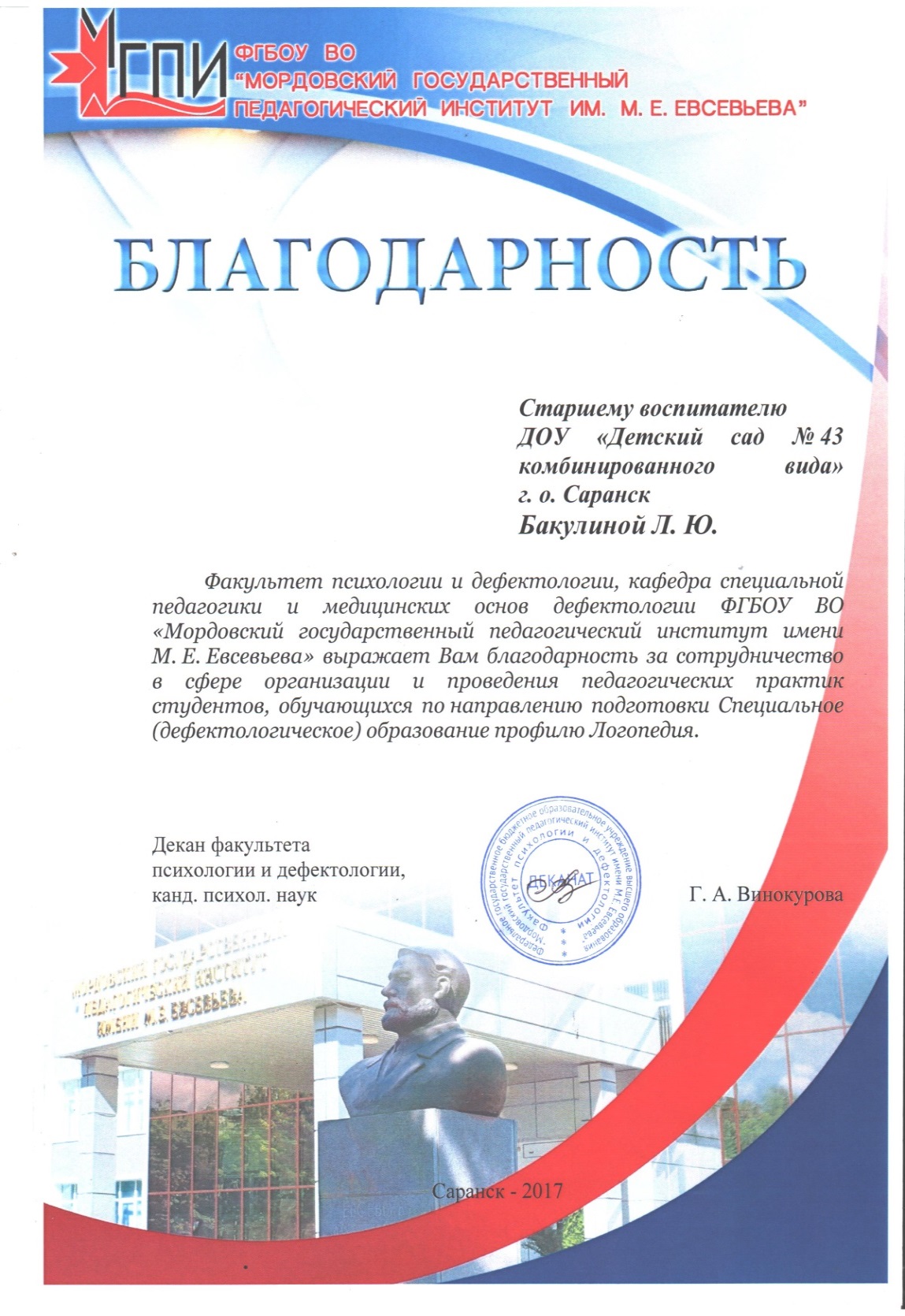 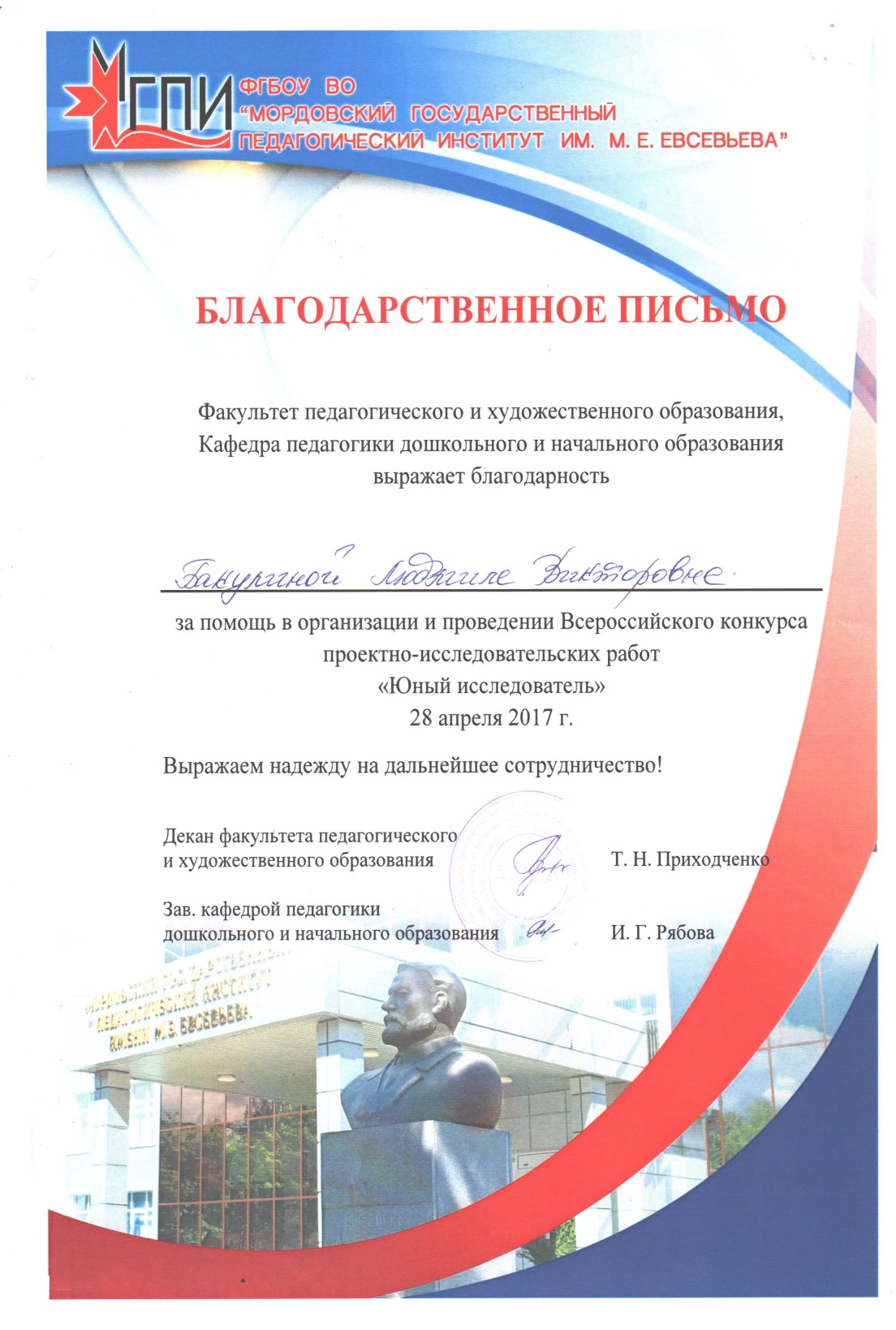 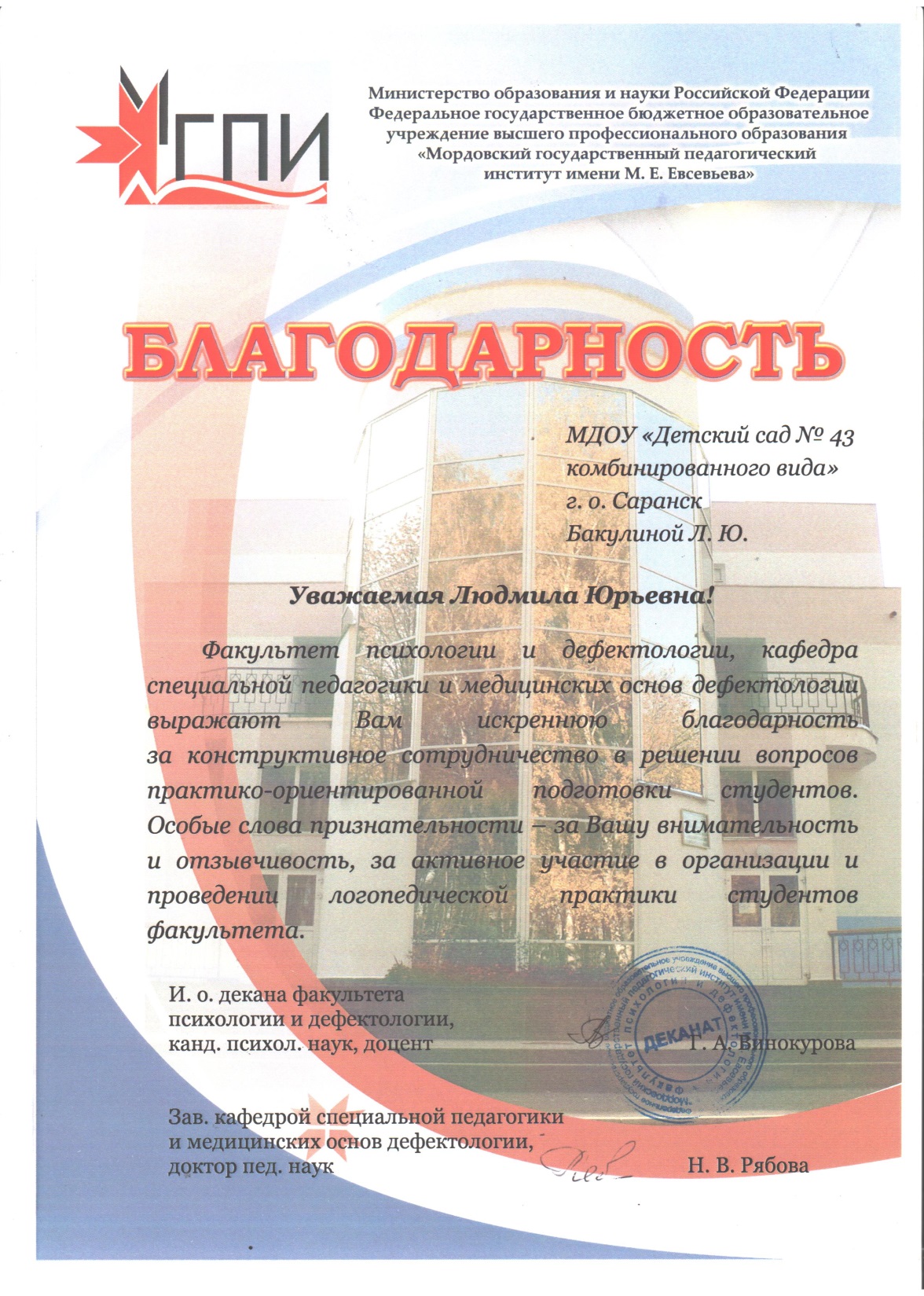 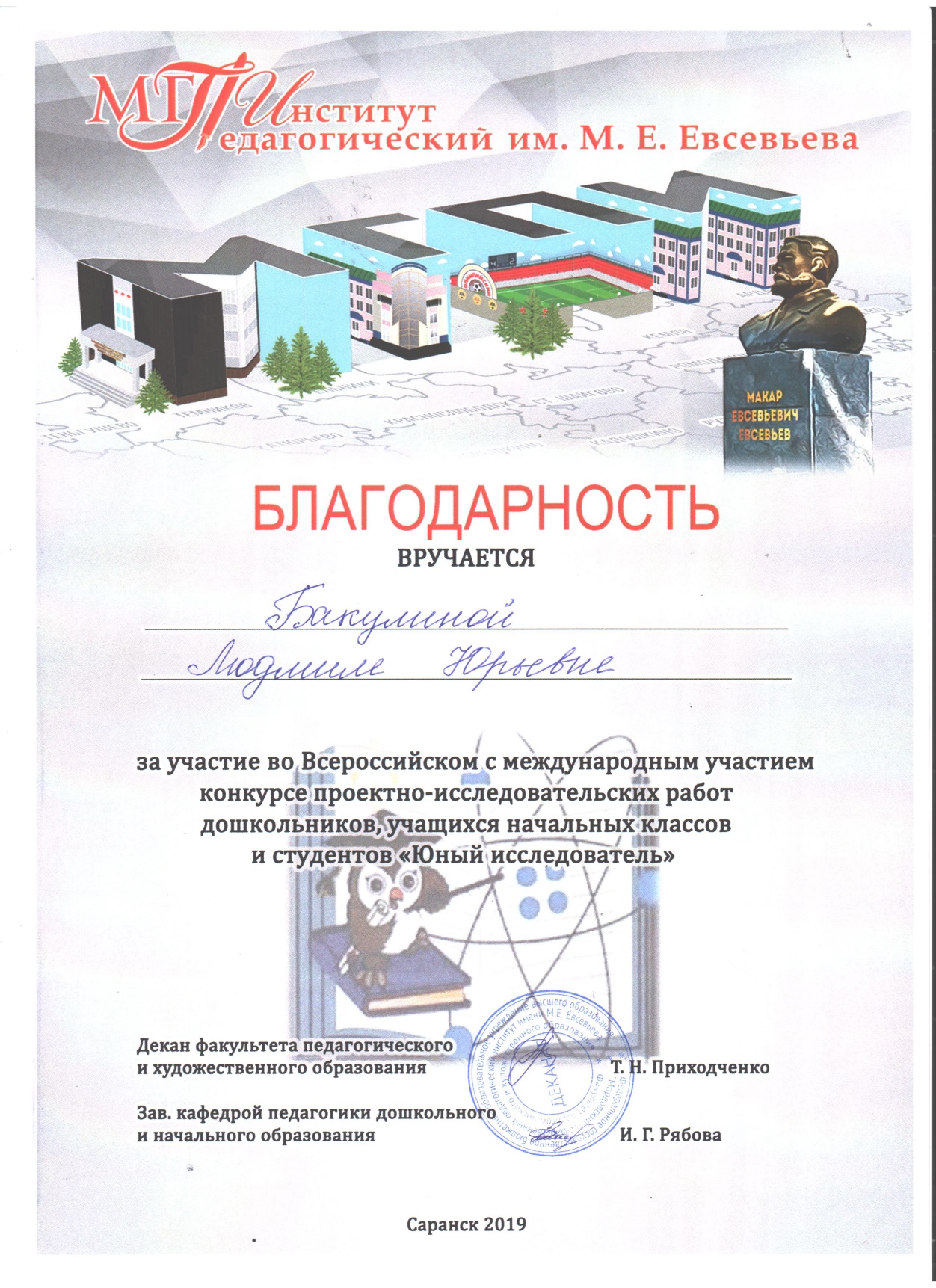 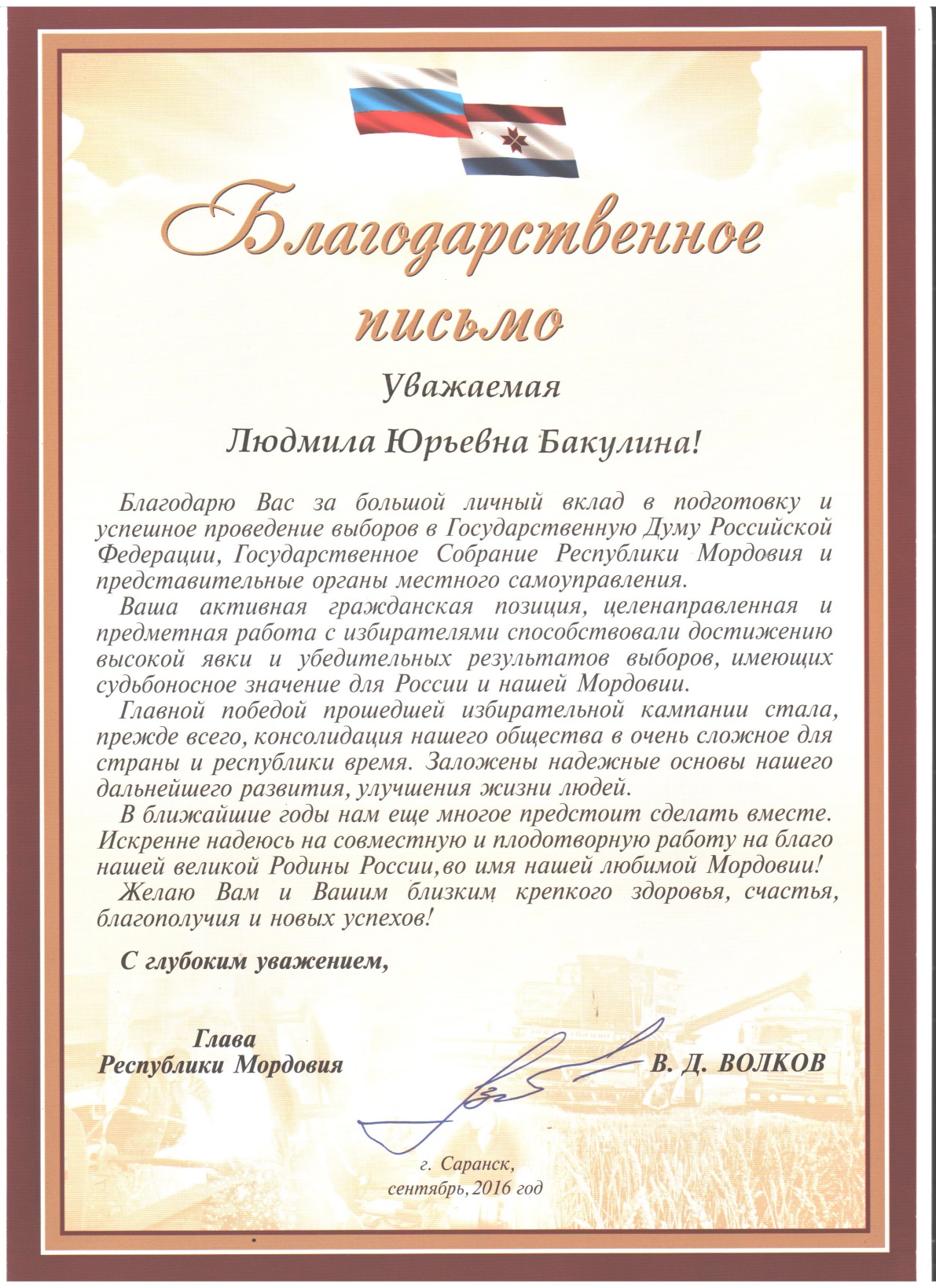